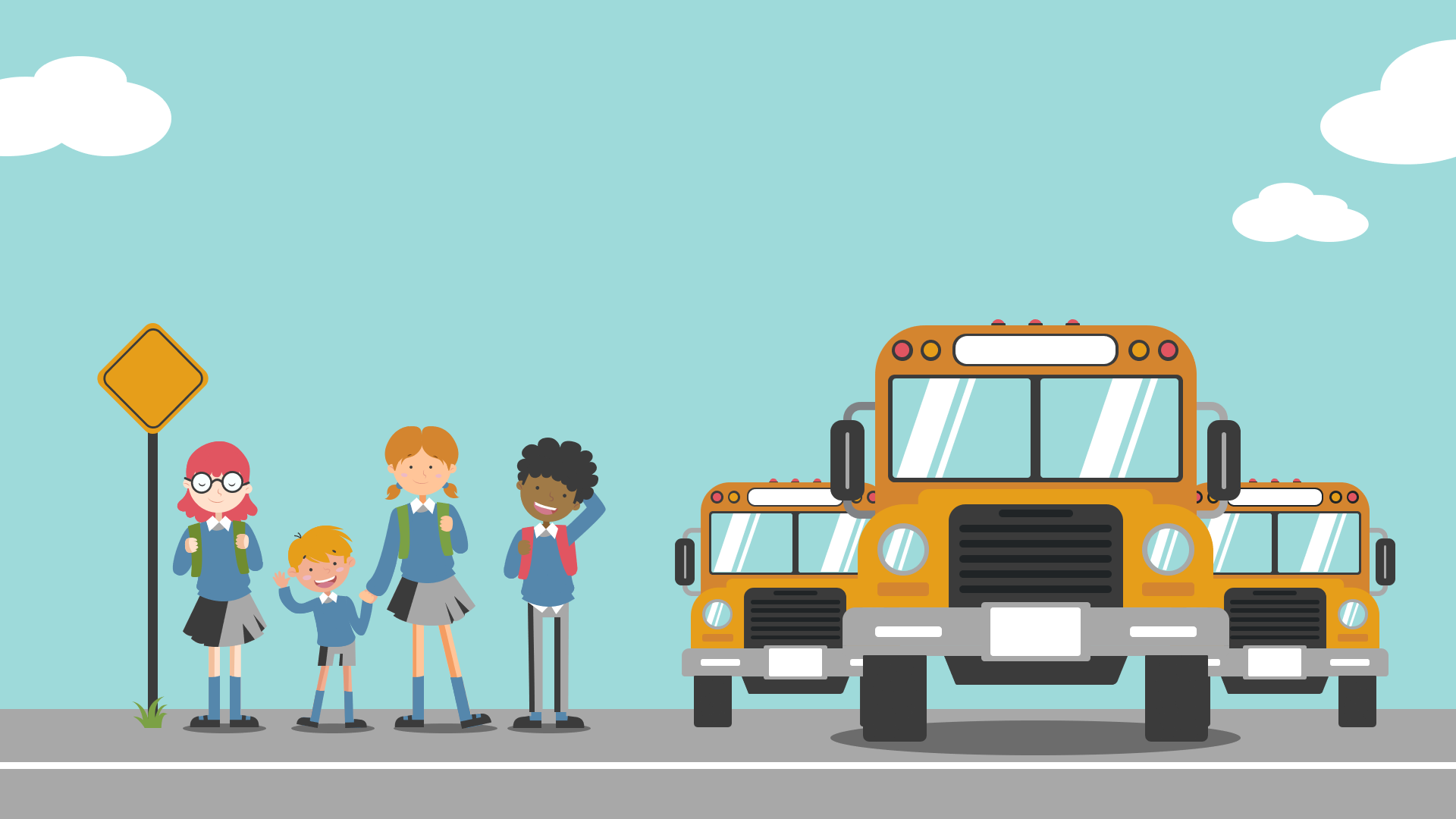 السلام عليكم ورحمة الله وبركاته كيف حالكم اصدقائي المميزين
الخبرة الإسلامية
اللهم افتح على قلوبنا فتحًا مبينًا
اللهم أحفظ بلادي و سائر بلاد المسلمين
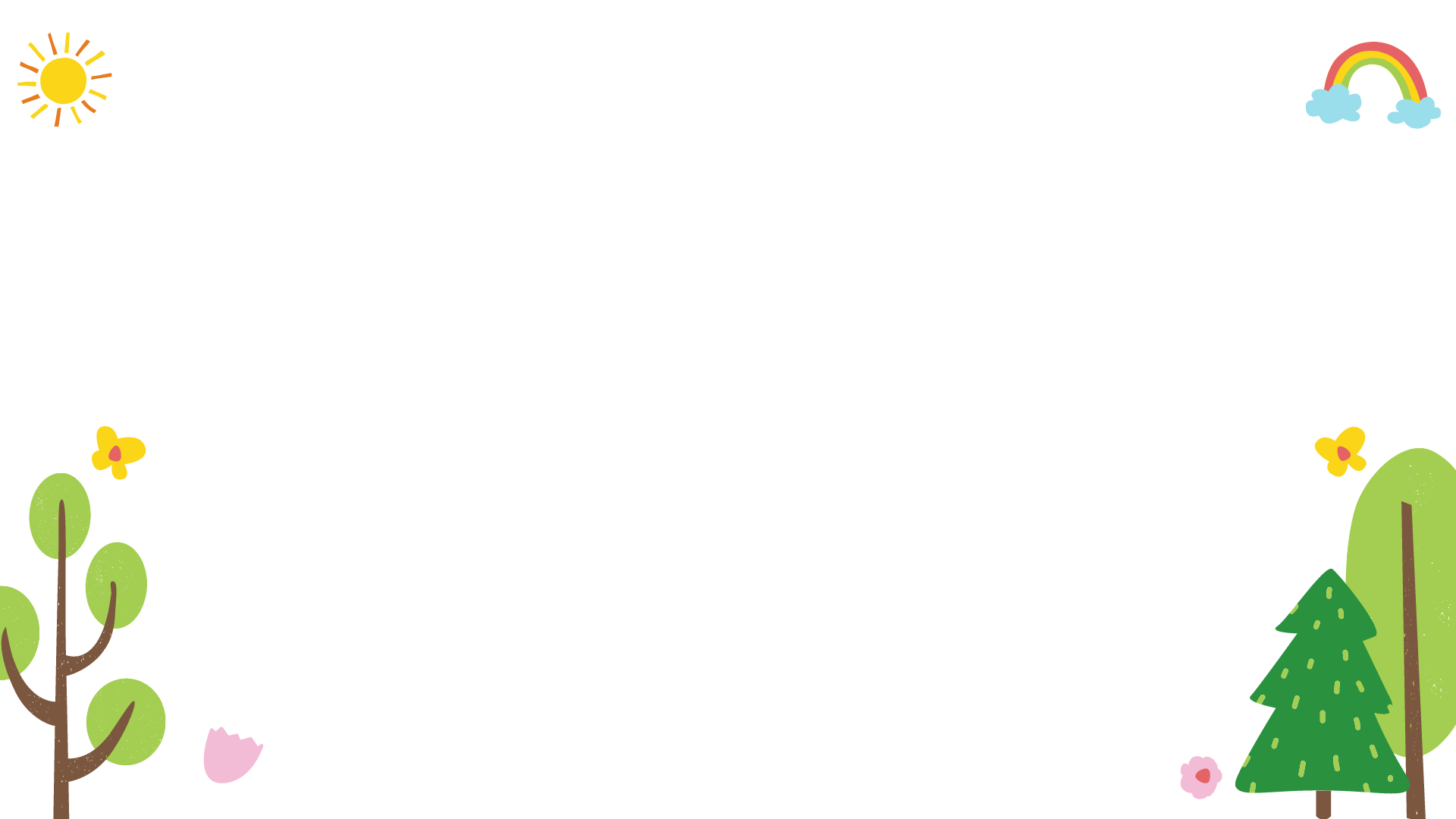 يومنا اليوم هو :
أيام الاسبوع
شهور السنة الهجرية
الأحد
7 رجب
1 محرم
هيا نكتب التاريخ
/         /  1444 هـ
الأثنين
8 شعبان
2 صفر
الثلاثاء
4
5
1
6
3
2
9 رمضان
3 ربيع أول
10
12
الأربعاء
11
8
7
9
4 ربيع الاخر
10 شوال
18
16
14
الخميس
15
17
13
5 جُماد أول
11 ذو القعدة
الجمعة
20
23
22
24
21
19
6 جُماد الاخر
12 ذو الحجة
السبت
29
28
30
26
25
27
في أي فصول السنة نكون ؟
ما حال الطقس اليوم ؟
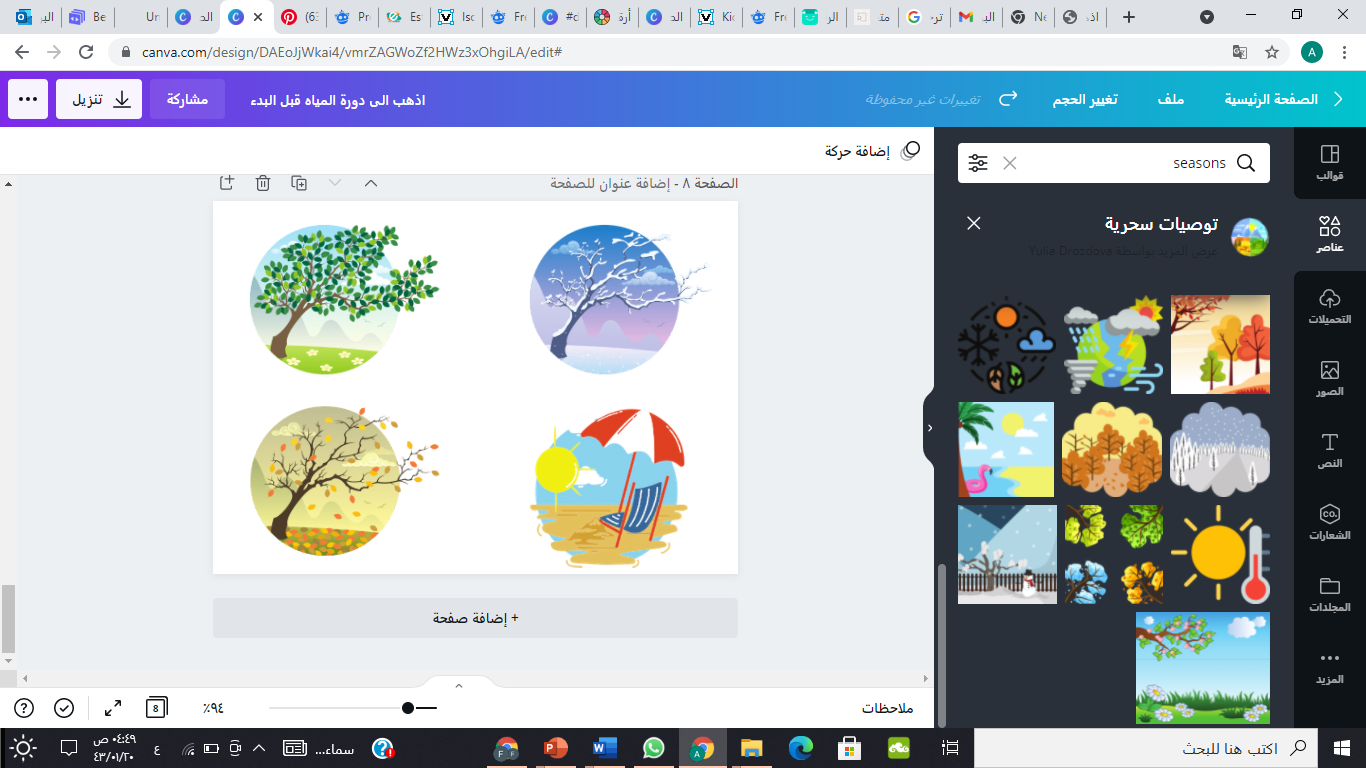 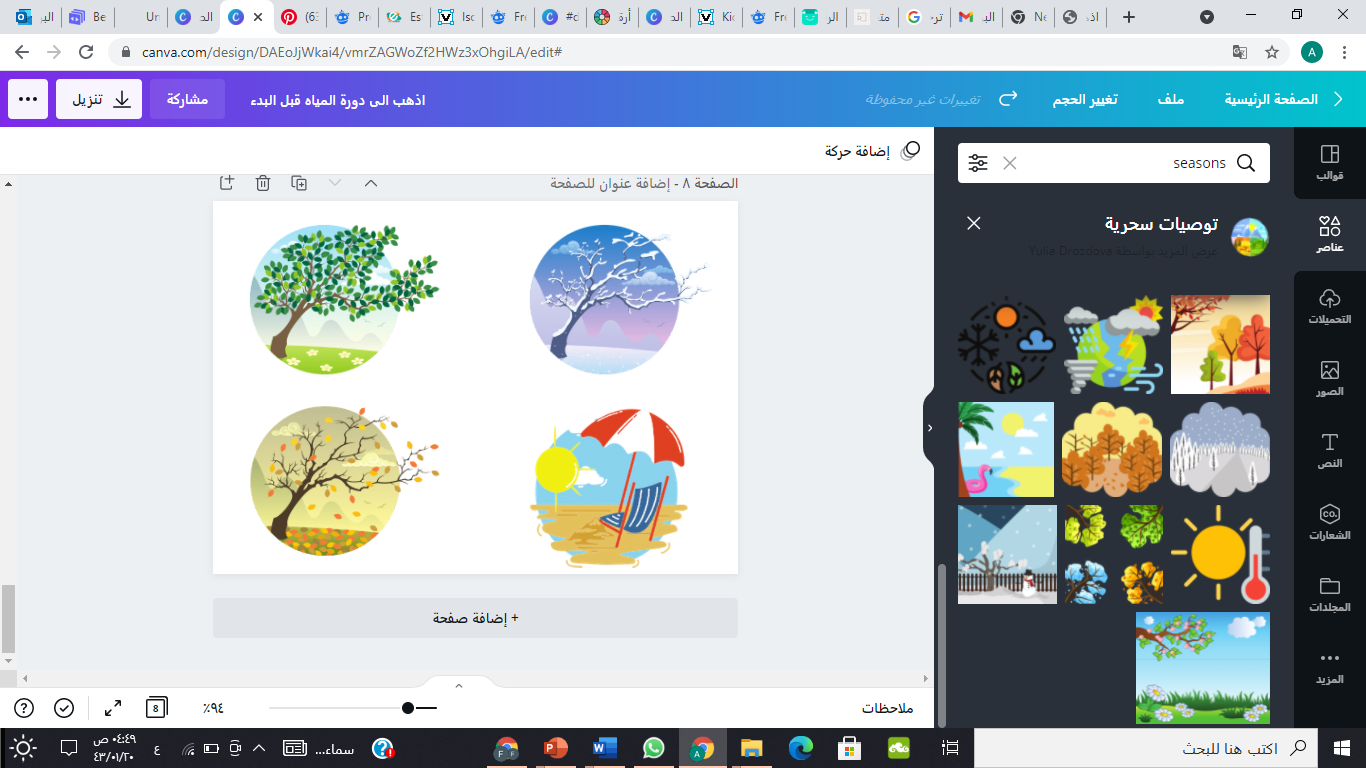 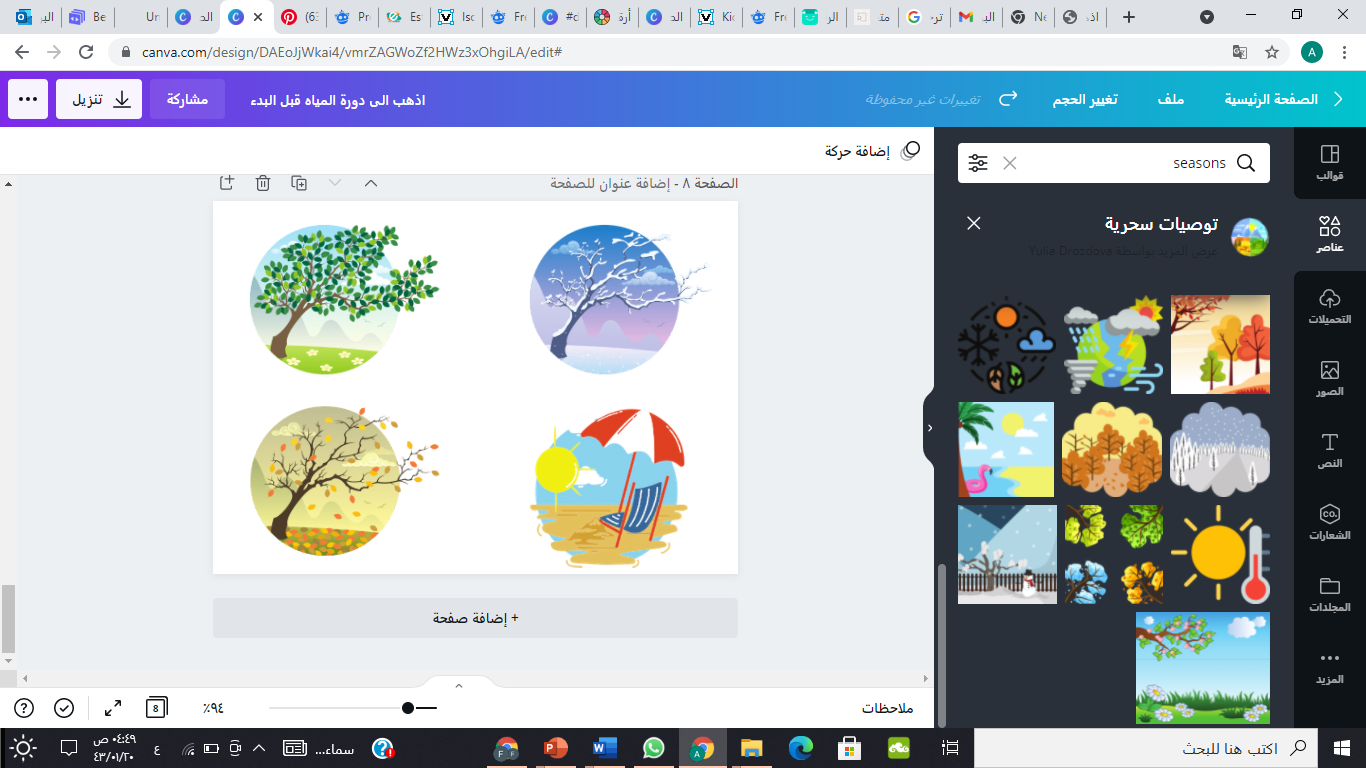 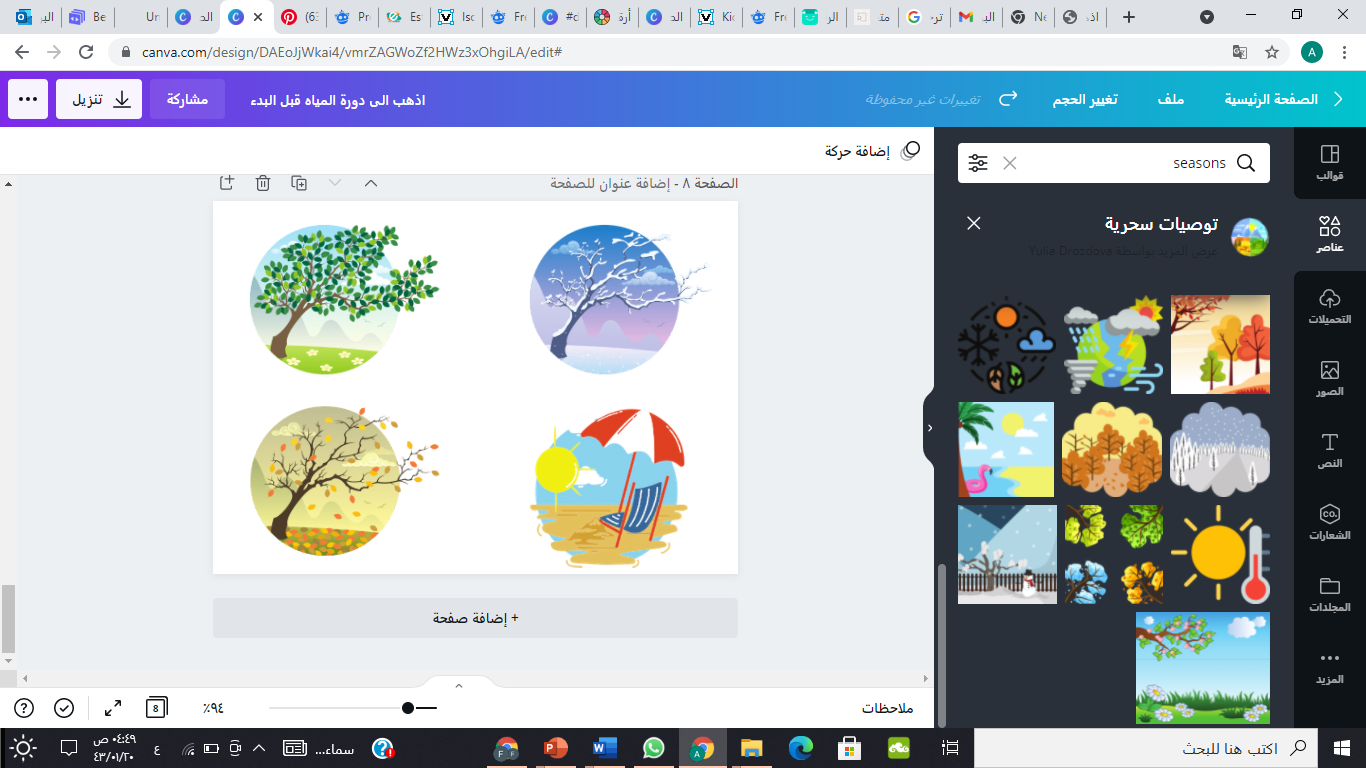 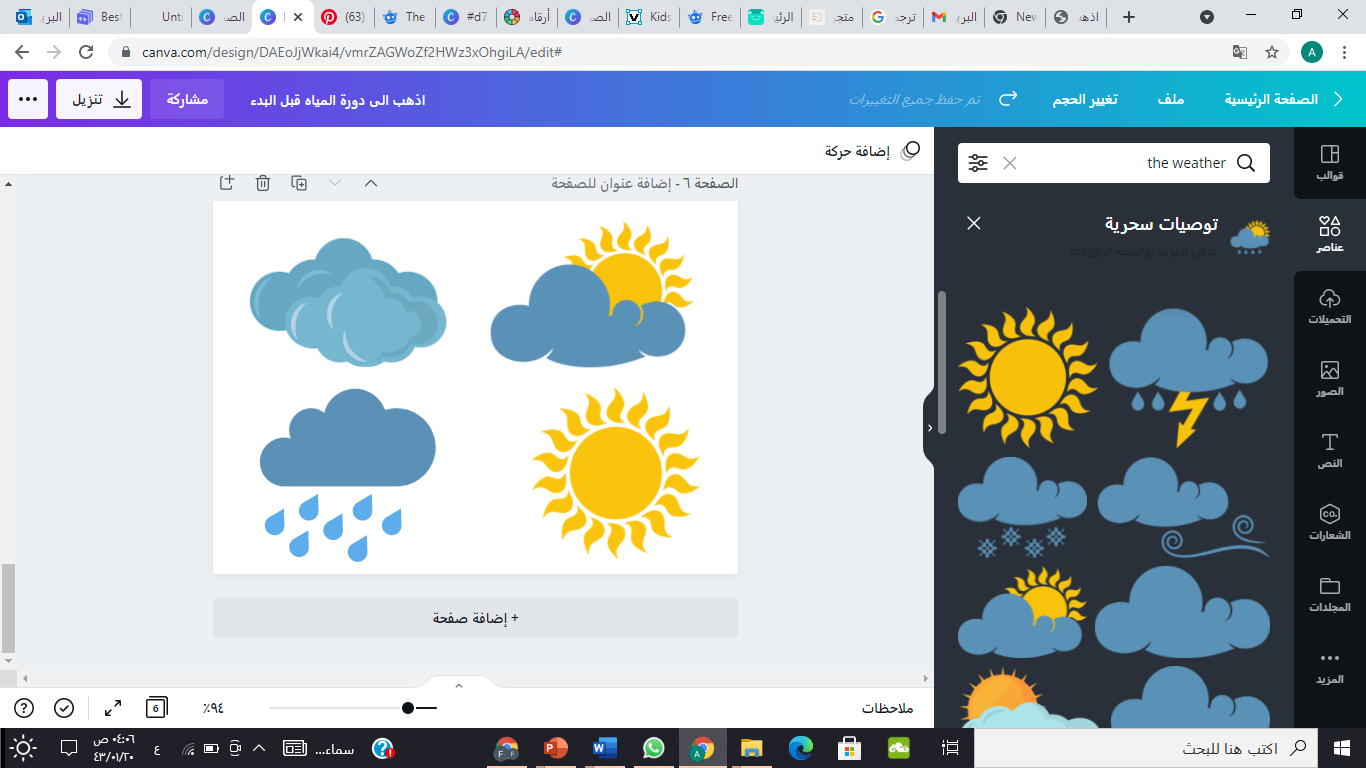 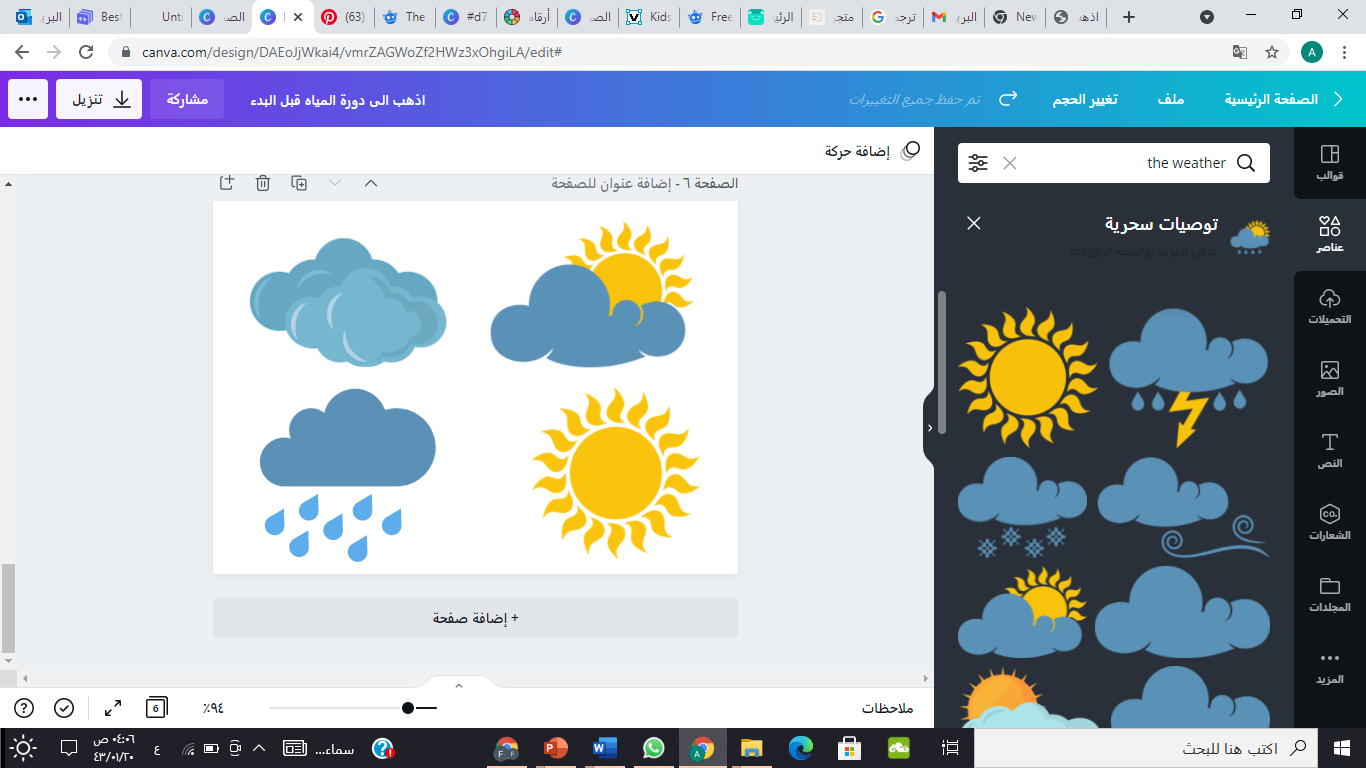 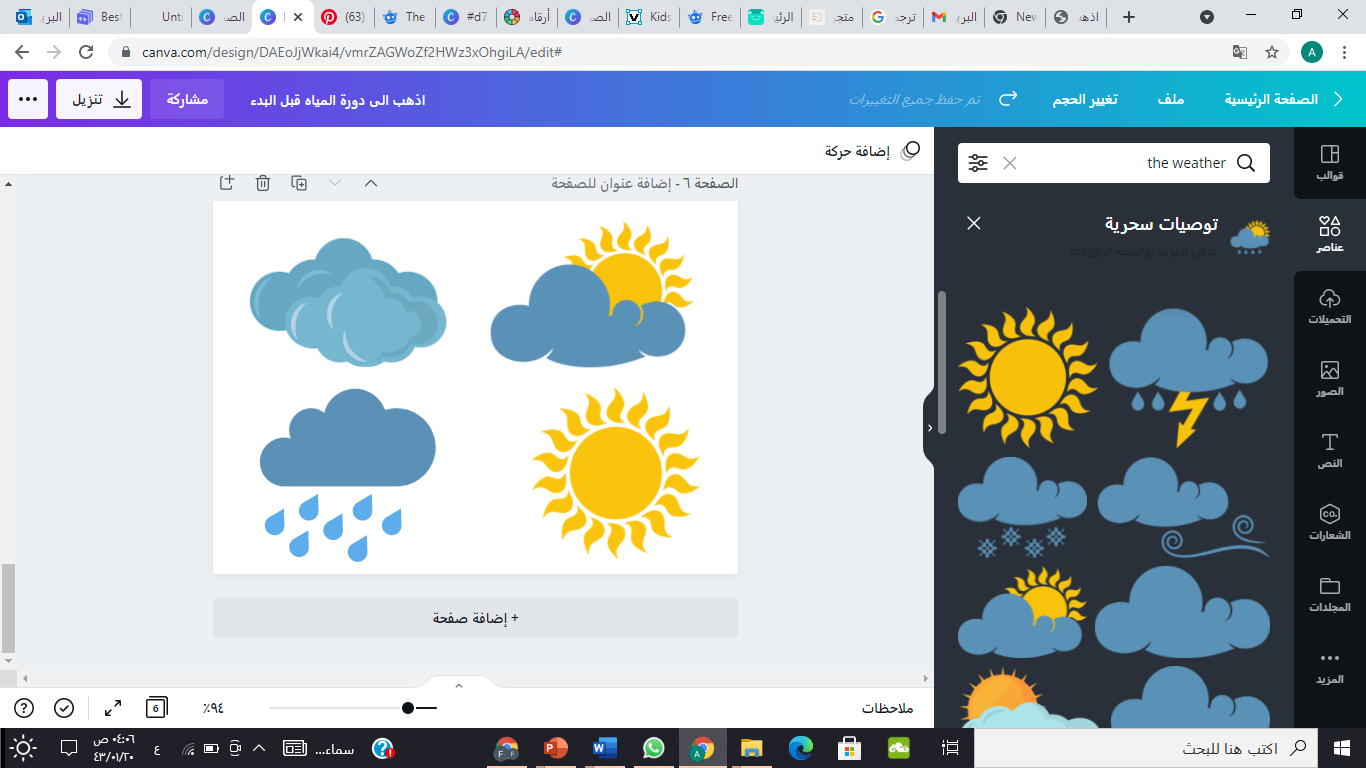 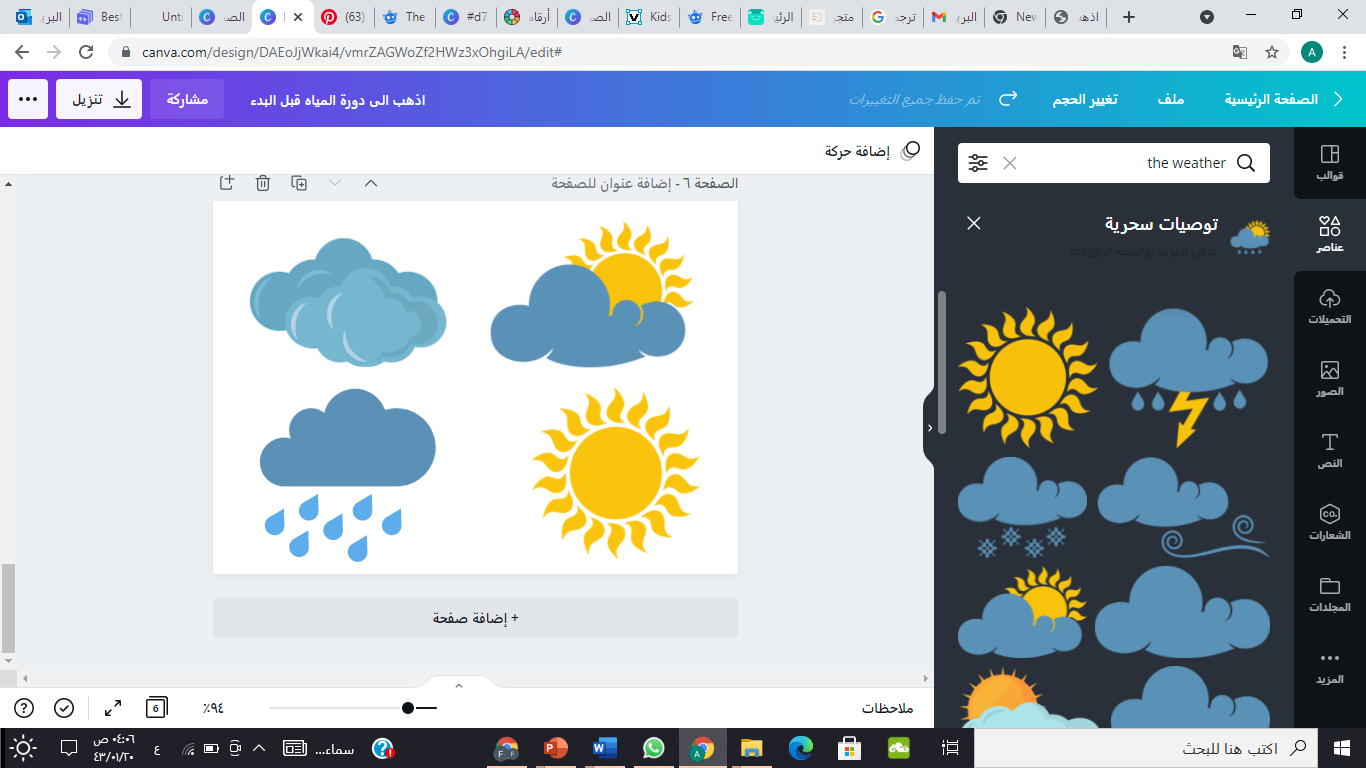 ممطر
غائم جزئي
غائم
مشمس
الربيع
الخريف
الصيف
الشتاء
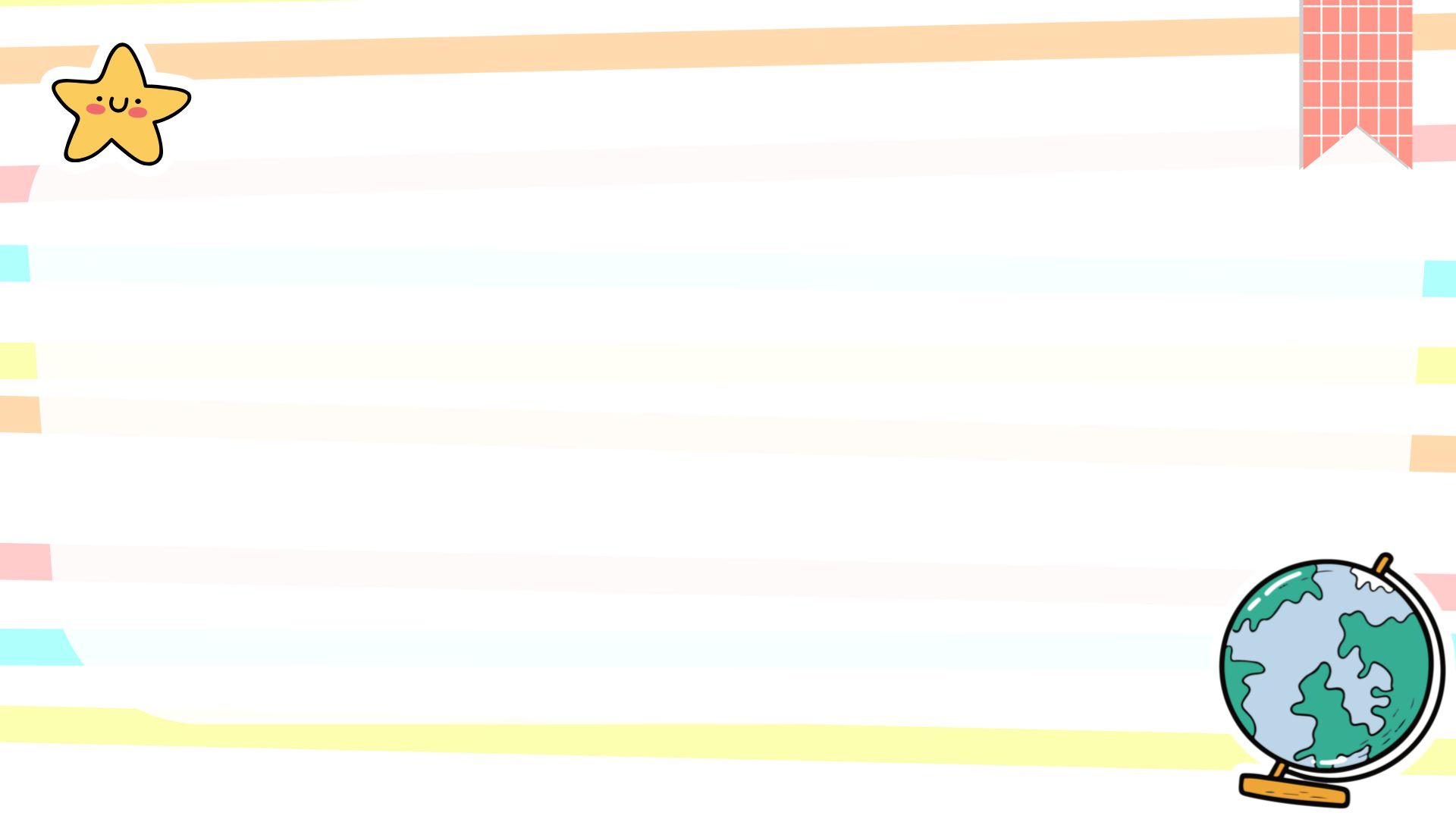 الحضور و الغياب
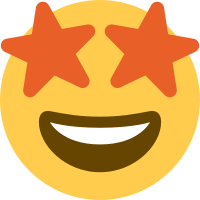 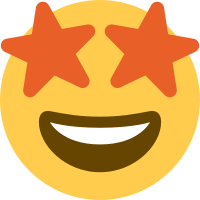 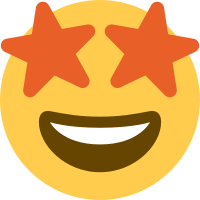 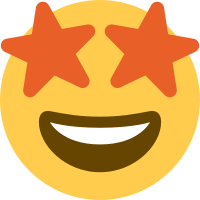 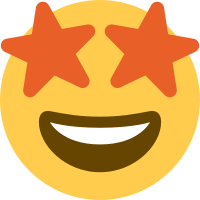 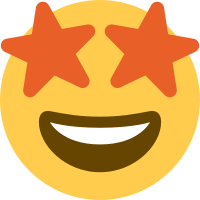 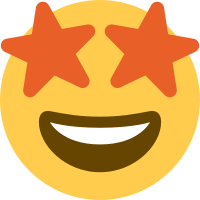 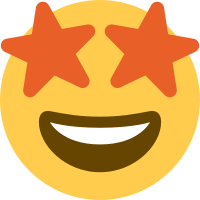 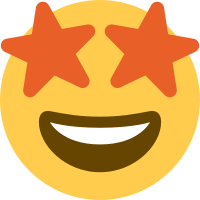 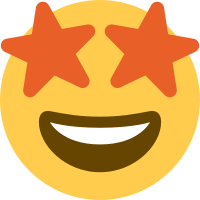 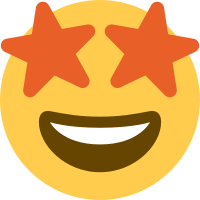 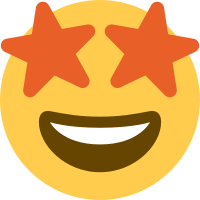 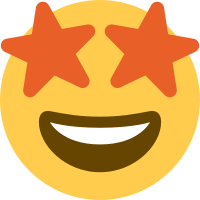 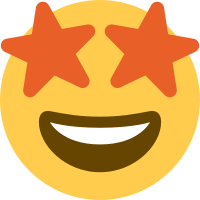 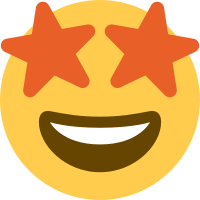 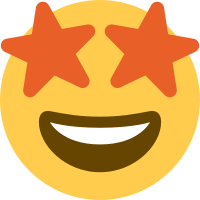 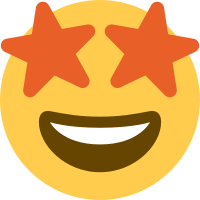 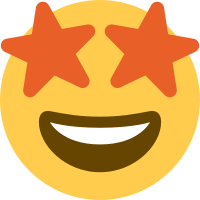 اسم الطالب
اسم الطالب
اسم الطالب
اسم الطالب
اسم الطالب
اسم الطالب
اسم الطالب
اسم الطالب
اسم الطالب
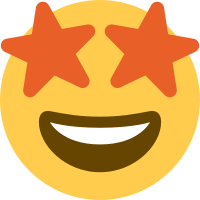 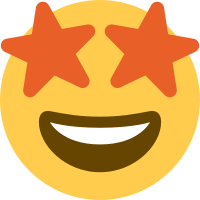 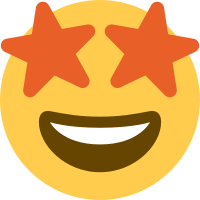 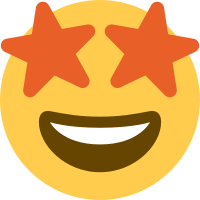 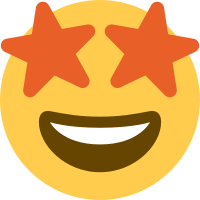 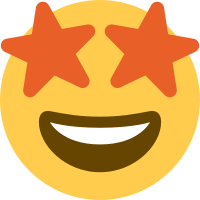 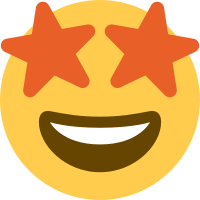 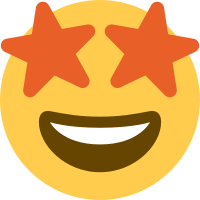 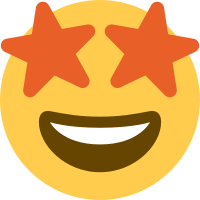 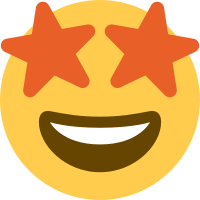 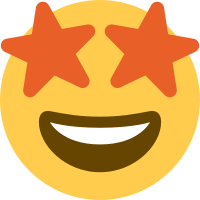 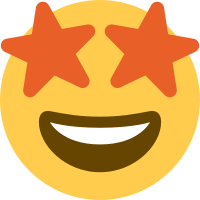 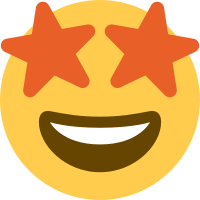 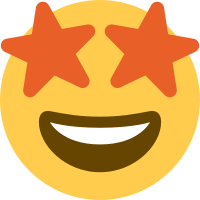 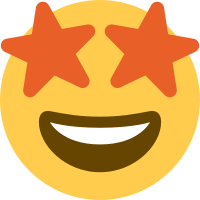 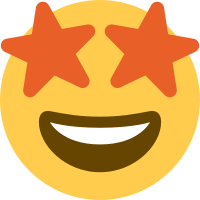 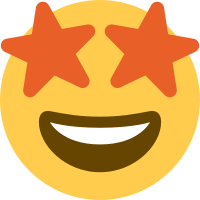 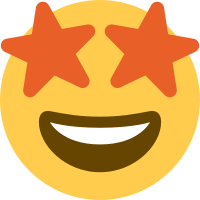 اسم الطالب
اسم الطالب
اسم الطالب
اسم الطالب
اسم الطالب
اسم الطالب
اسم الطالب
اسم الطالب
اسم الطالب
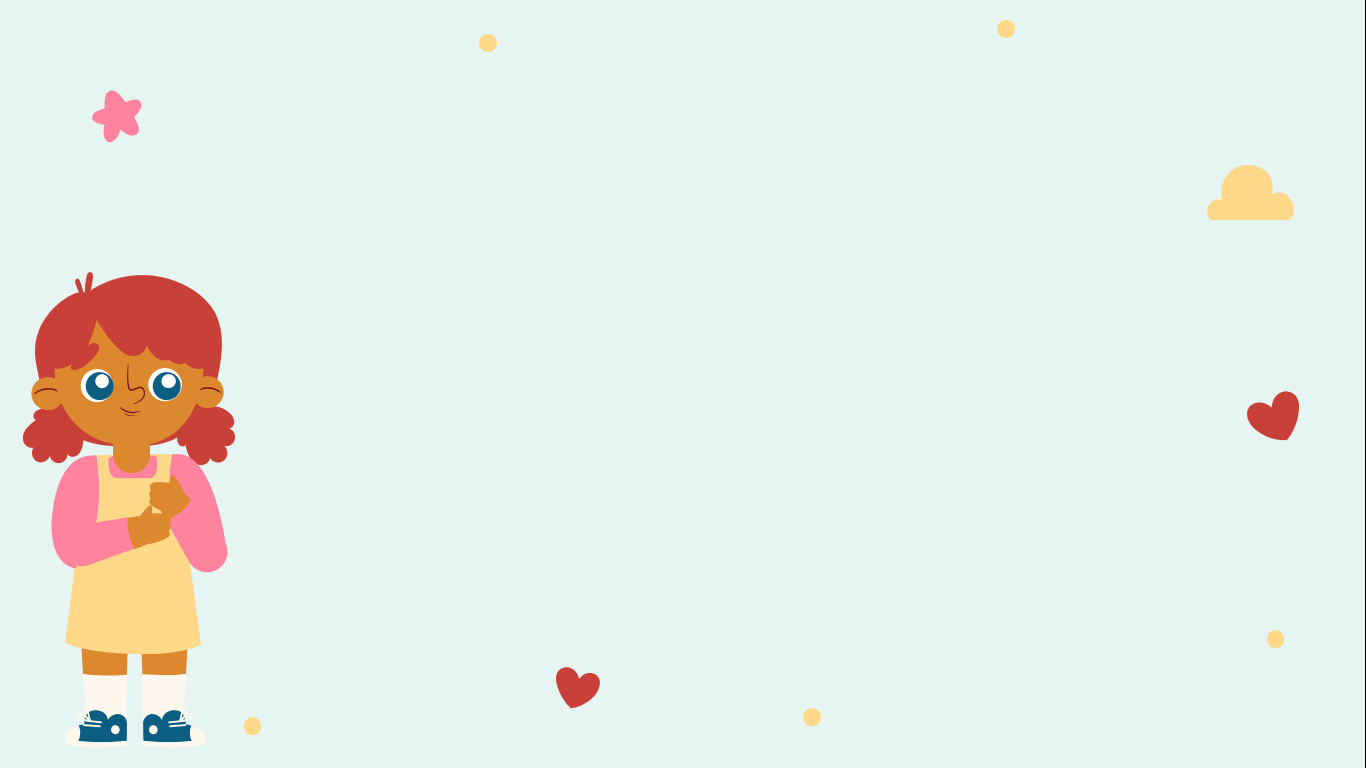 دمت شامخًا يا وطني
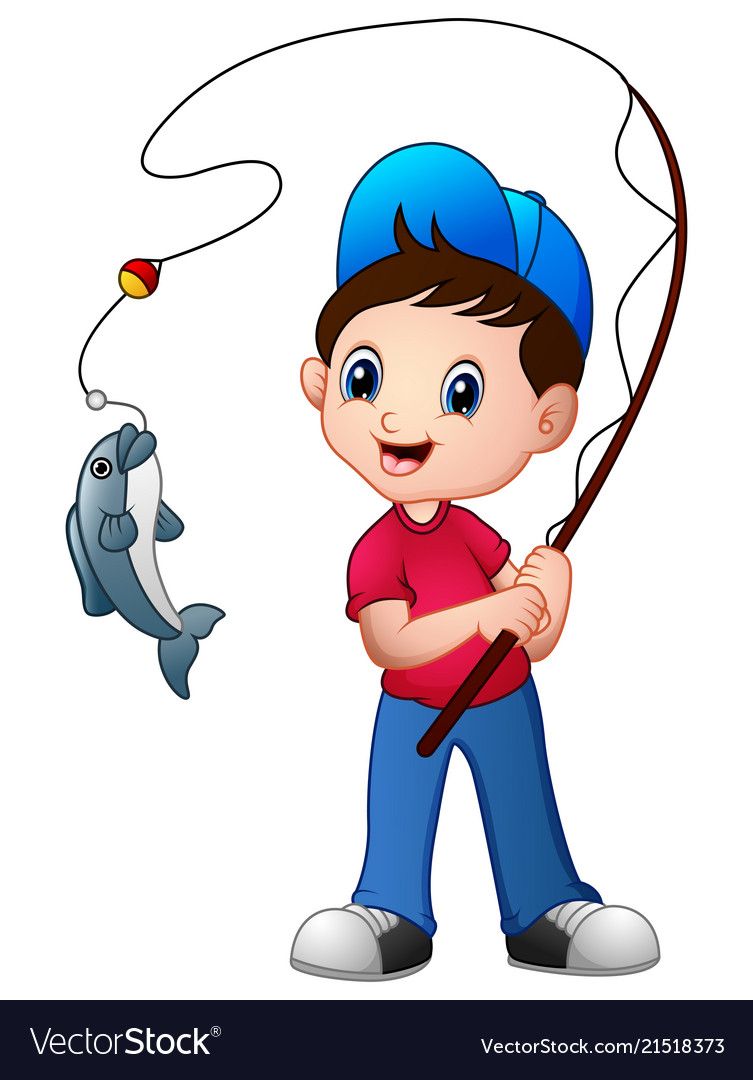 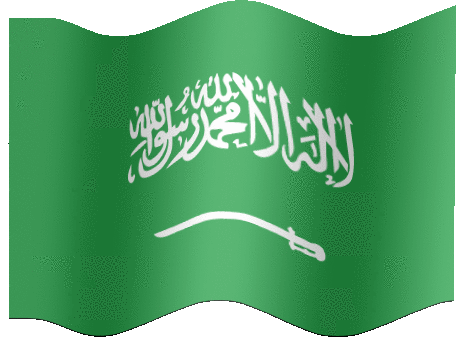 تقويم المعرفة السابقة
هيا نراجع الدرس الماضي لنشحن البطارية
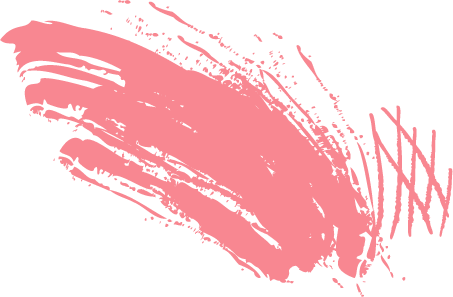 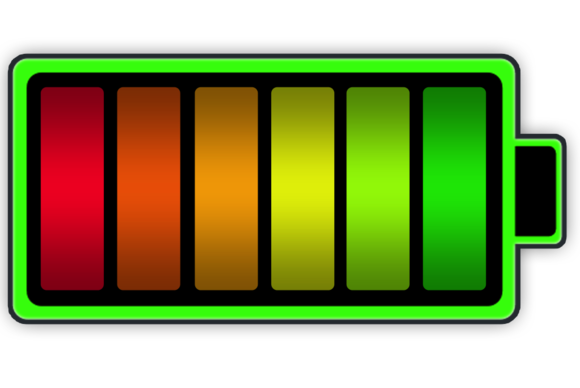 مراجعة ما سبق
6
4
5
1
3
2
أعطي أمثلة ل 3 أعمال هي ليست شغل
مثال لتغير كيميائي:
أعطي 3 أمثلة على أعمال هي شغل ؟
متى أصف العمل بأنه شغل ؟
ماهو الشغل ؟
مثال لتغير فيزيائي :
100%
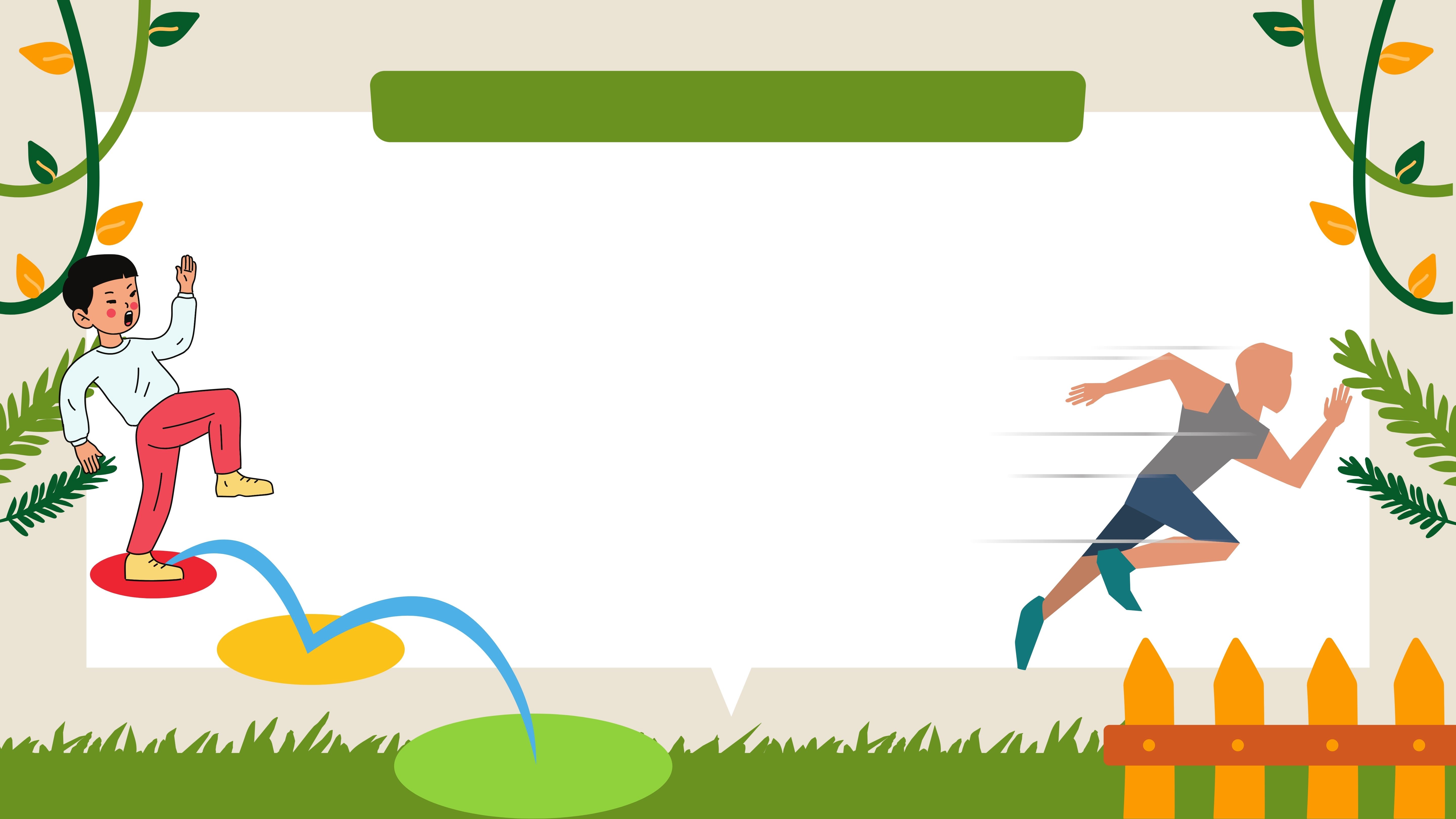 علوم ثالث  ابتدائي
الوحدة السادسة
الشغل و الطاقة
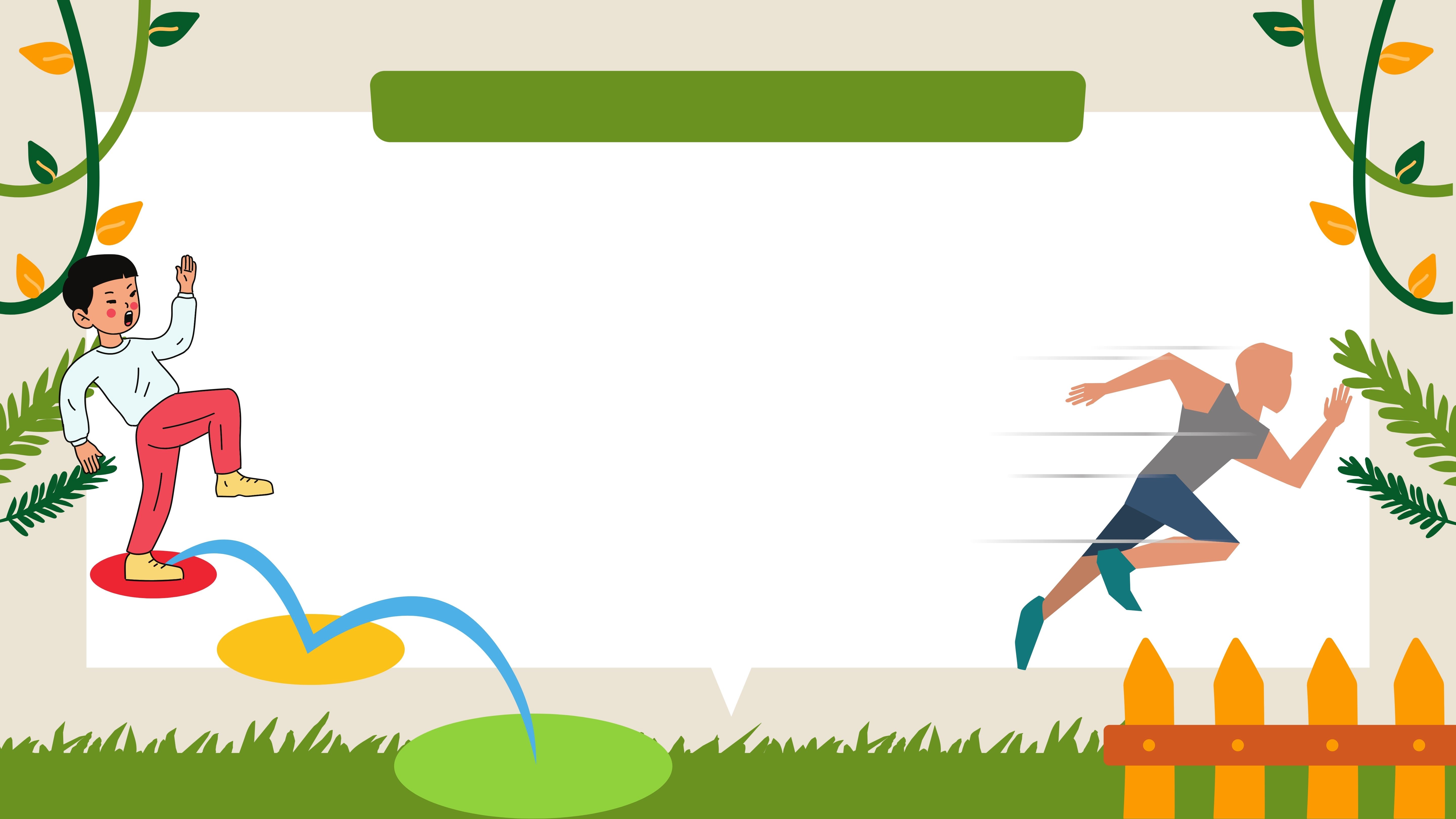 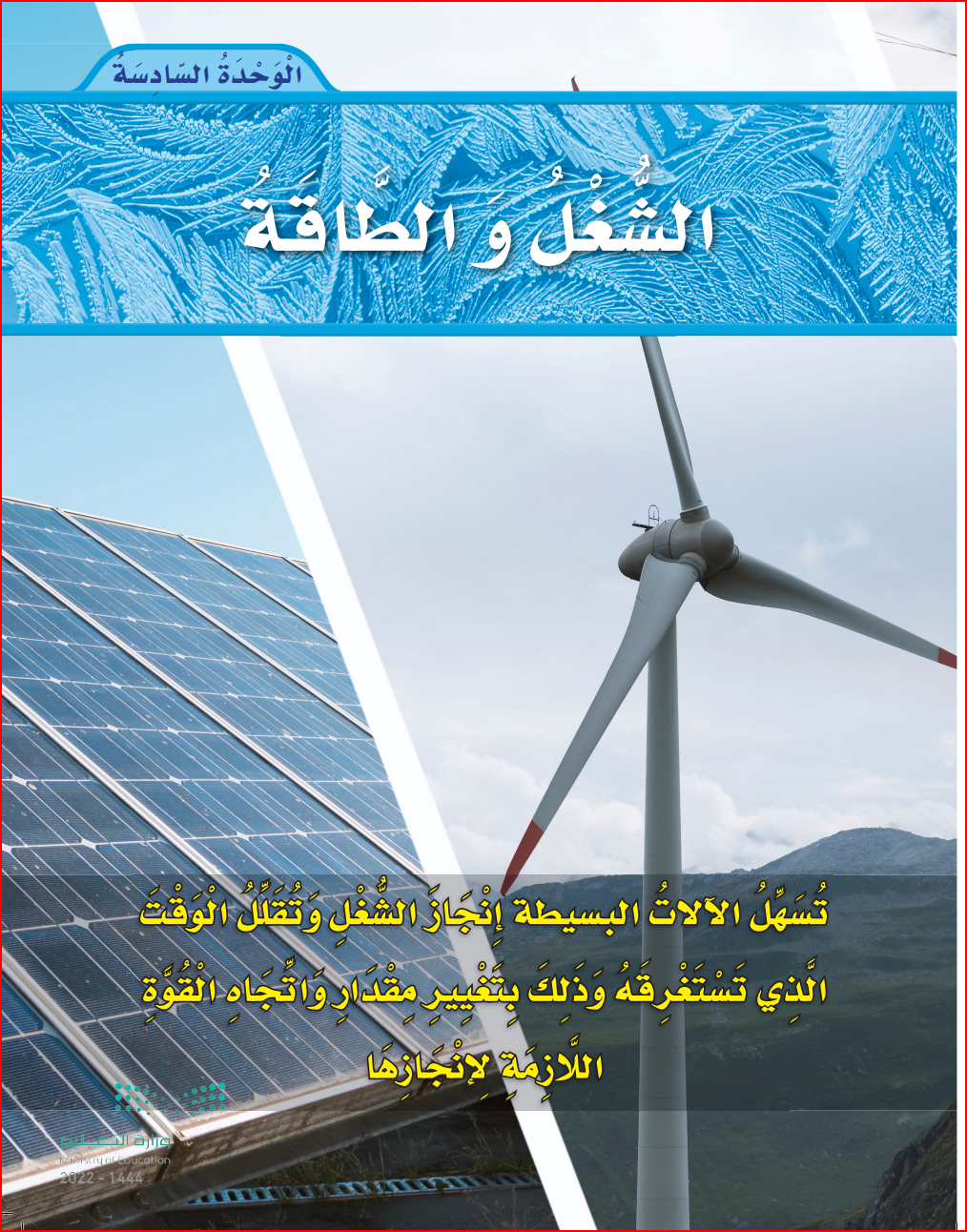 علوم ثالث ابتدائي
الوحدة السادسة
الشغل 
و
 الطاقة
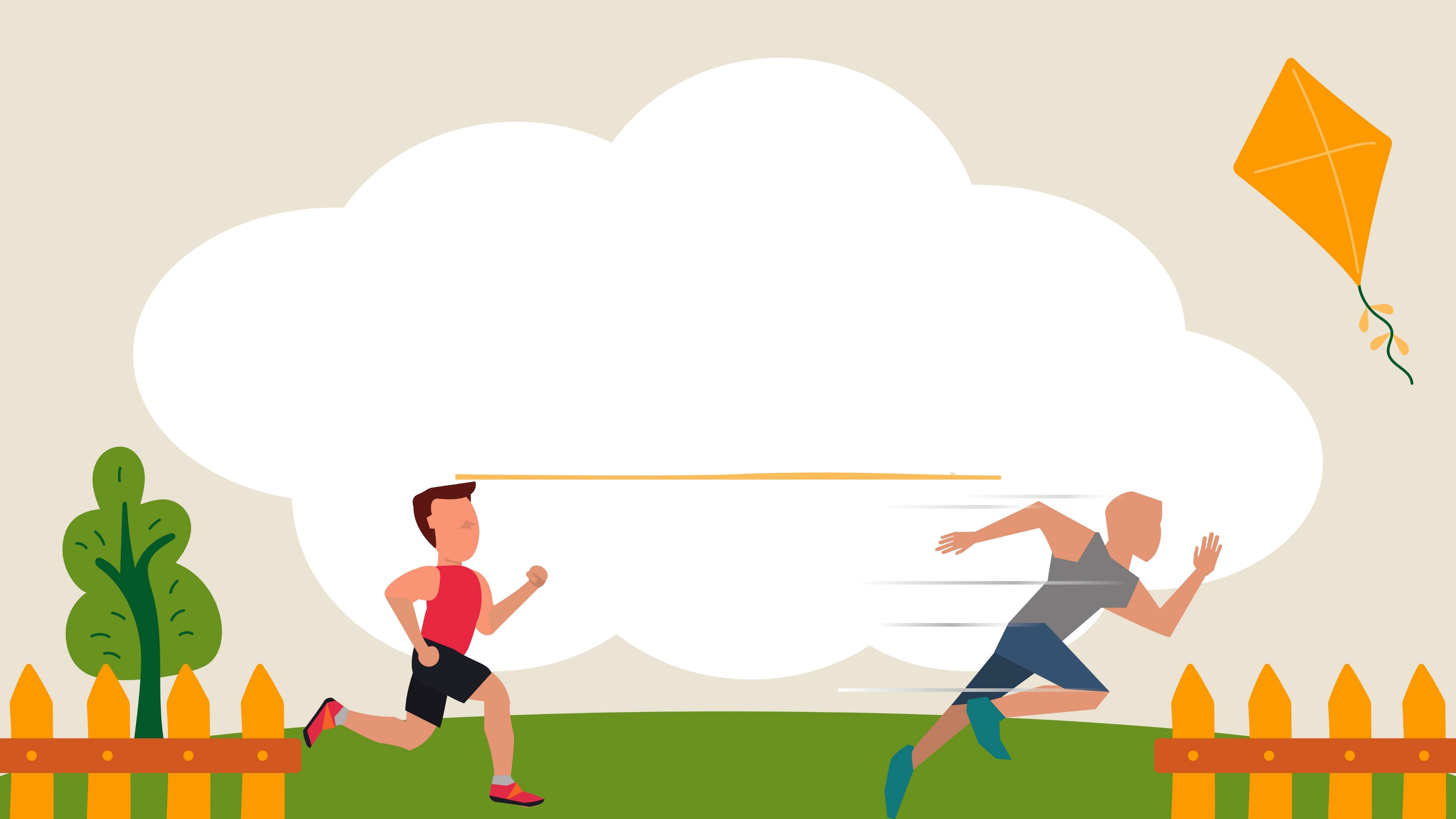 الفصل الحادي عشر
الشغل والآلات البسيطة
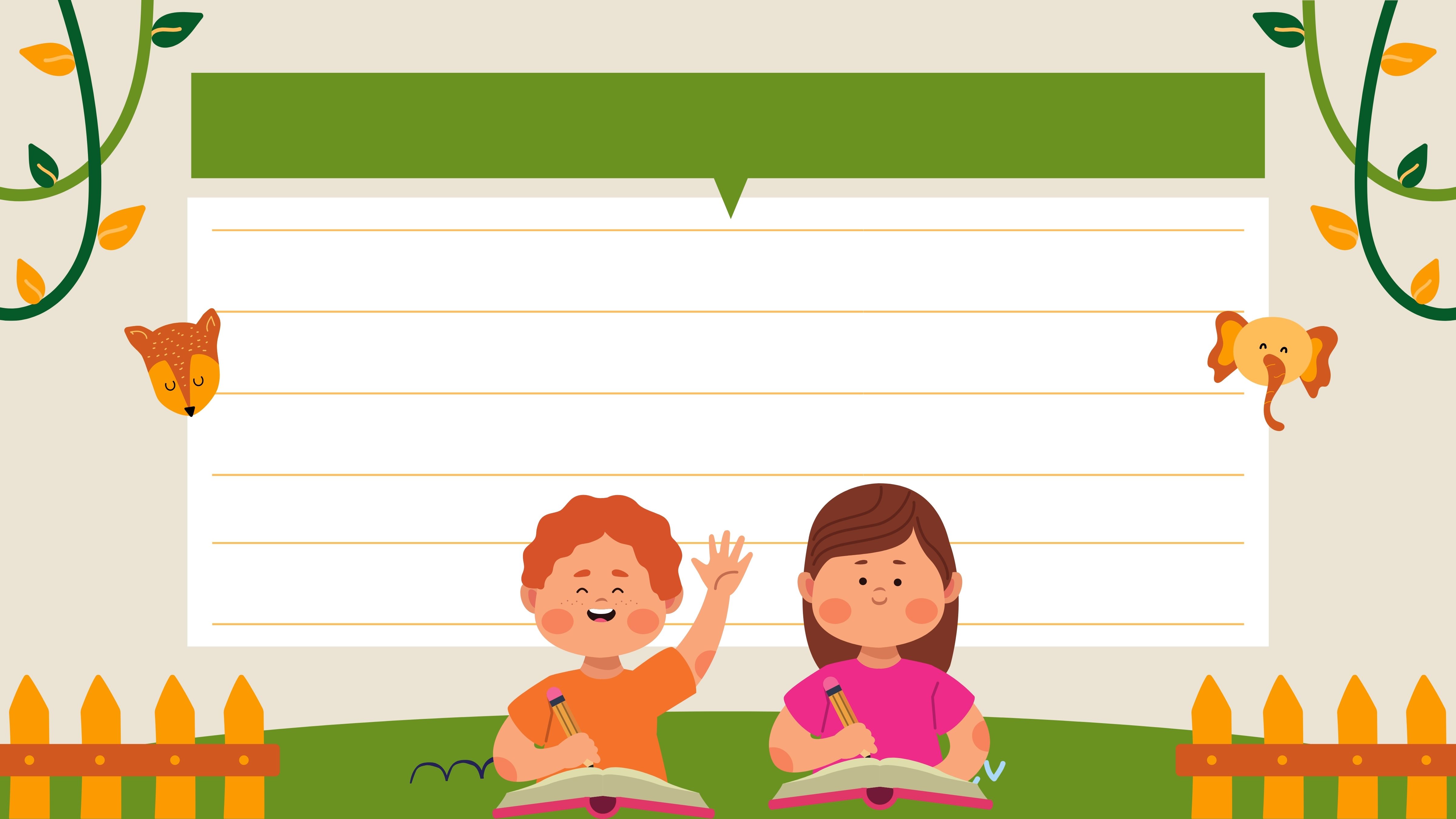 هيا نقرأ
M
الآلات البسيطة
أهداف الدرس
T
يتوقع من التلميذ في نهاية الدرس :
W
أن تعرف معنى الآلة البسيطة .
أن تصف الآلات البسيطة التي تساعد على إنجاز الشغل .
T
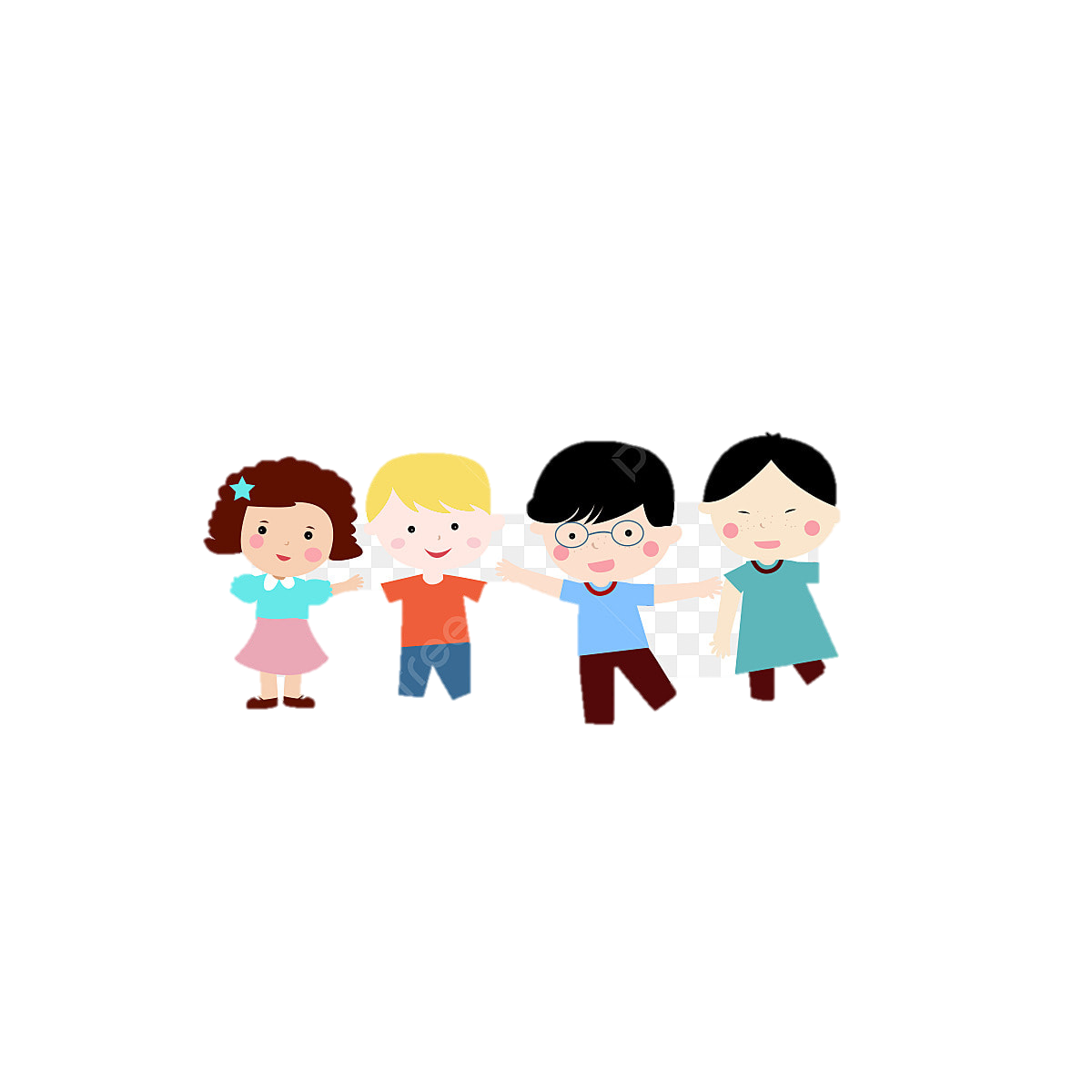 F
صفحة الكتاب 142
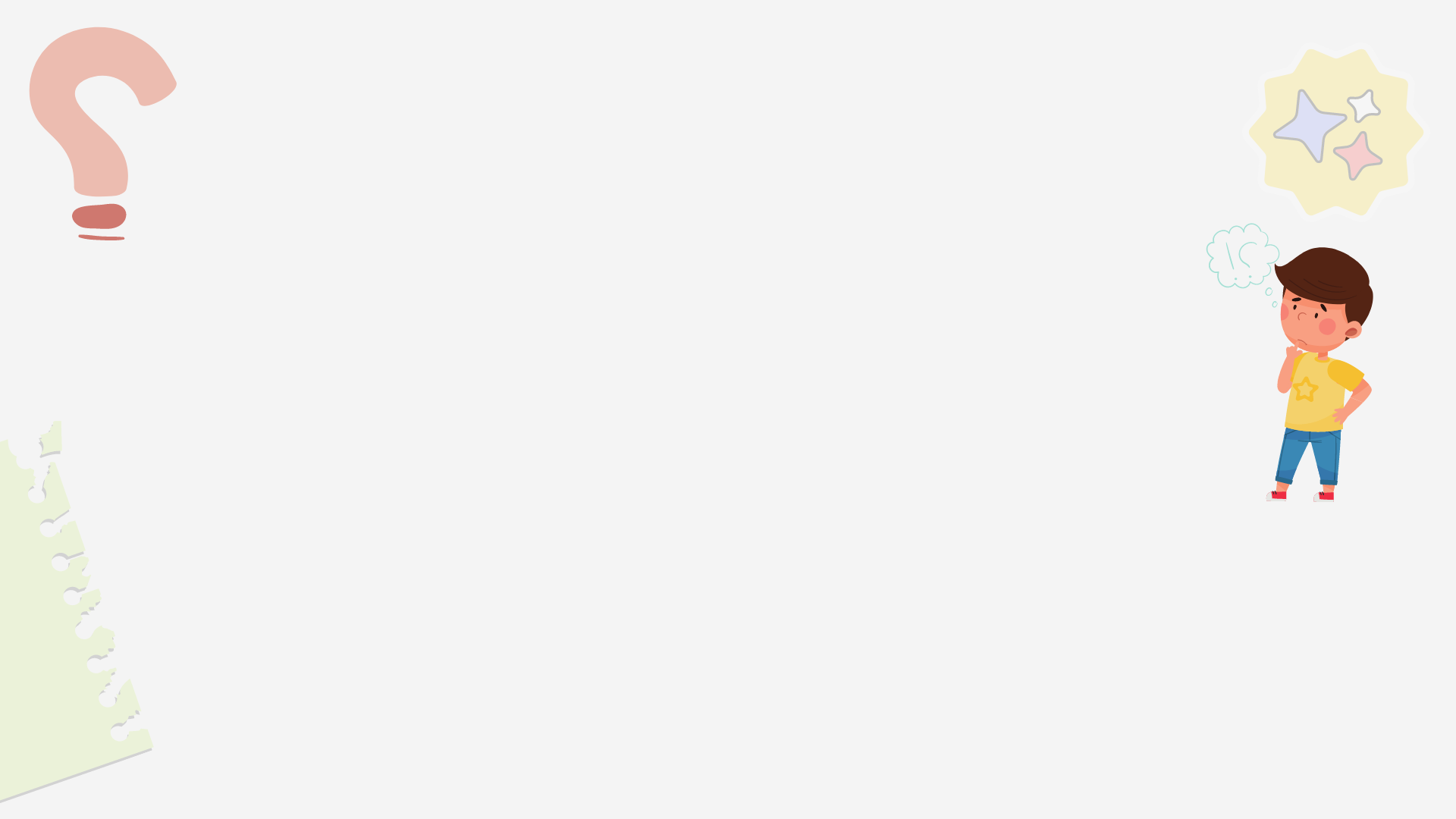 استراتيجية جدول التعلم
هيا نبدأ درسنا و نتساعد في ملئ جدول التعلم لليوم
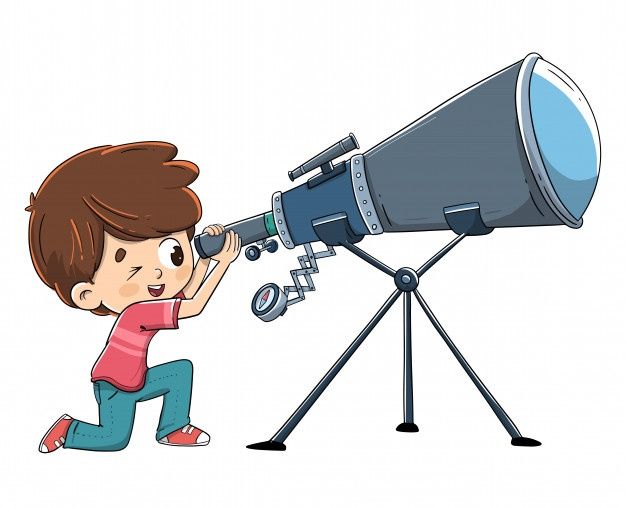 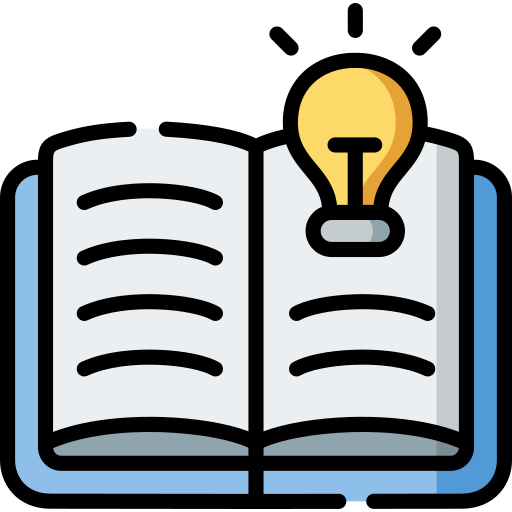 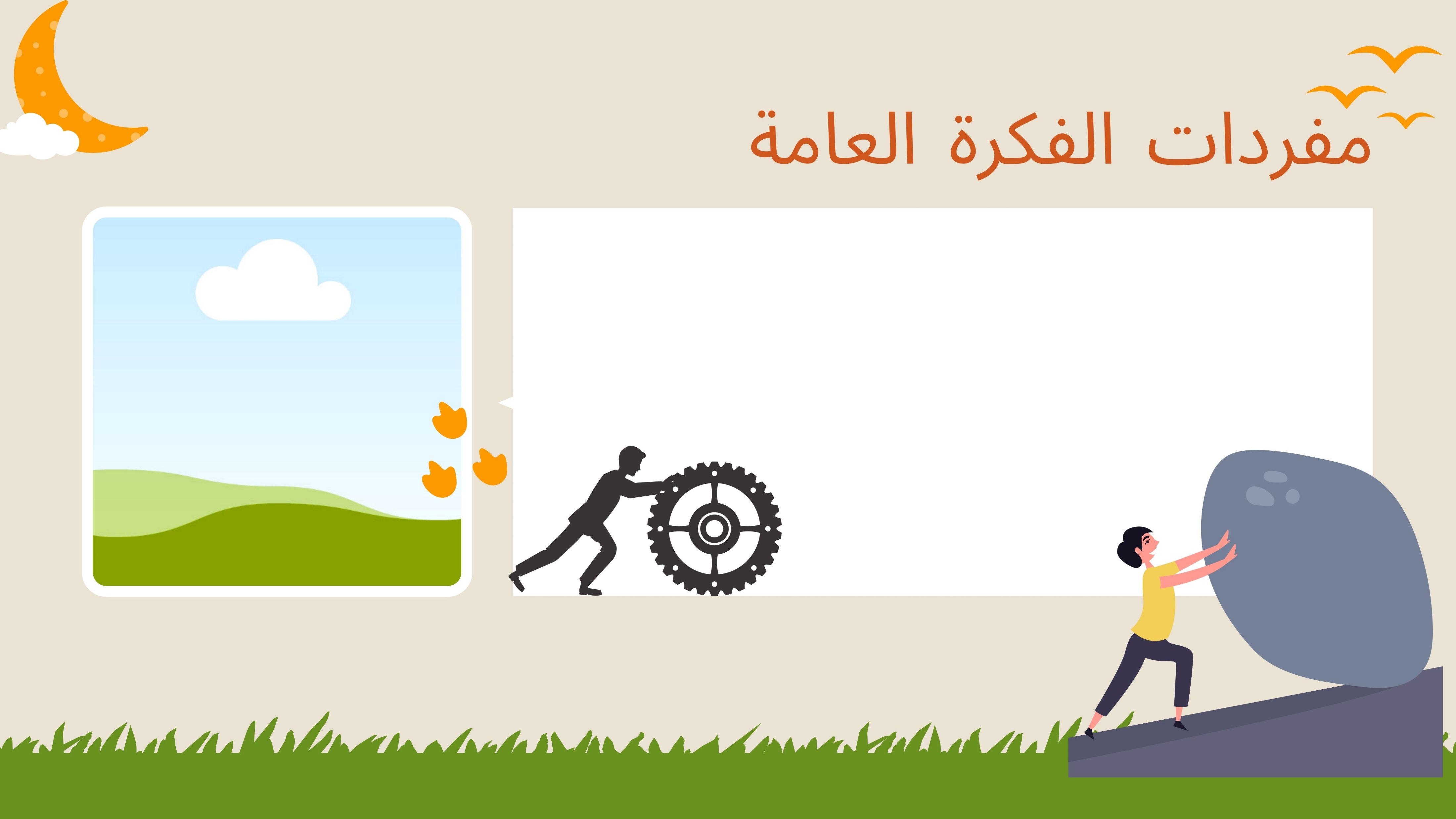 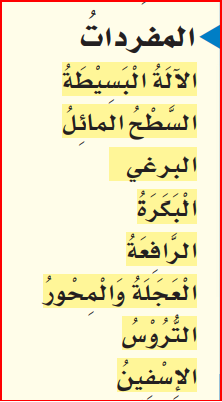 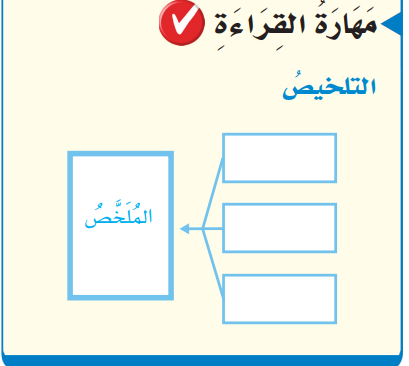 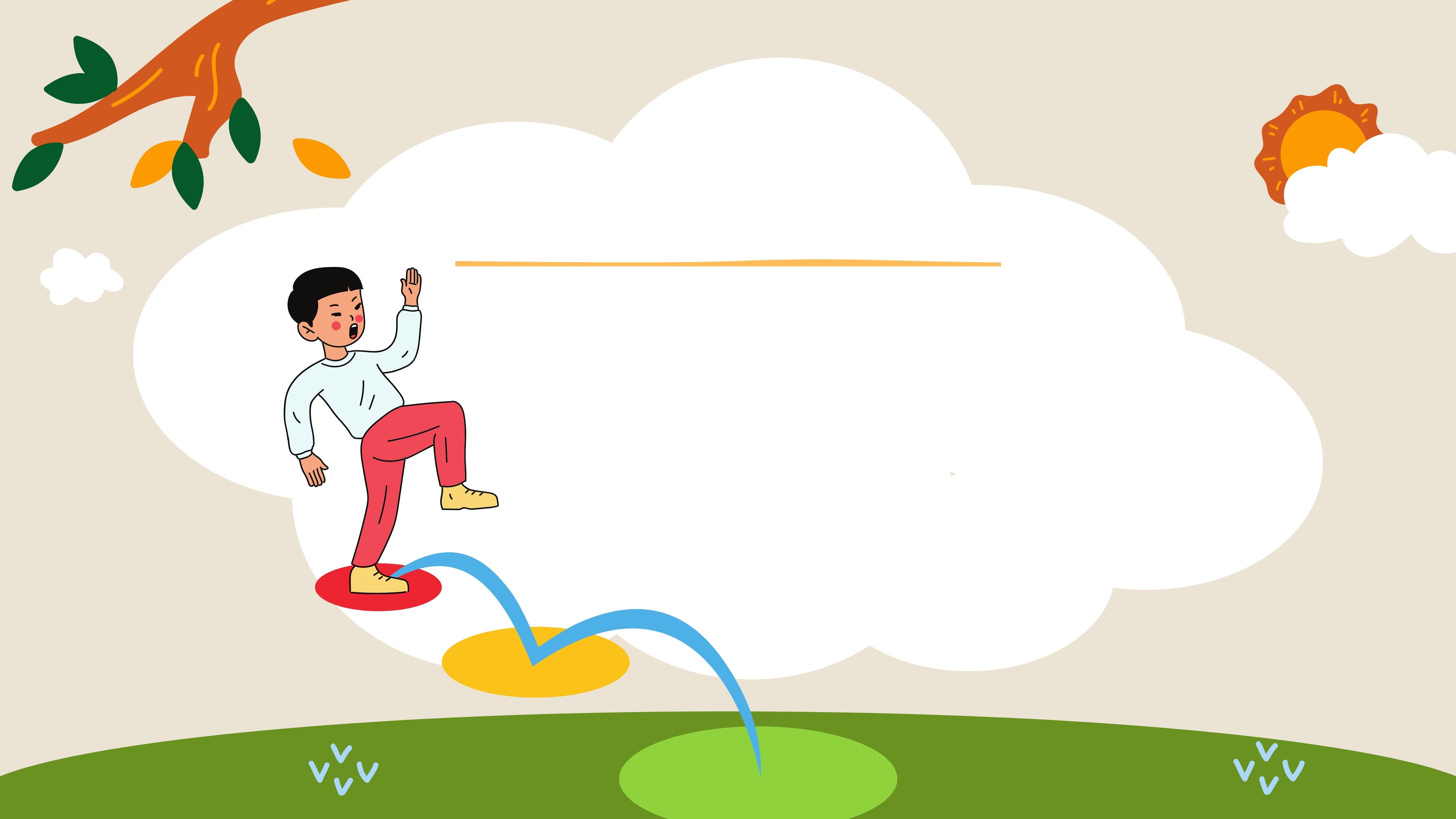 الدرس الثاني
الآلة البسيطة
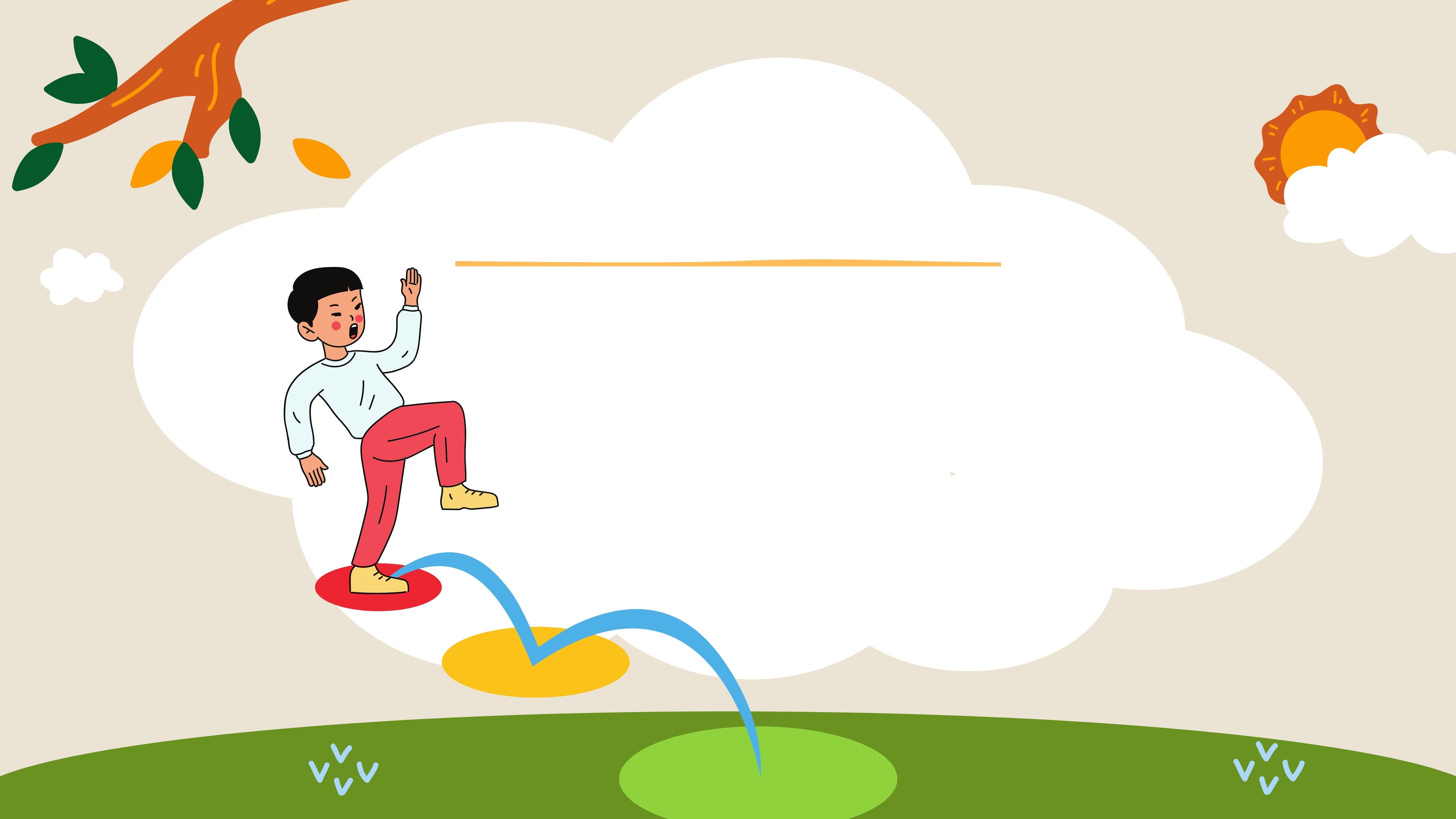 التهيئة
قالت فلة لأمها سوف أساعدك اليوم يا أمي في شغل المطبخ وسوف أصنع لك حلى لذيذ أحتاج للقشطة 
ولكن كيف أفتح علبة القشطة
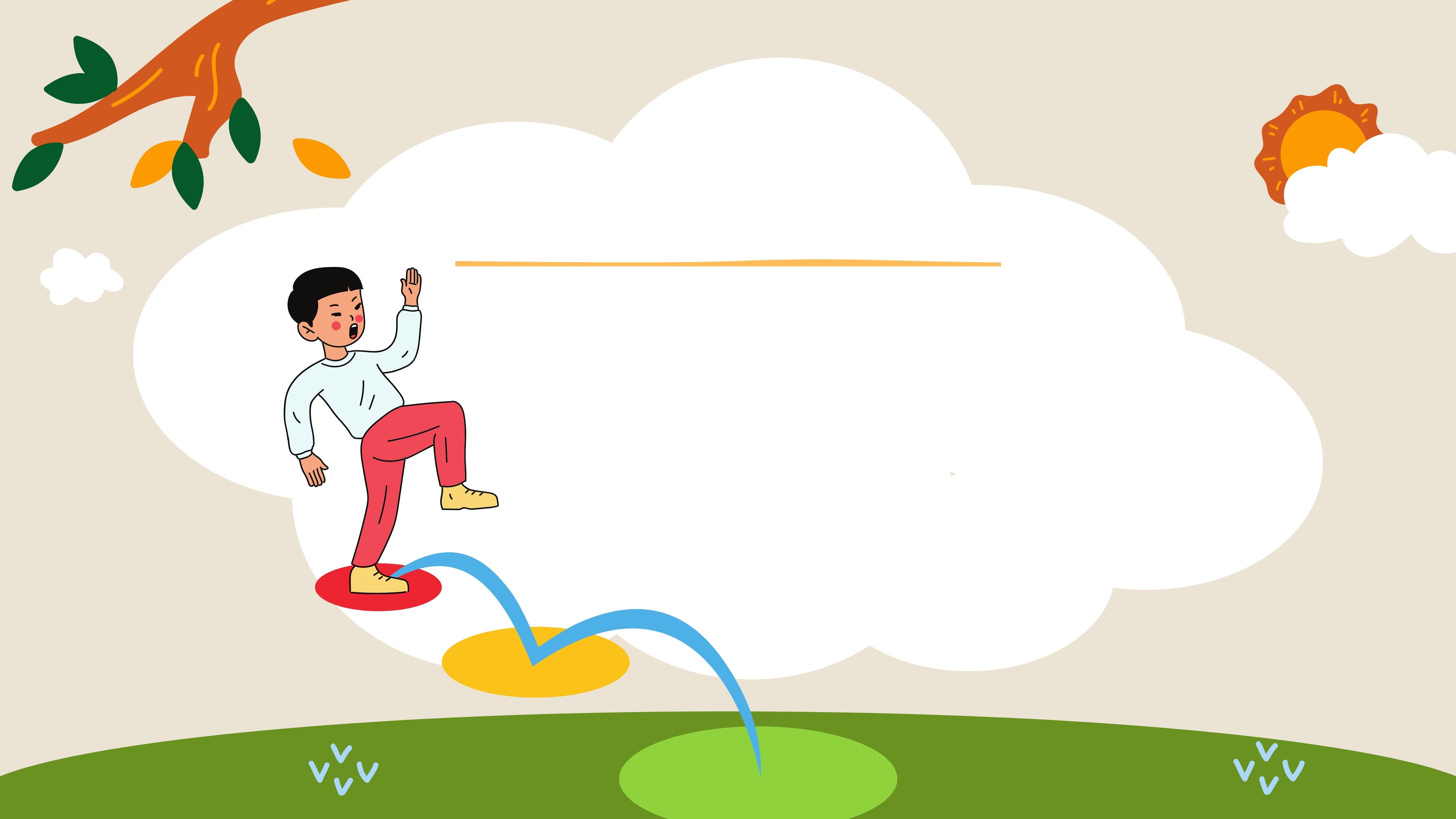 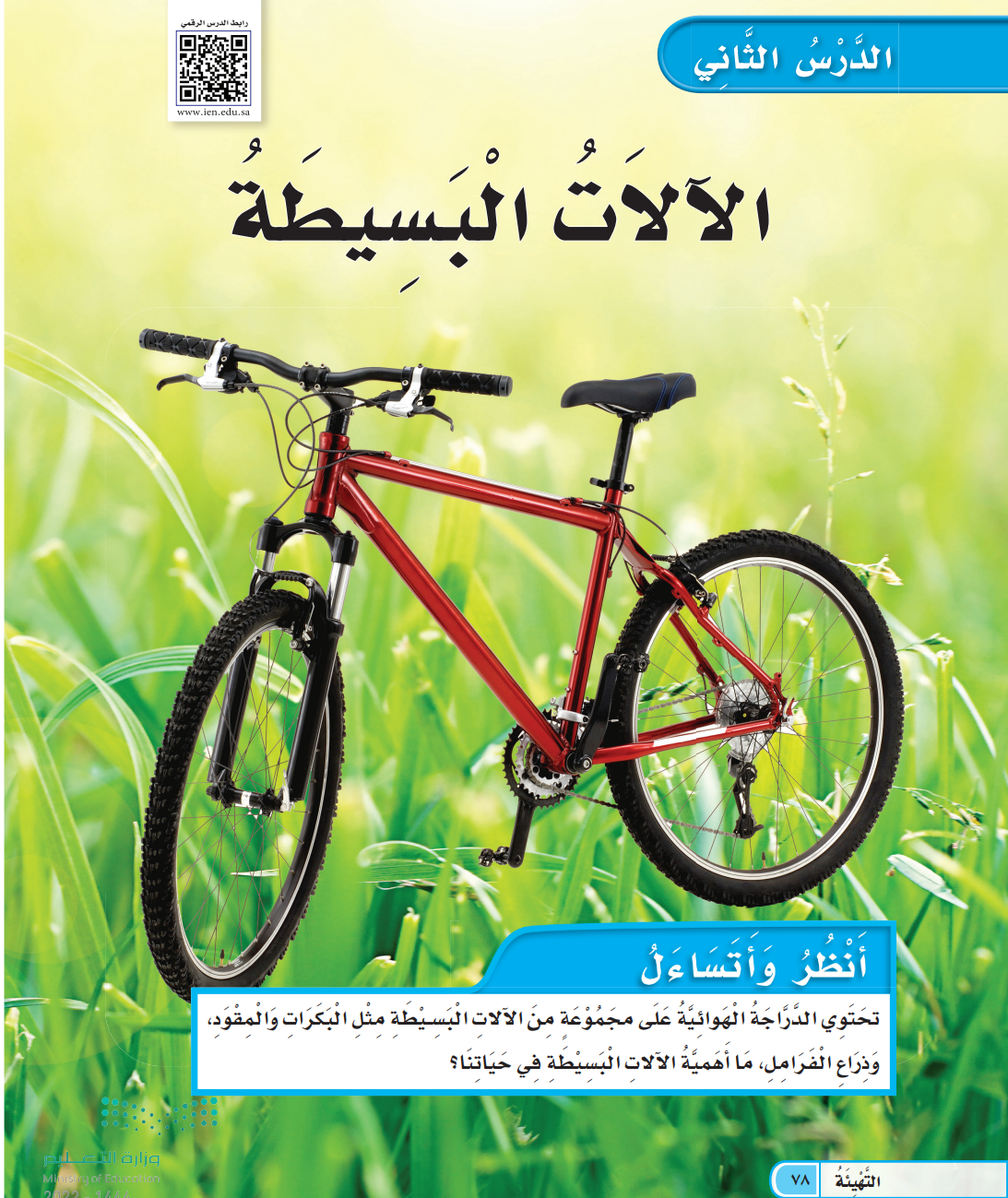 في دقيقة واحدة
أتناقش مع أصدقائي
أتأمل الدراجة 
وأصف الآلات التي تساعد على حركتها ؟
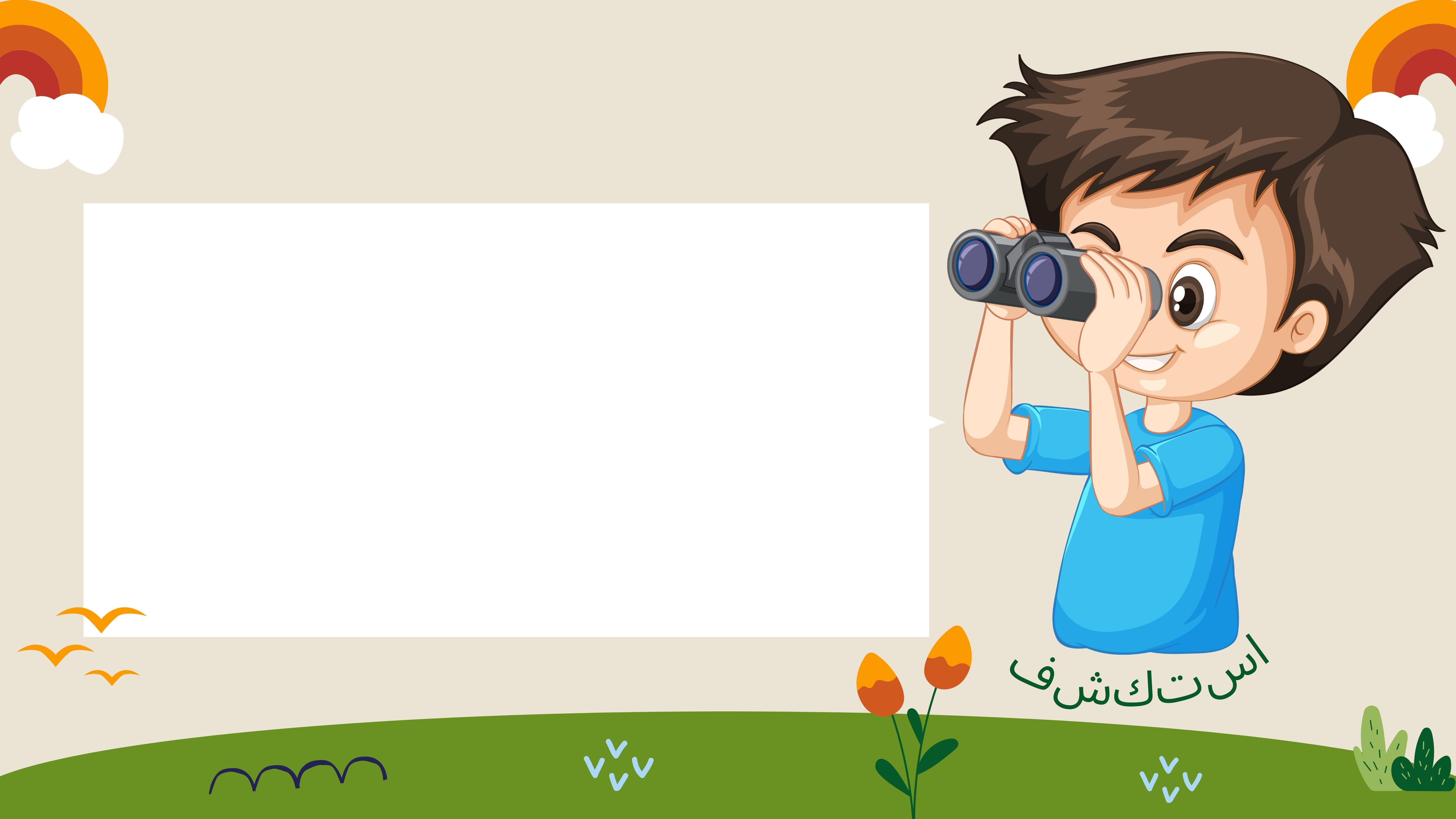 أنظر وأتساءل
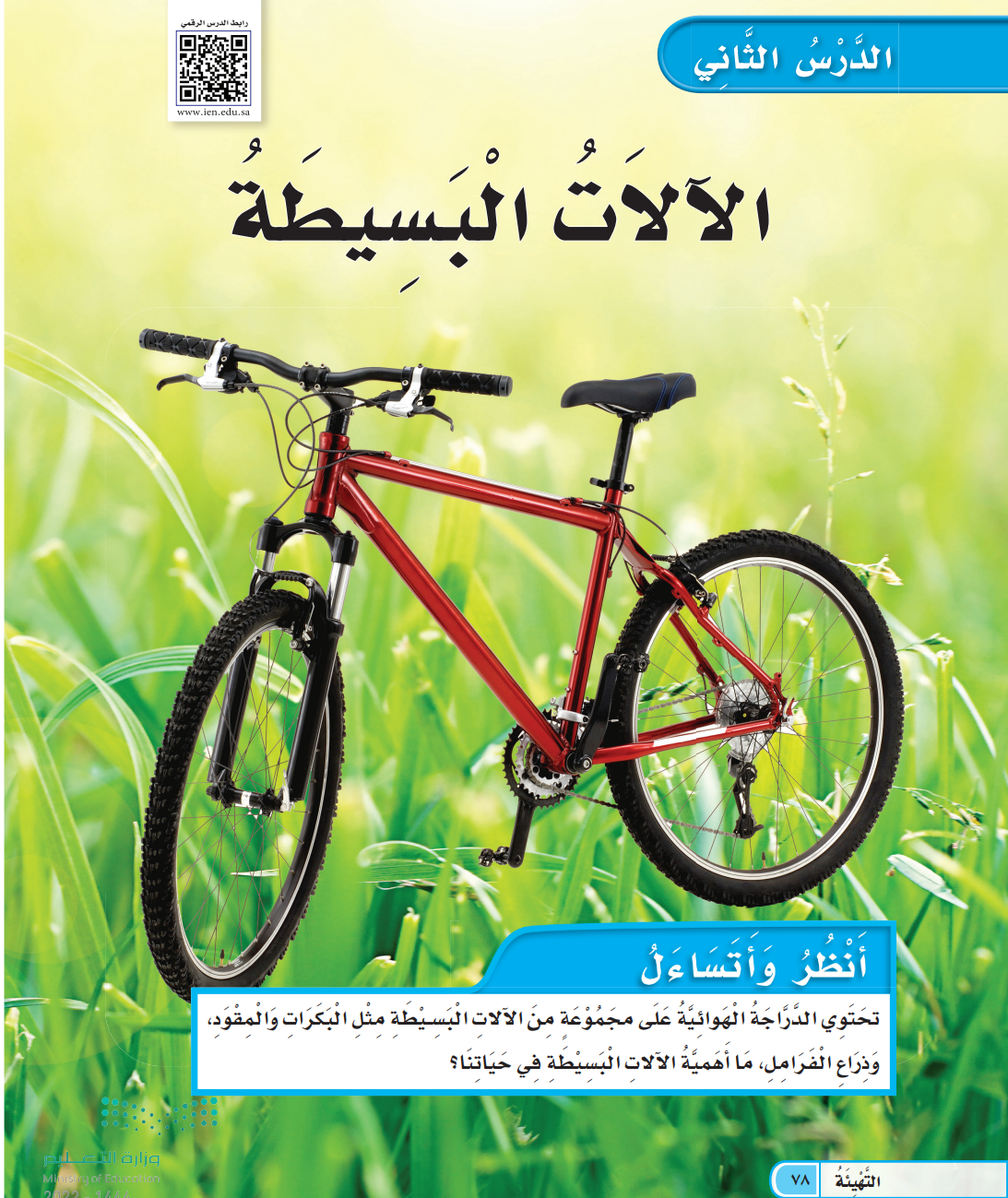 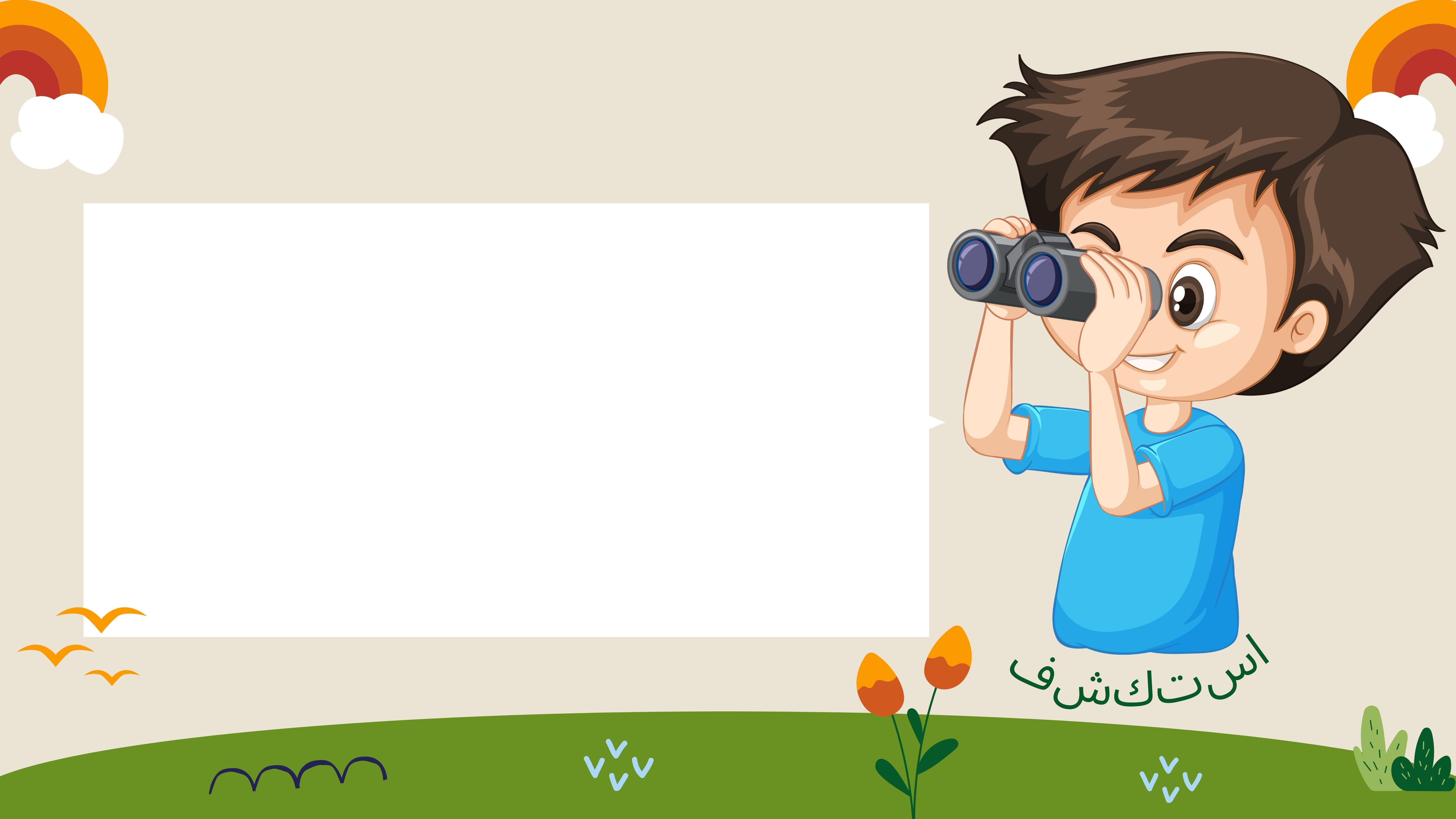 استكشف
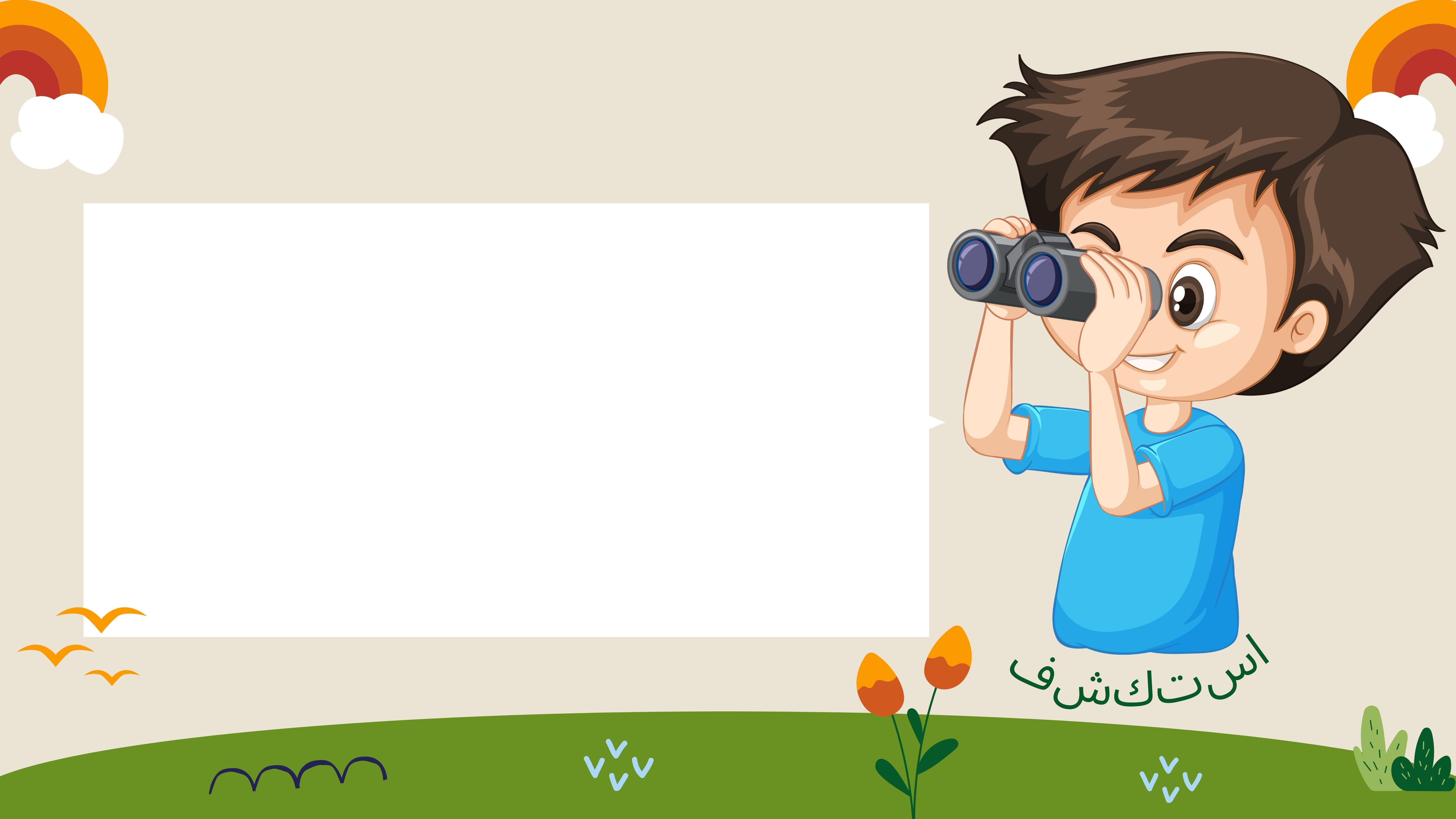 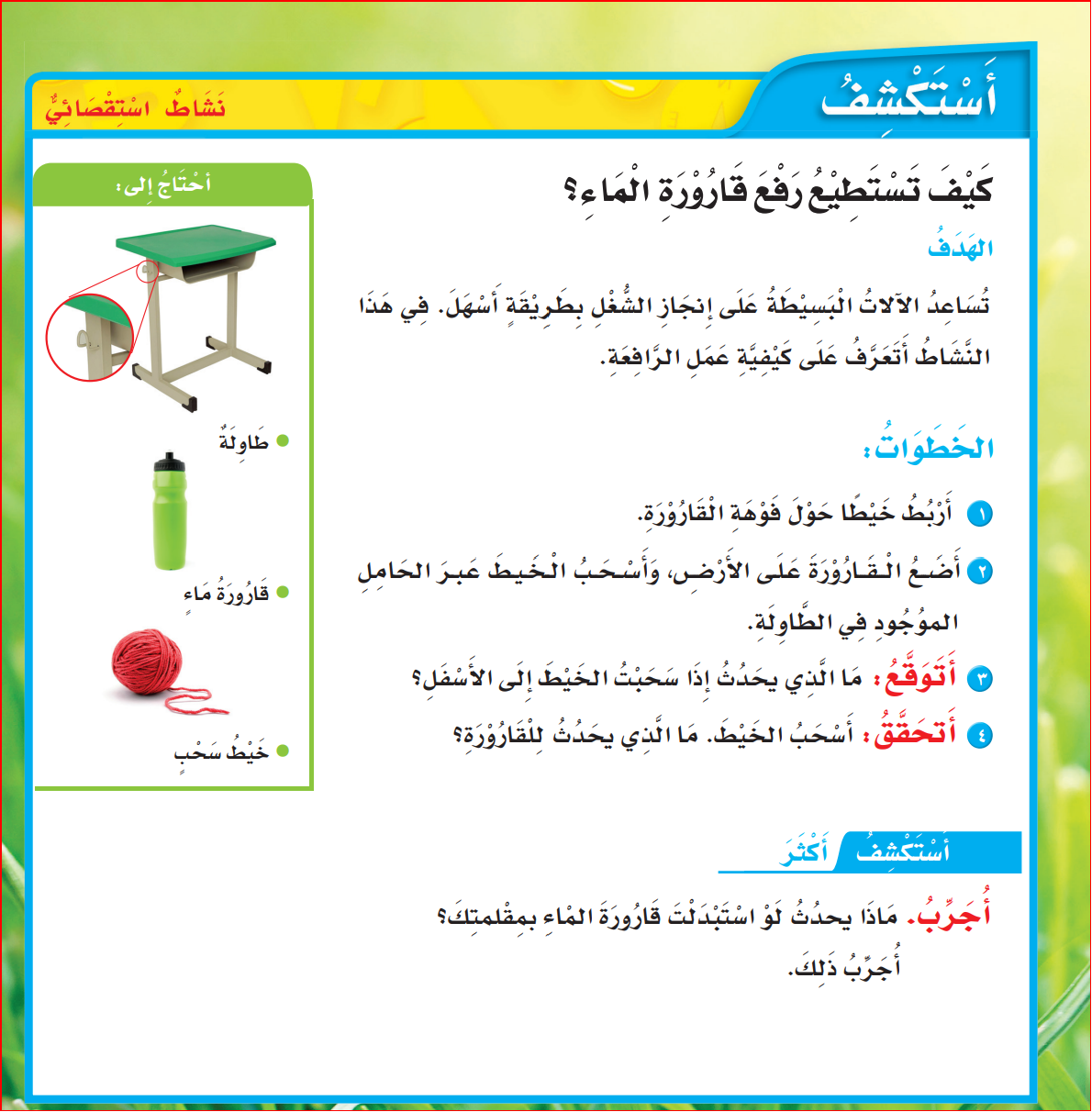 الآلة البسيطة
1
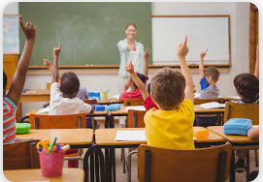 عدد بعض الآلات التي تستخدمها في حياتك وتعتقد أنها آلة بسيطة
2
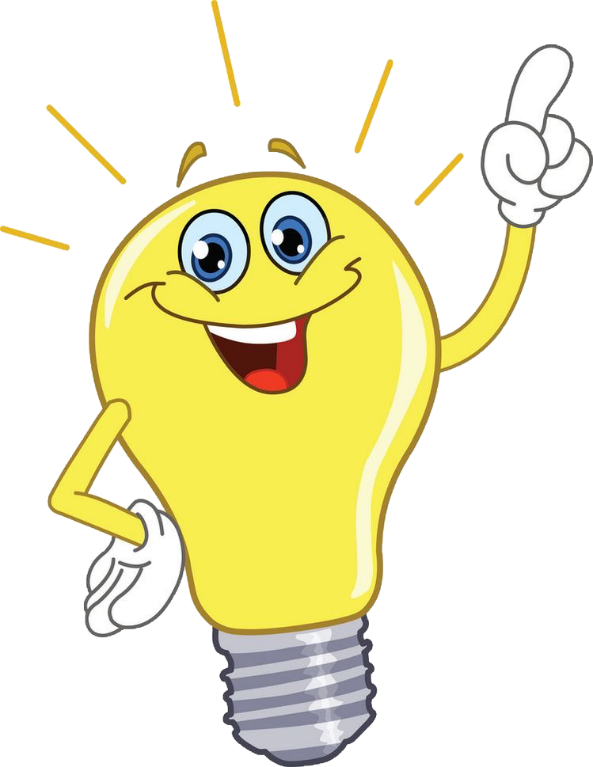 هل كل ما ذكرناه هو آلة بسيطة ؟
3
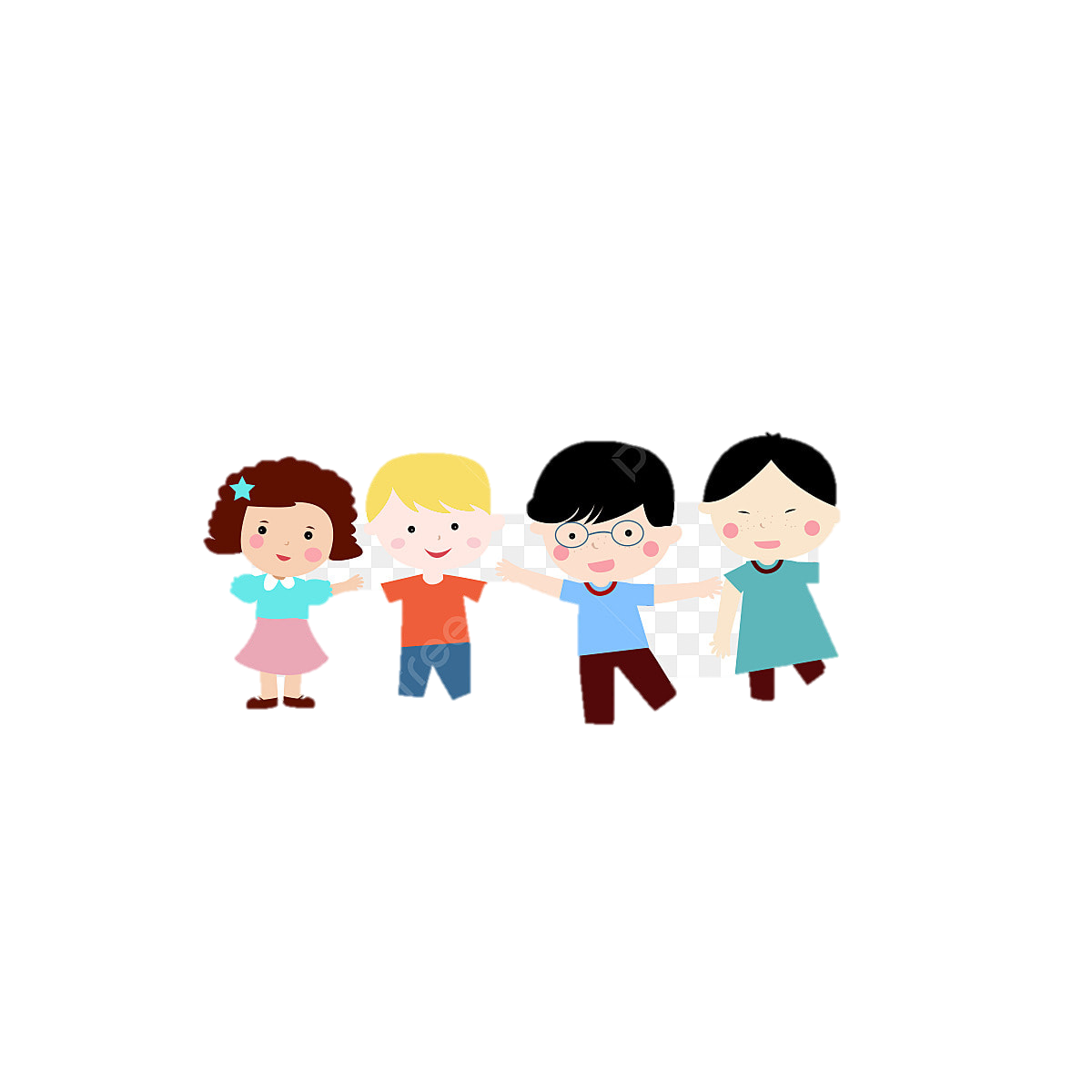 4
صفحة الكتاب 78
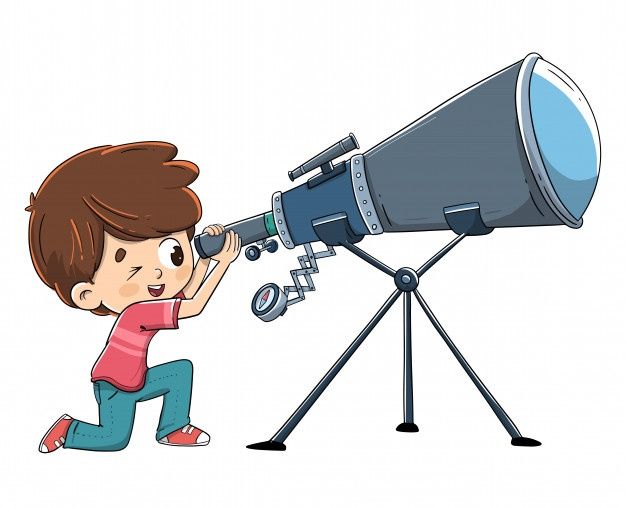 لنشاهد الفيديو
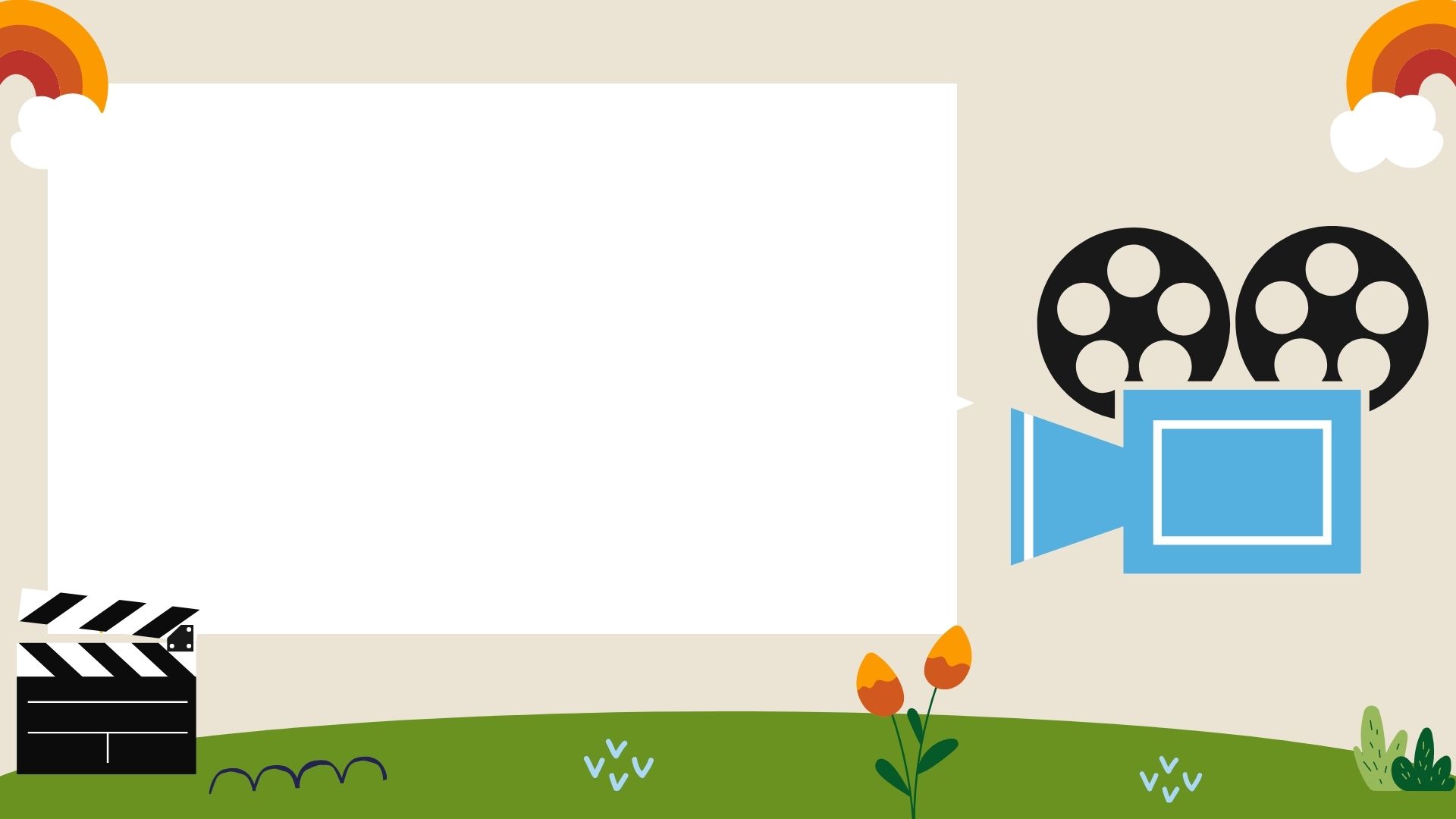 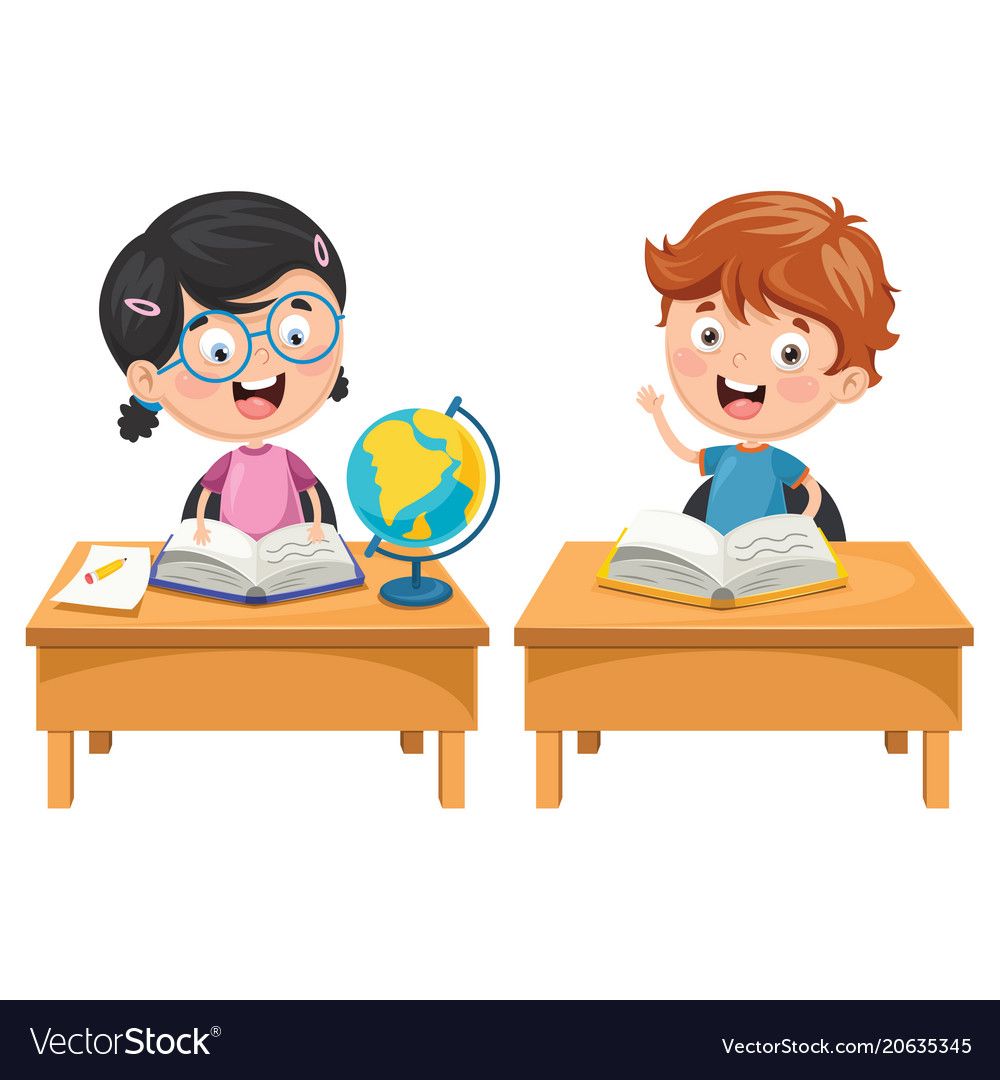 الفكرة العامة كيف تسهل الآلة البسيطة إنجاز الشغل
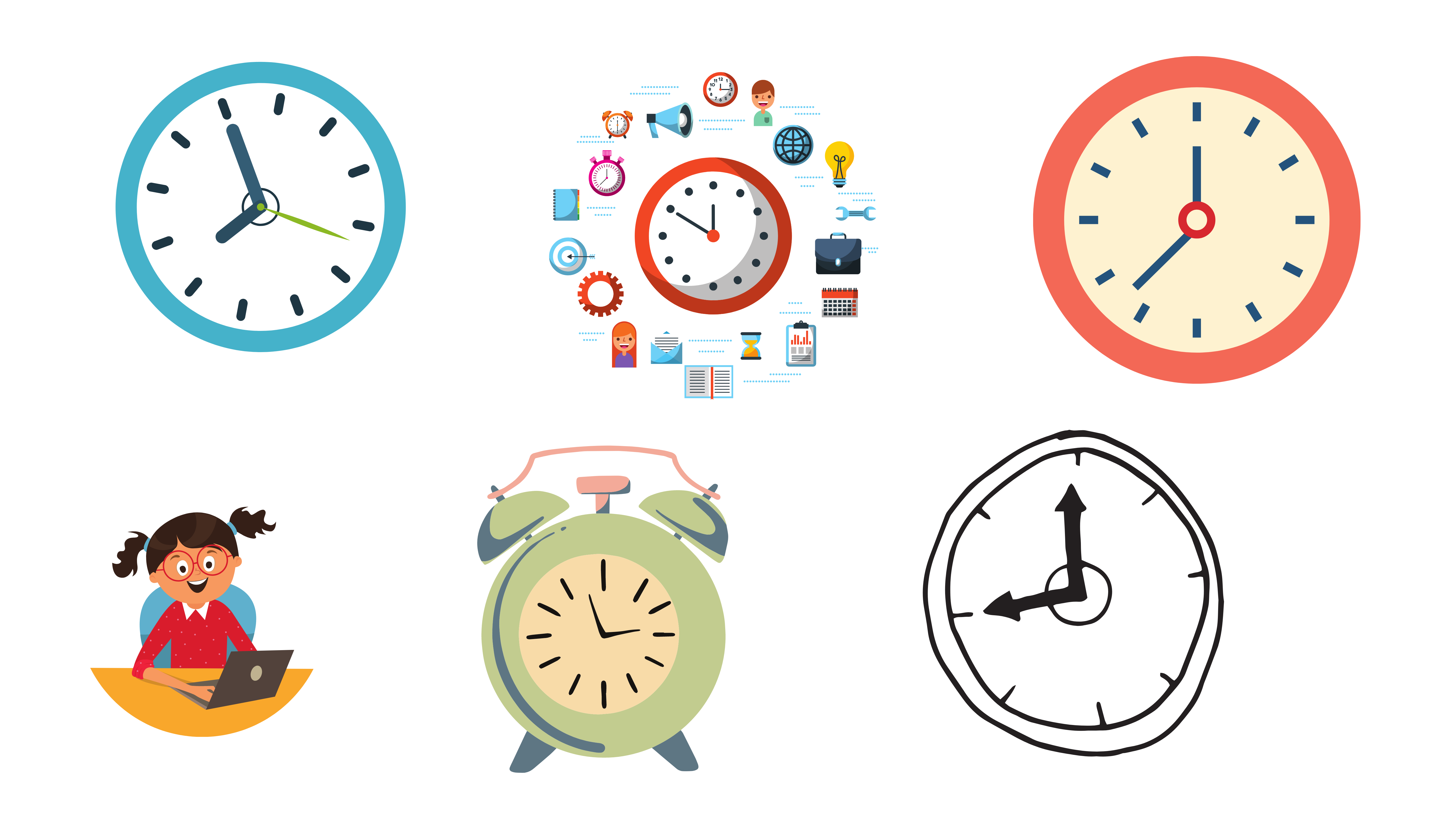 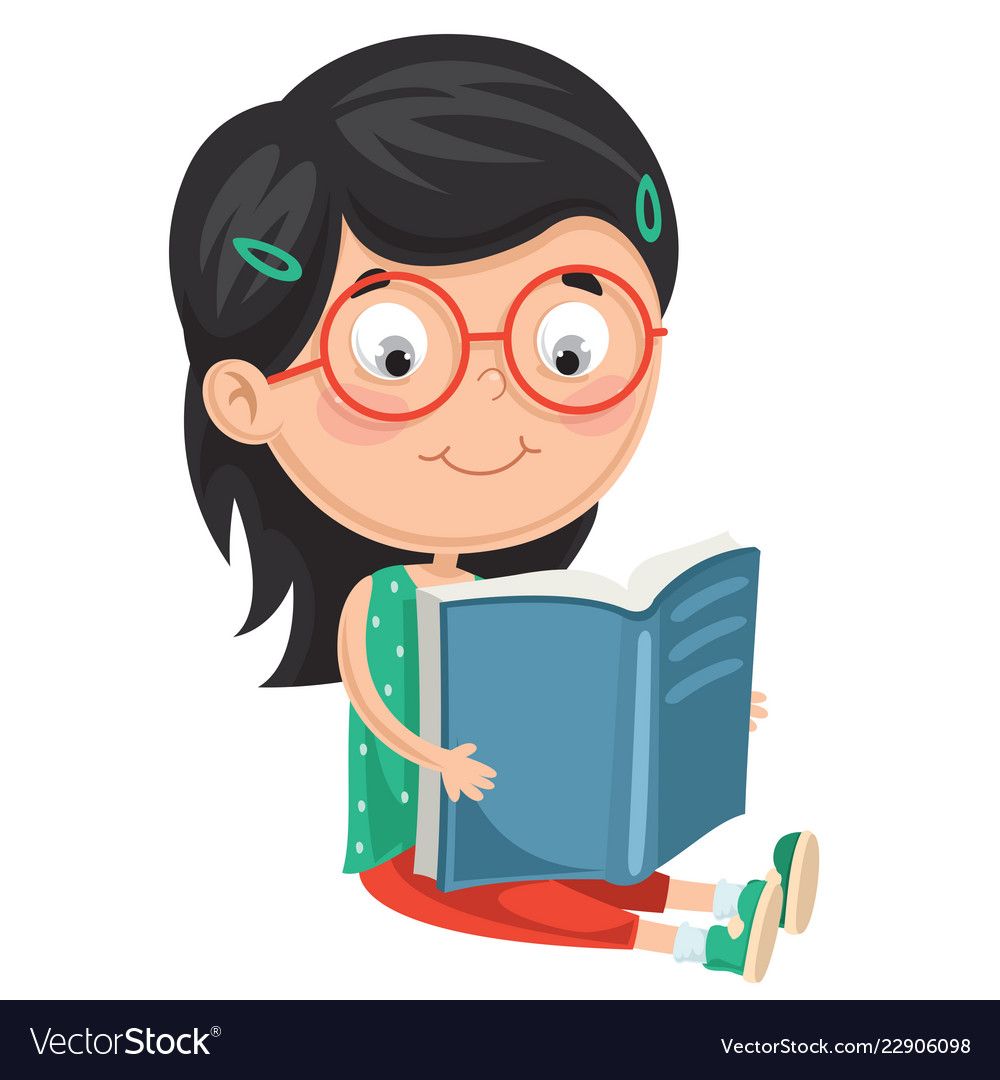 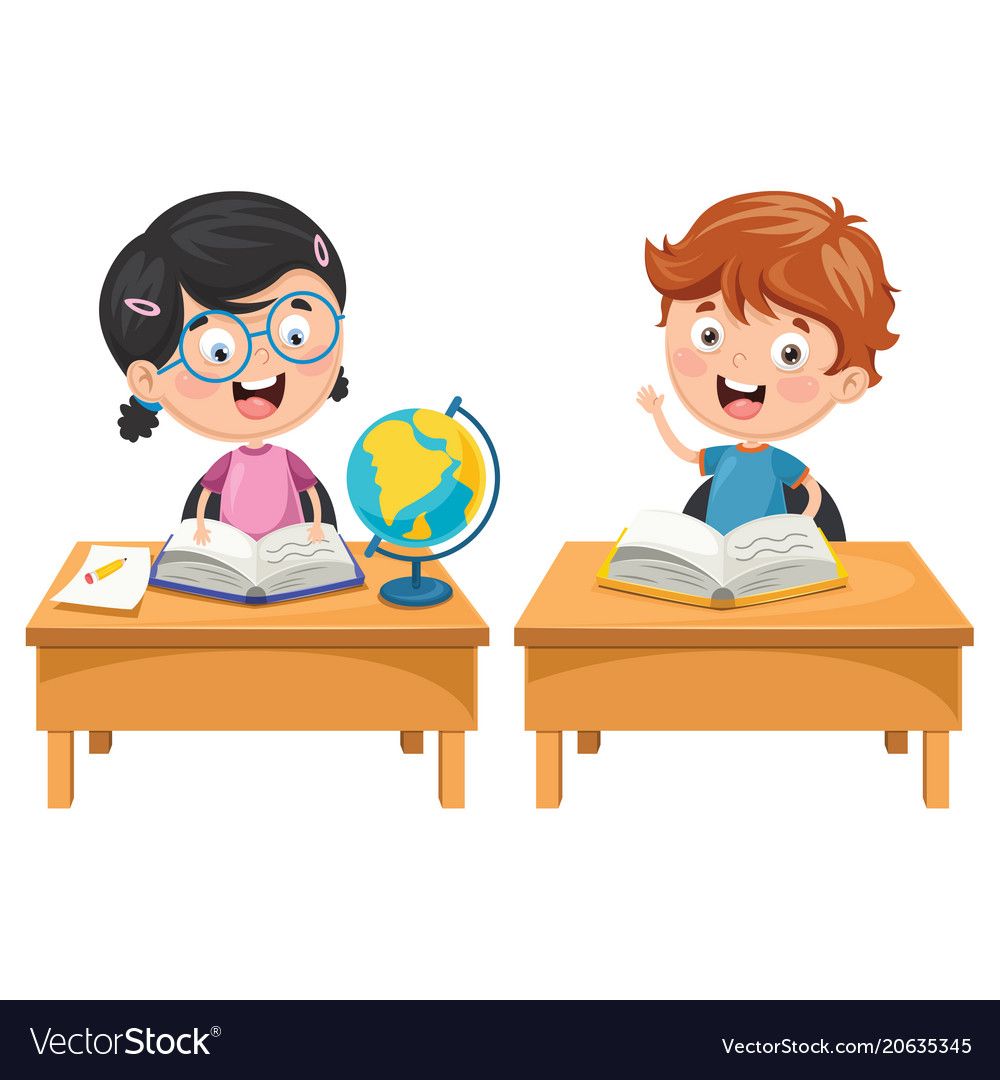 أقرأ وأتعلم
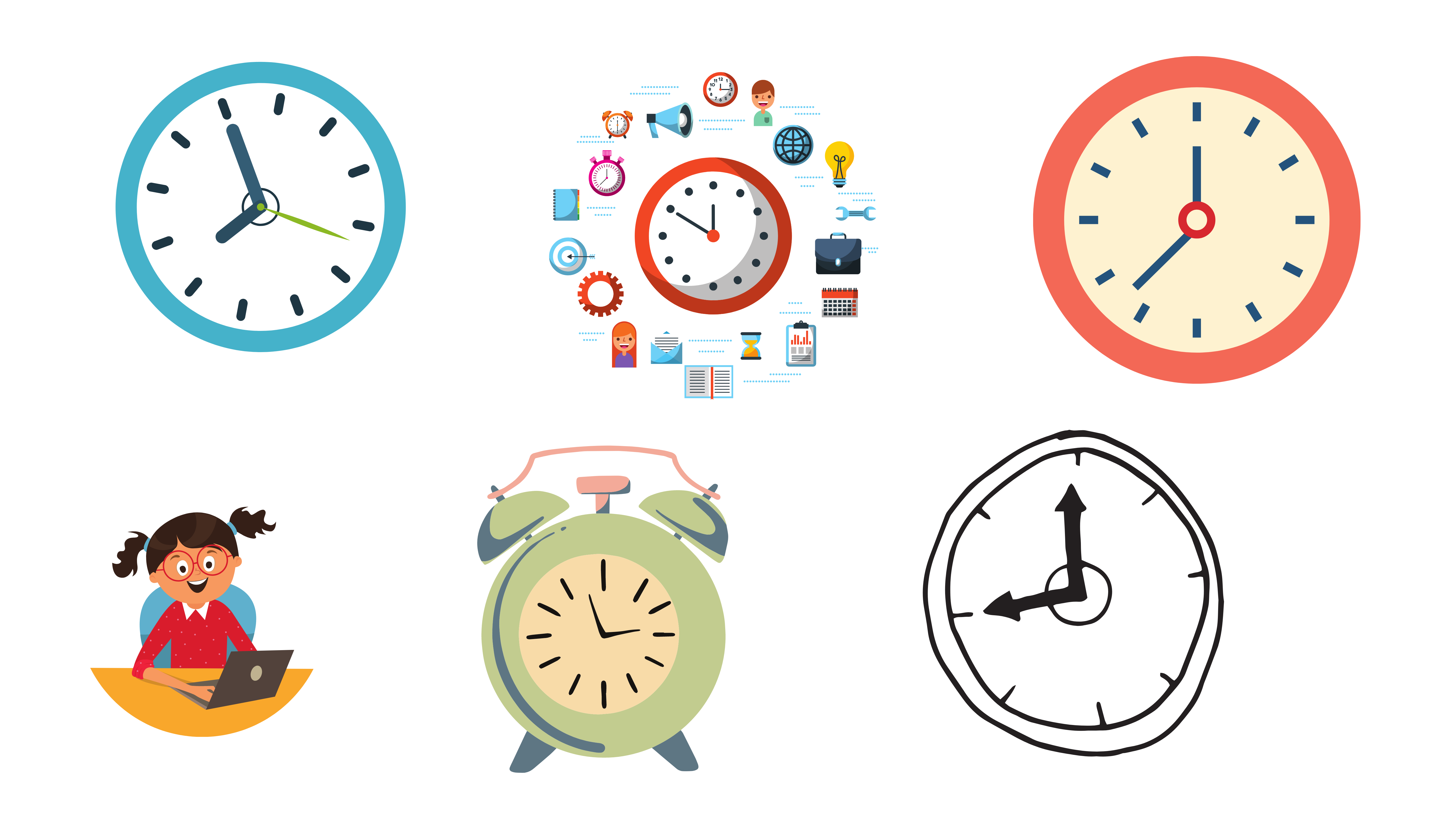 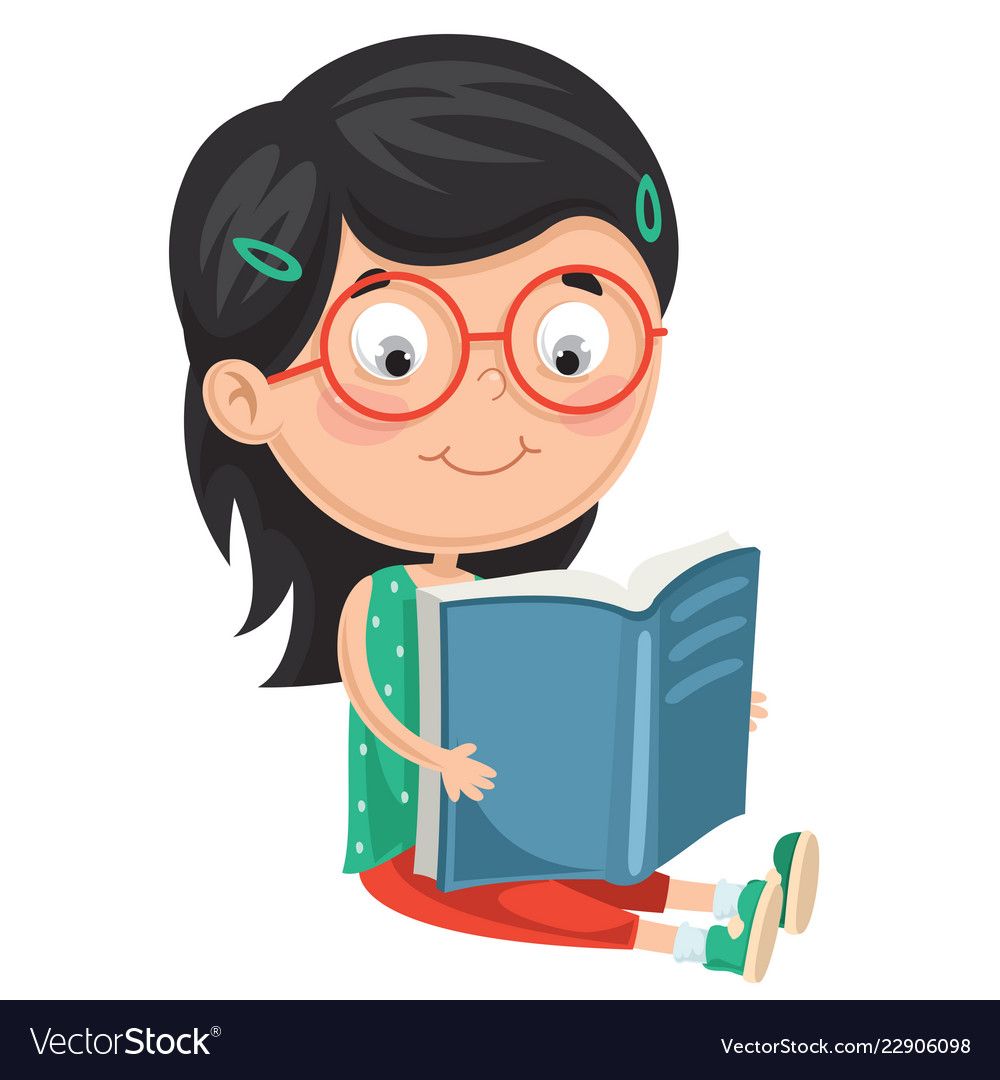 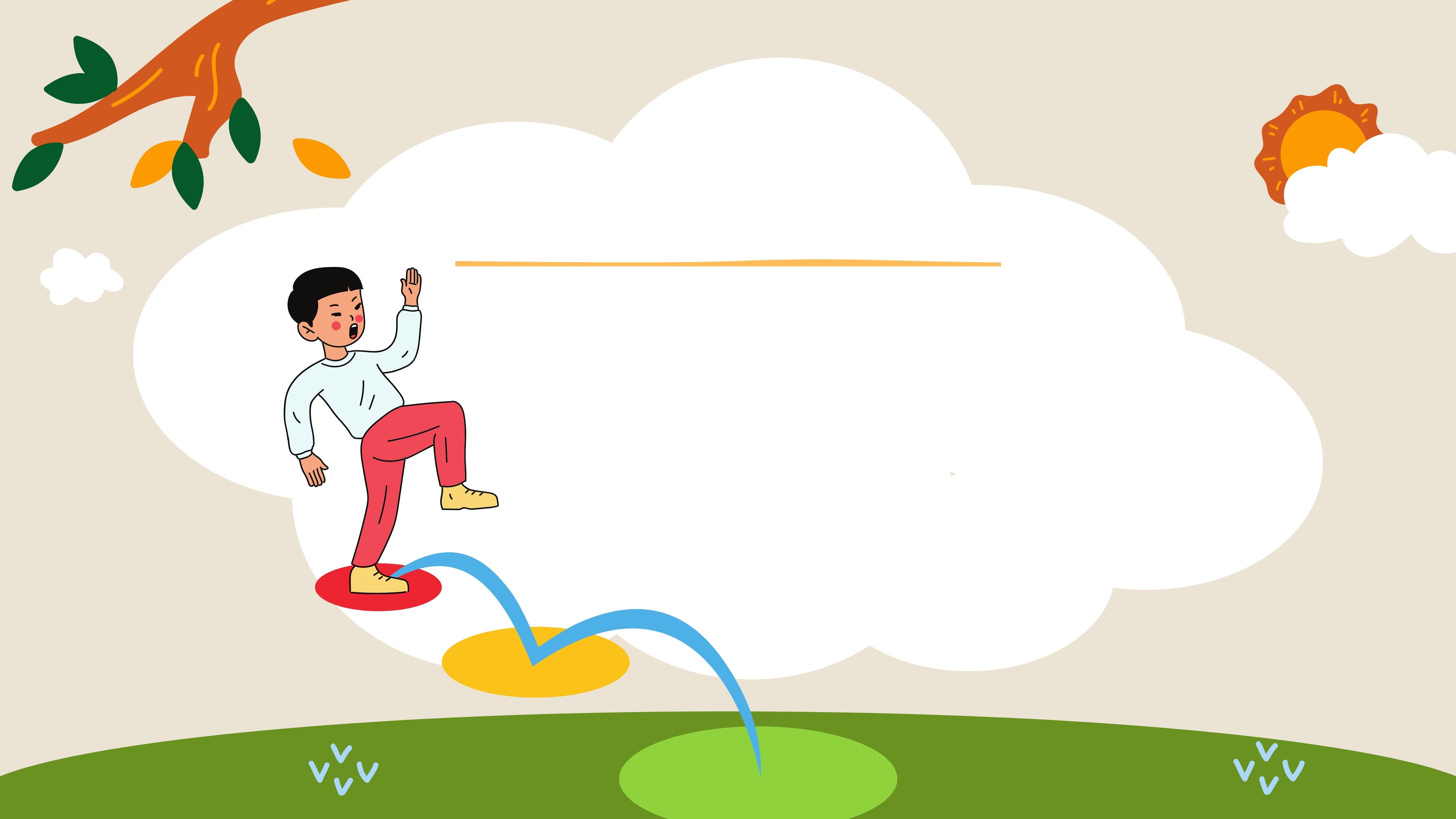 ما الآلات البسيطة ؟
نستعمل في حياتنا اليومية الكثير من الأدوات منها المطرقة والمفك والمنشار والمقص وكسارة الجوز كل هذه الأدوات تسمى آلات بسيطة
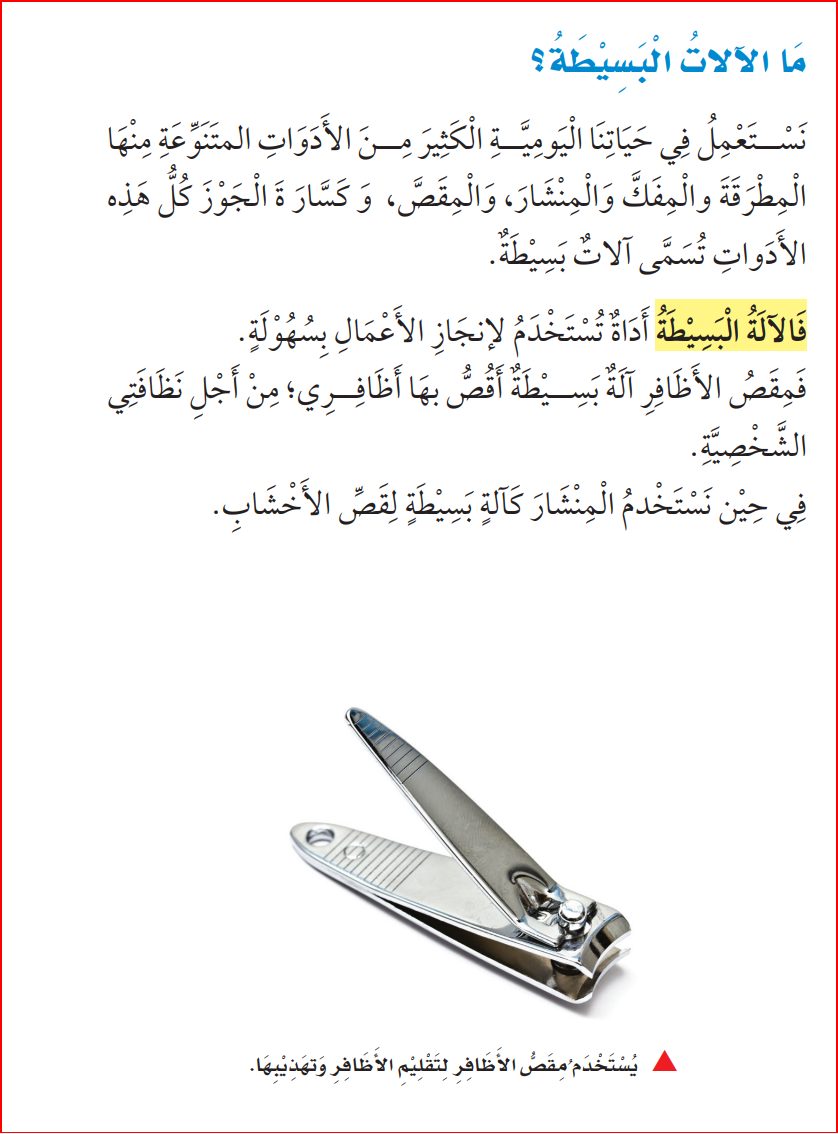 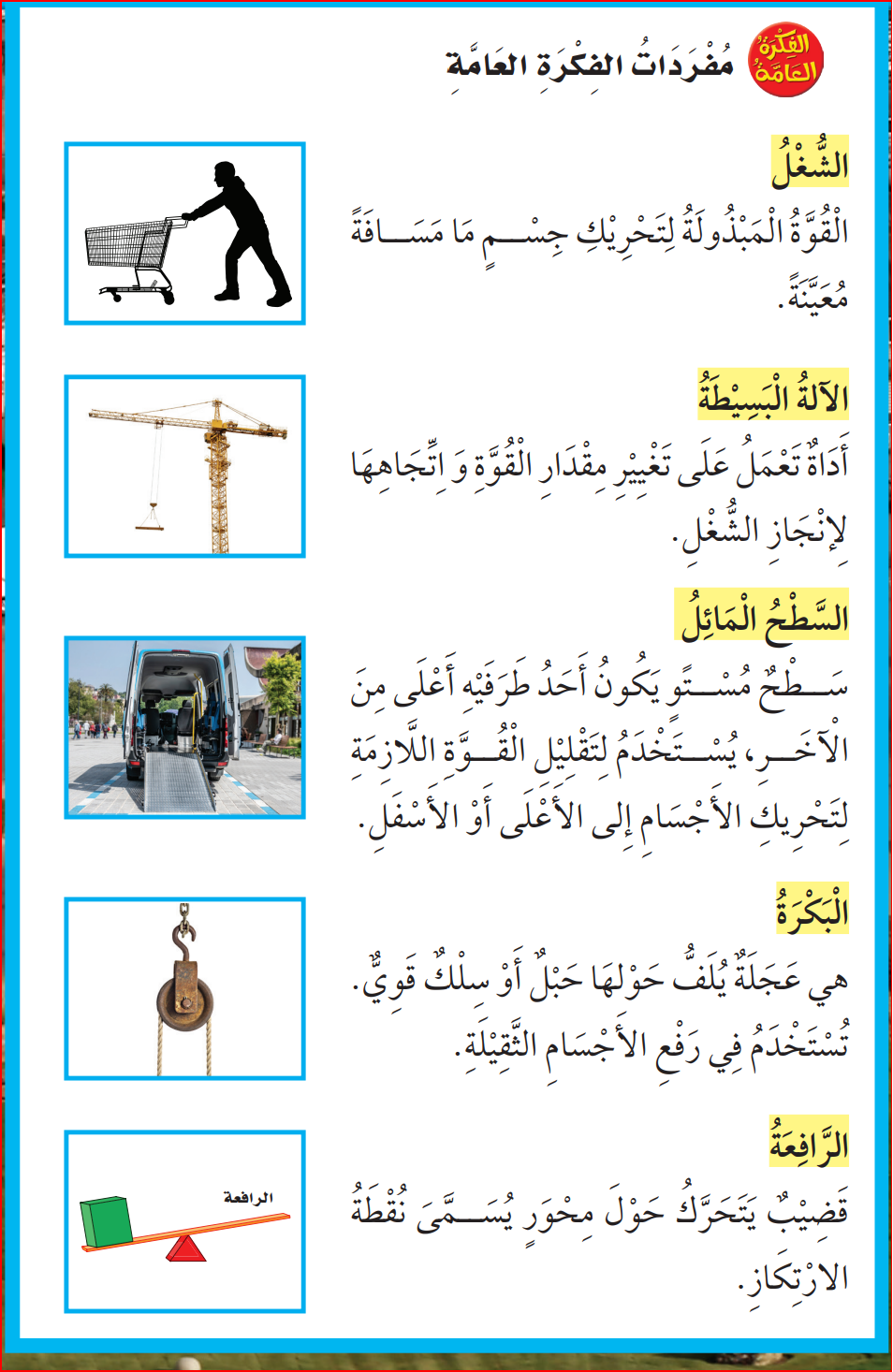 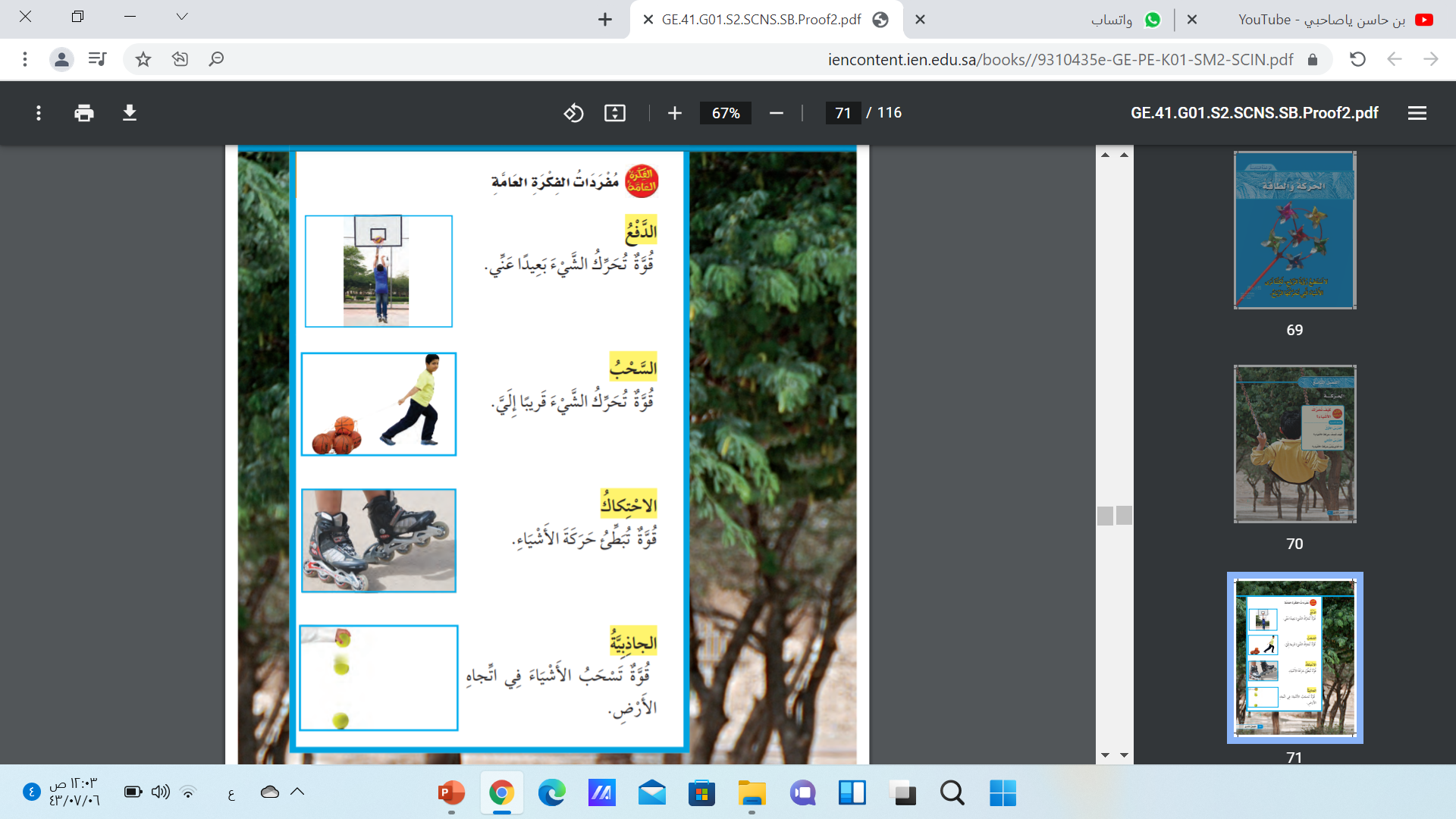 M
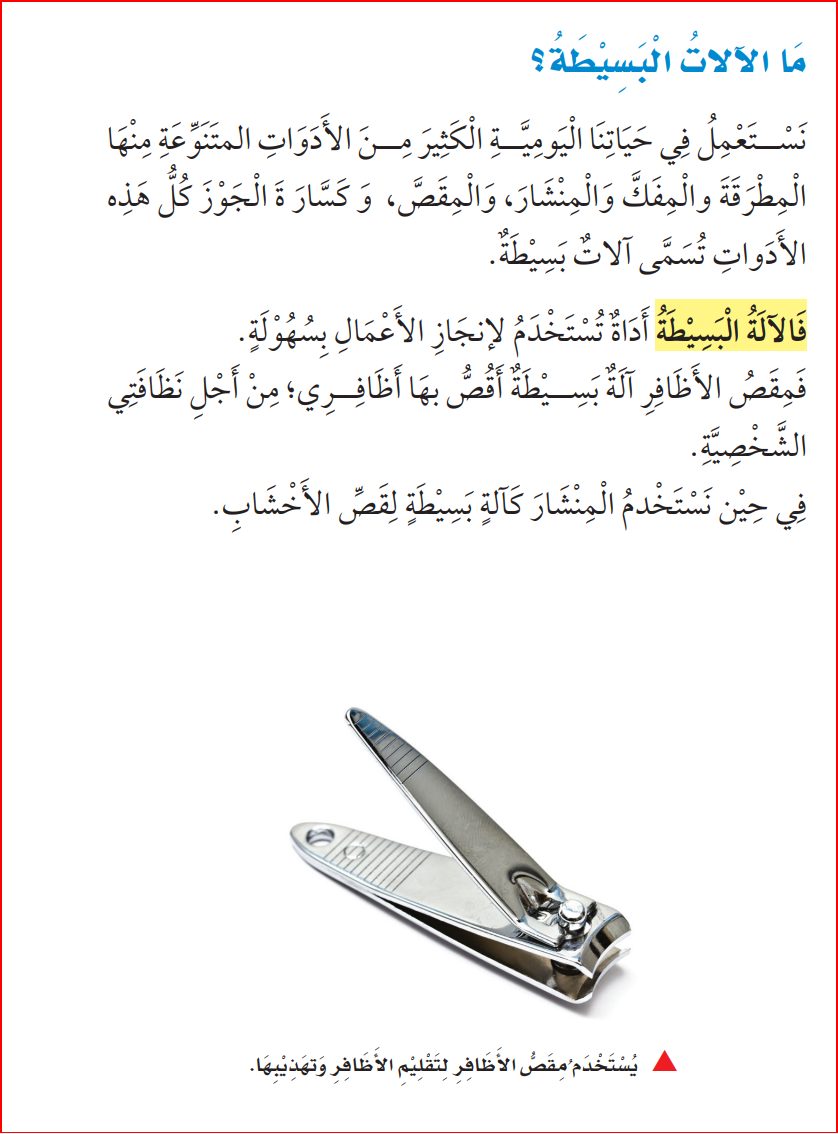 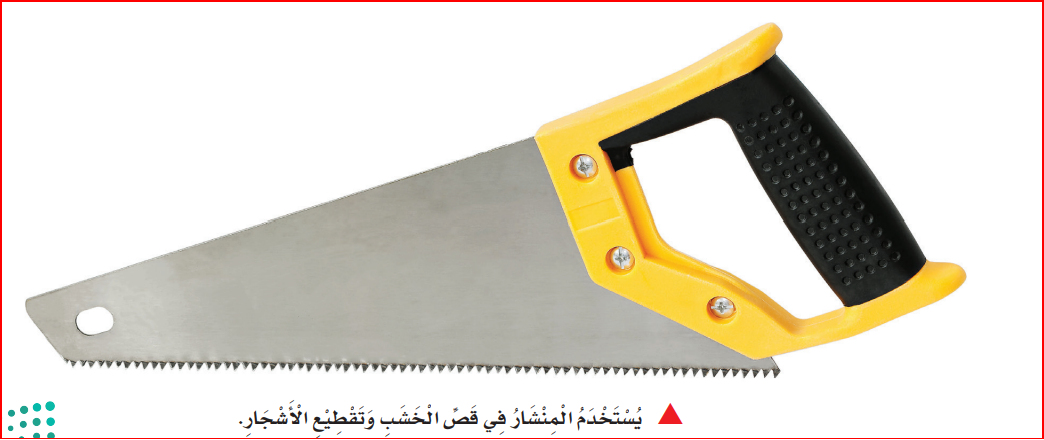 أمثلة للآلات البسيطة
T
W
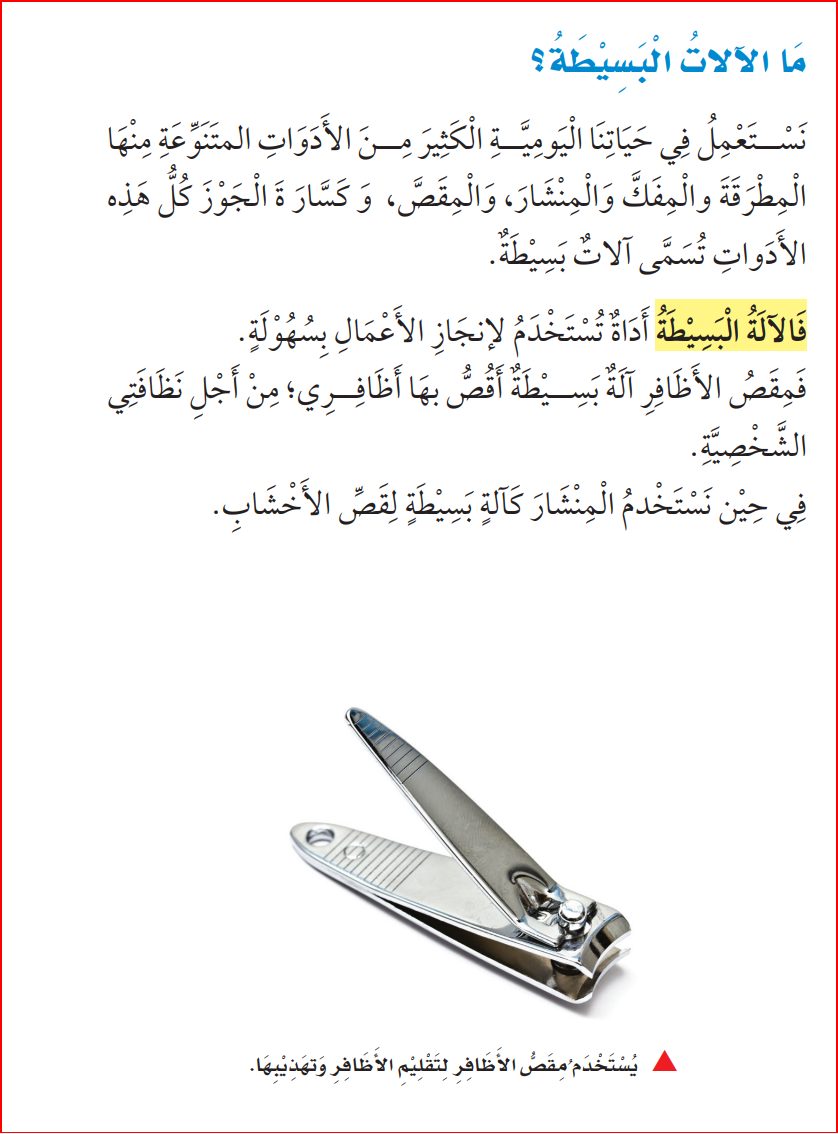 T
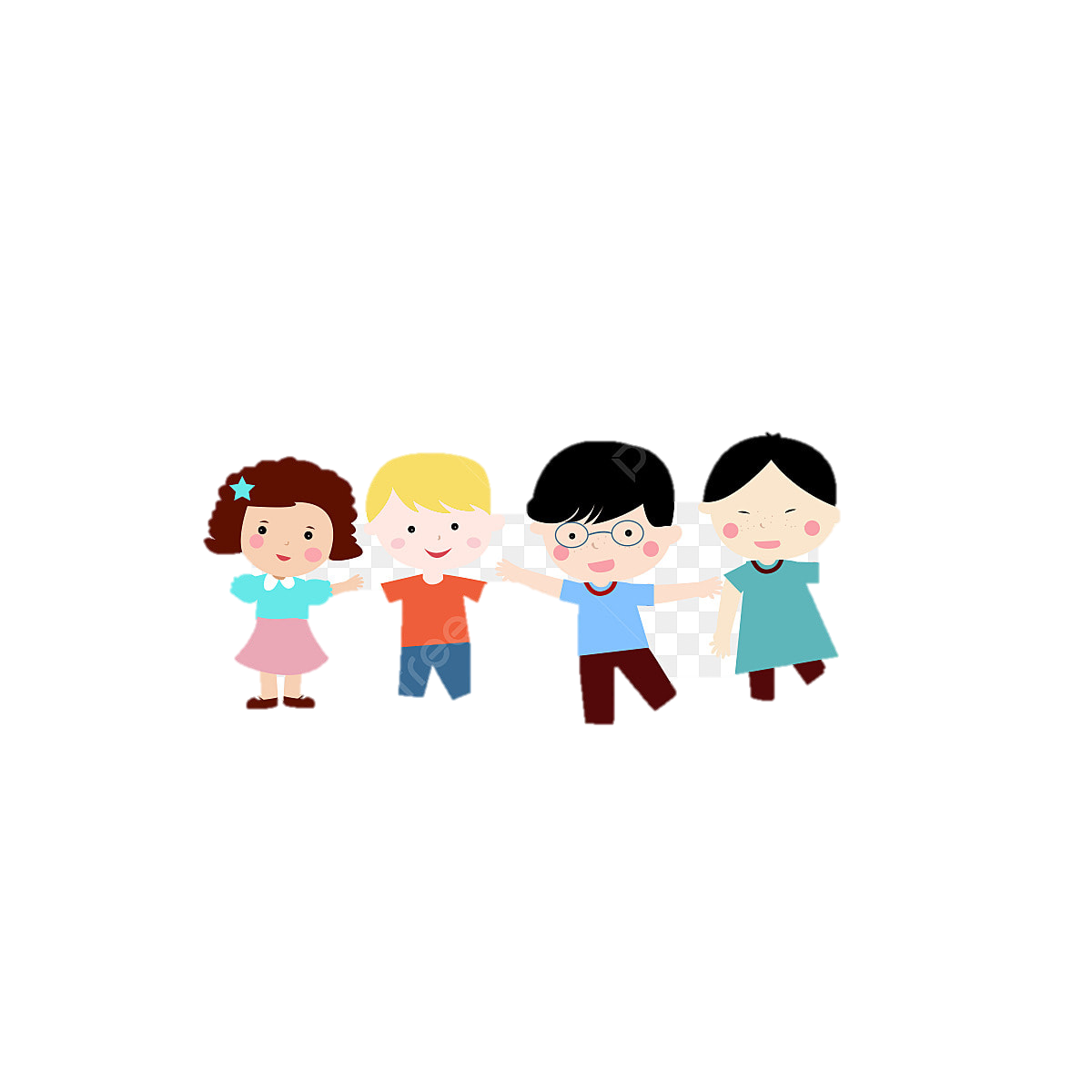 F
صفحة الكتاب 70
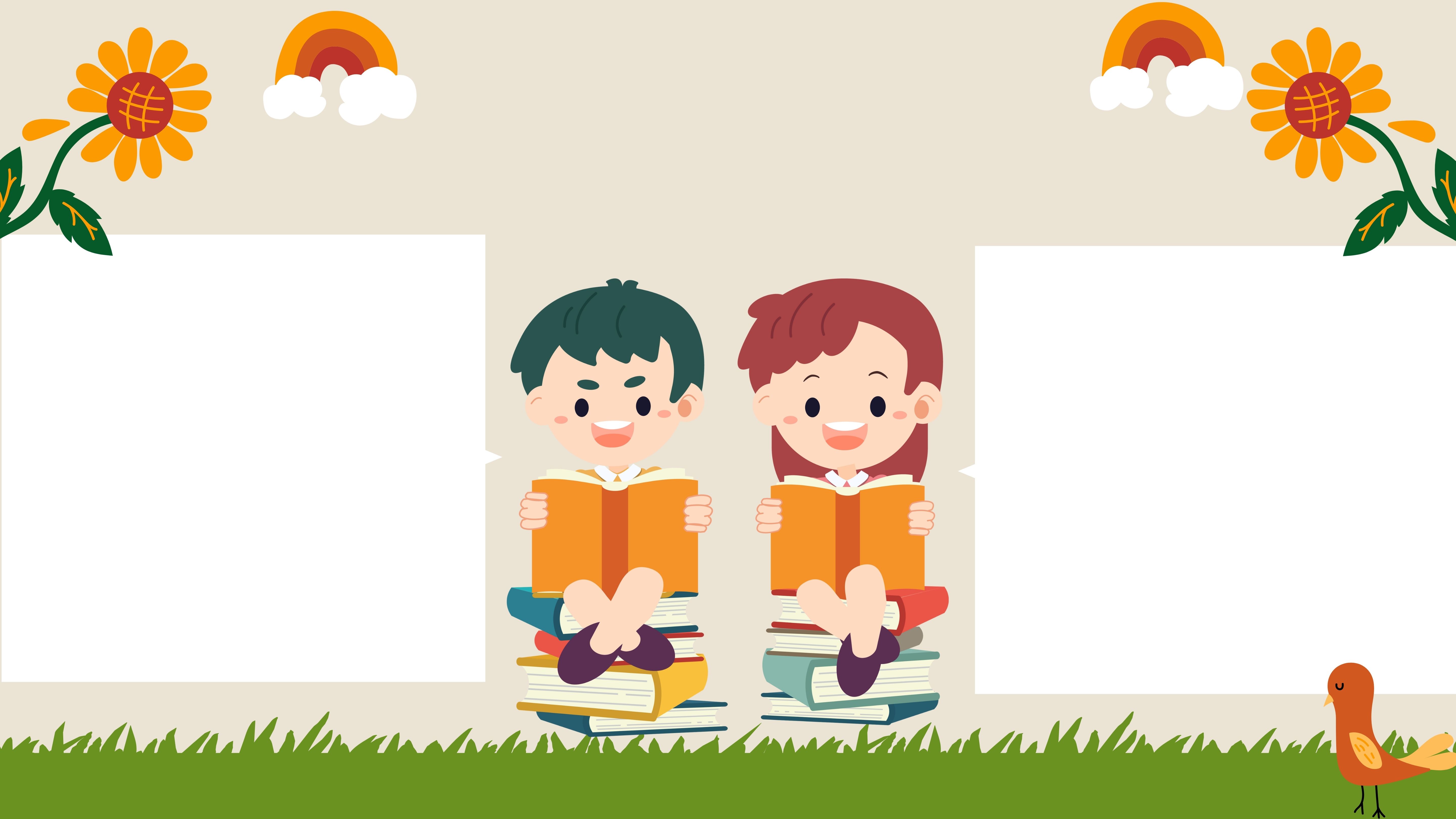 الآلات البسيطة في حياتنا
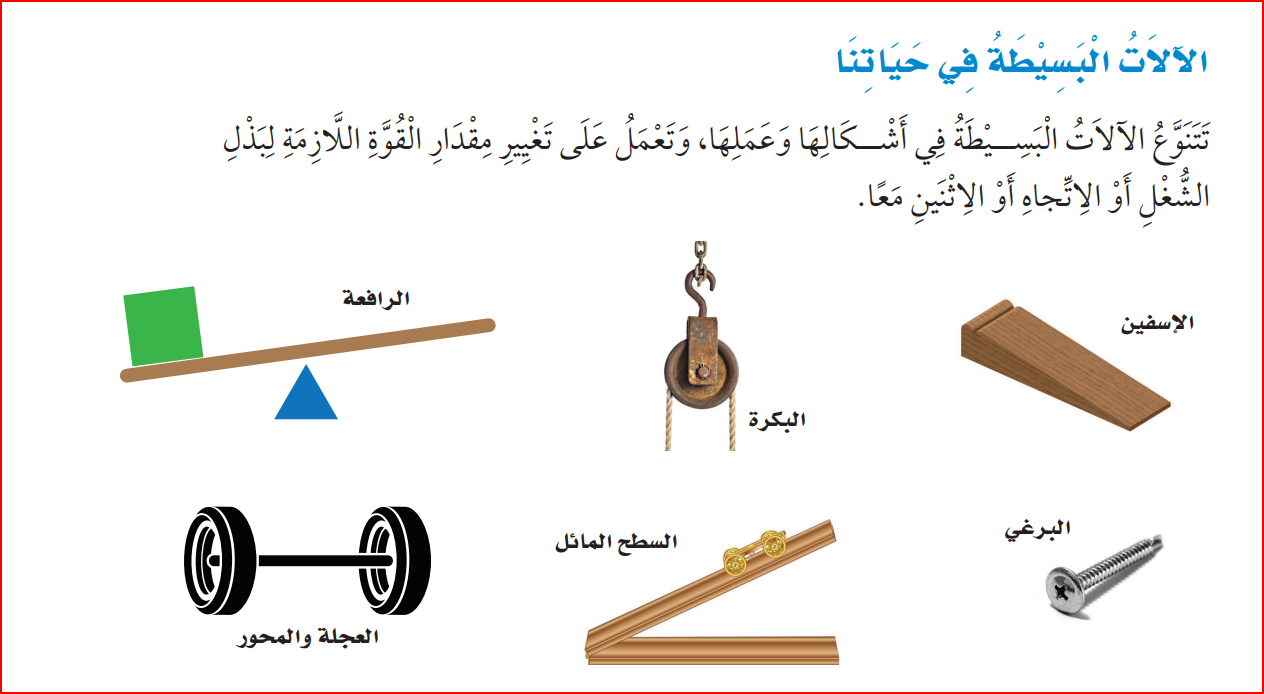 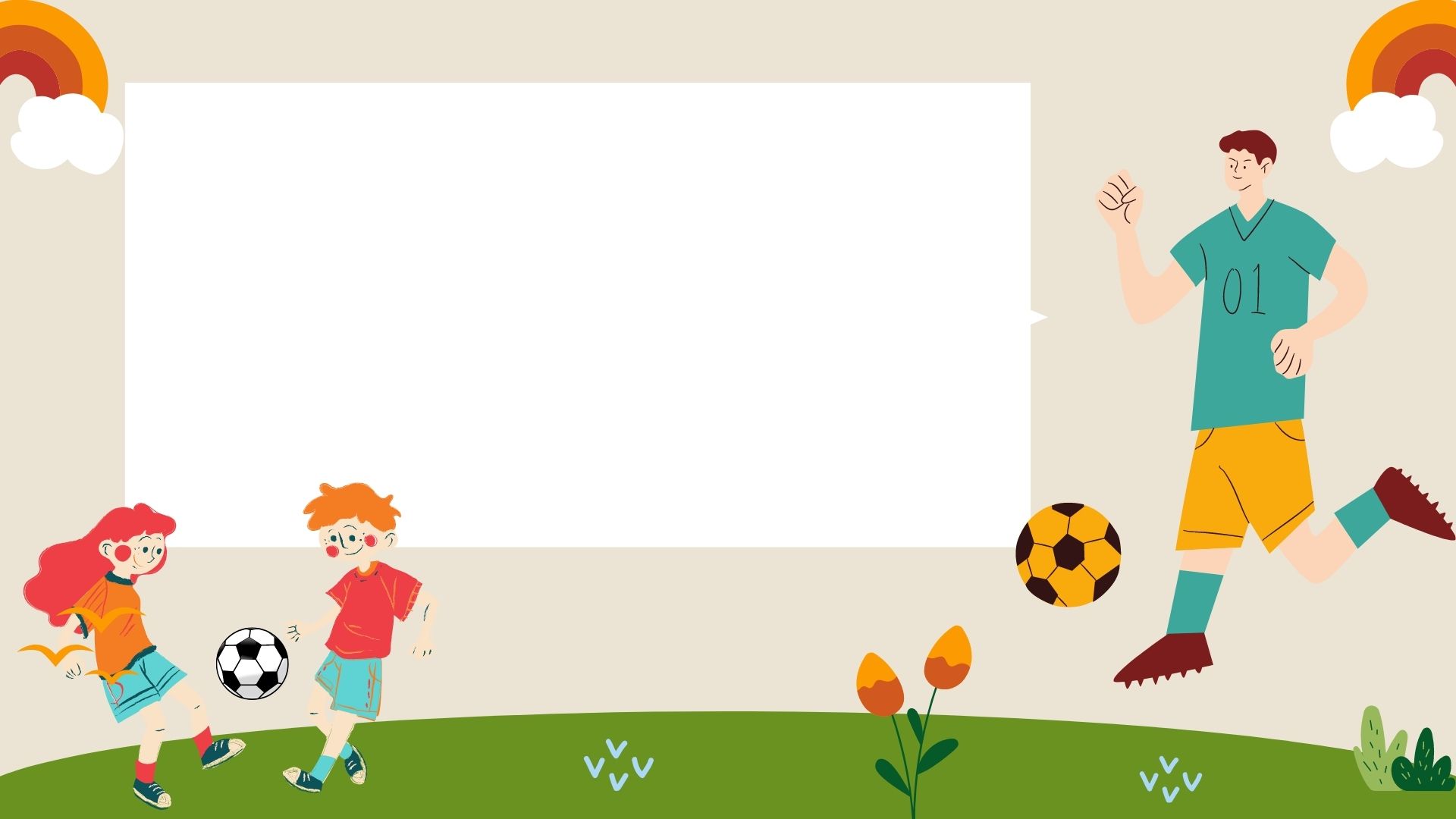 هيا نلعب :
 بالتتابع الدائري عددي أكبر عدد من الآلات البسيطة
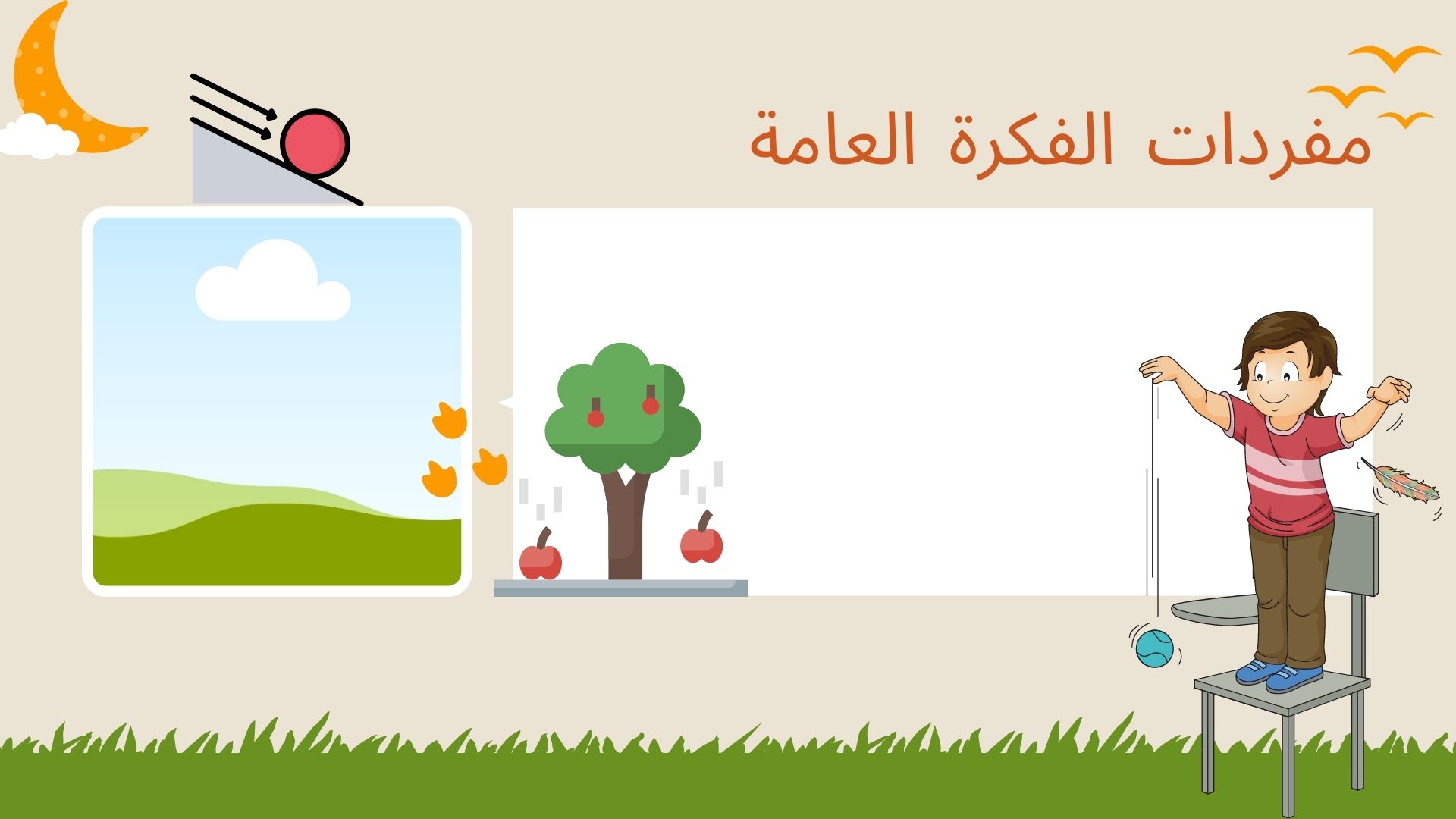 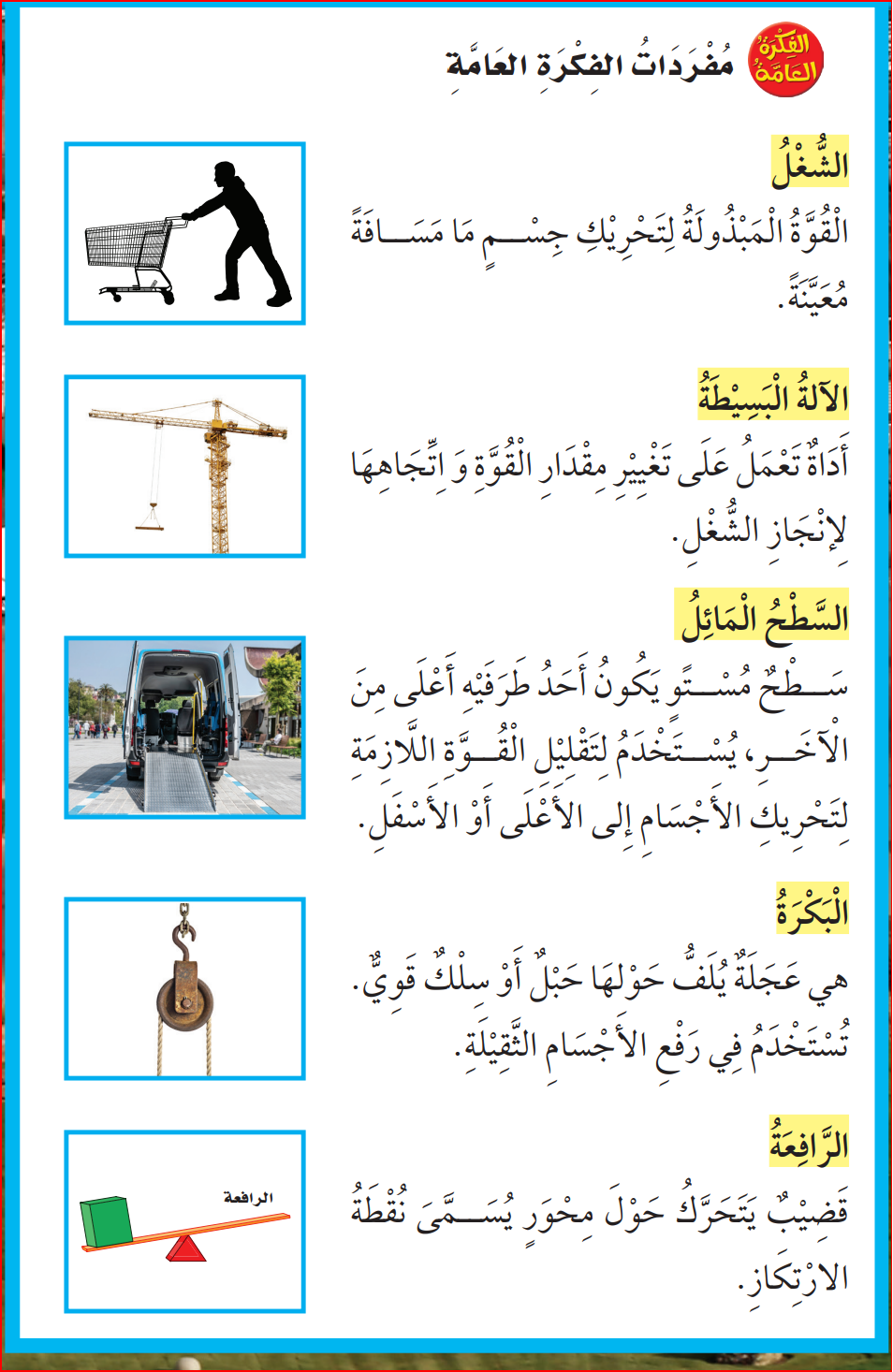 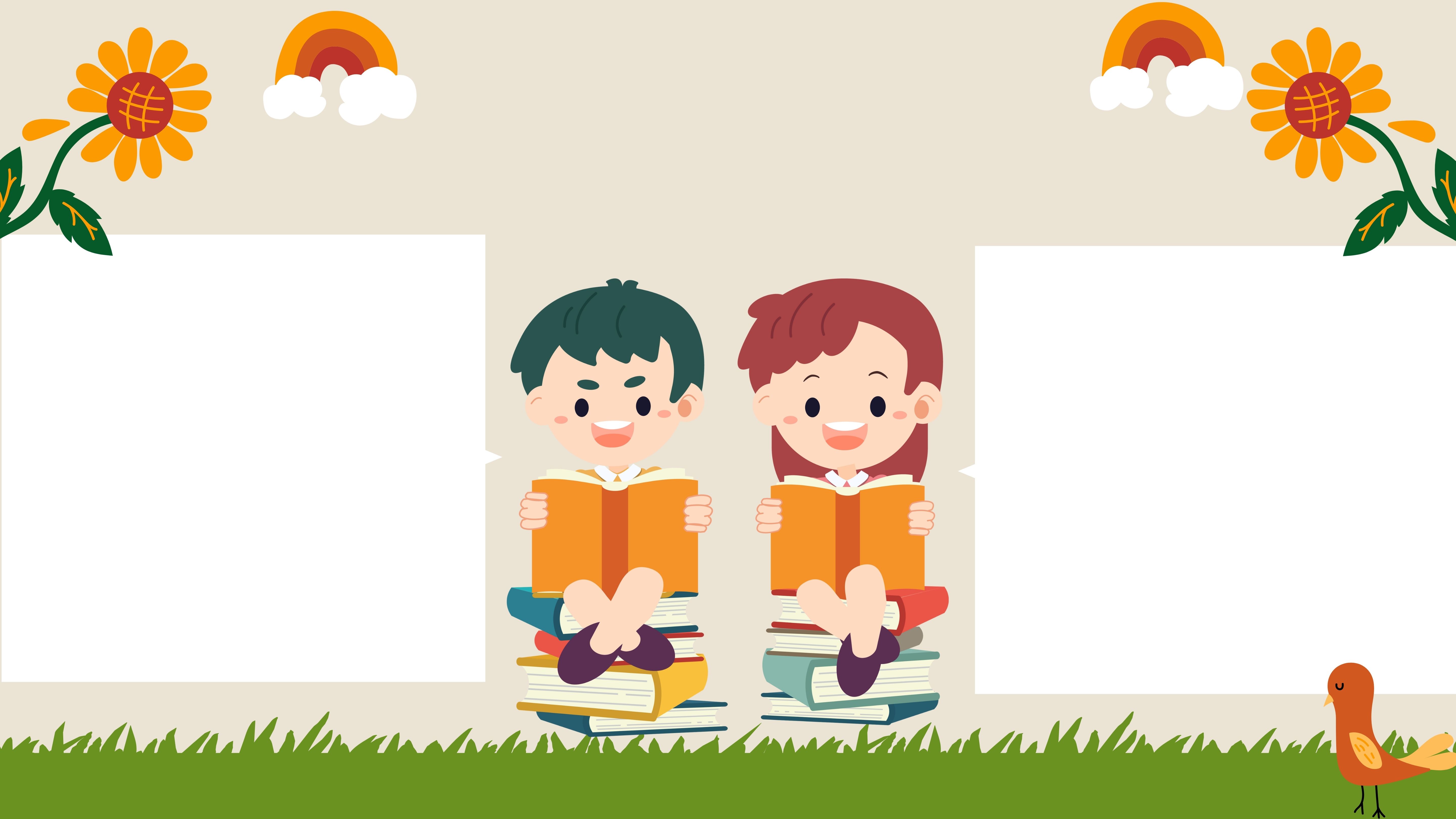 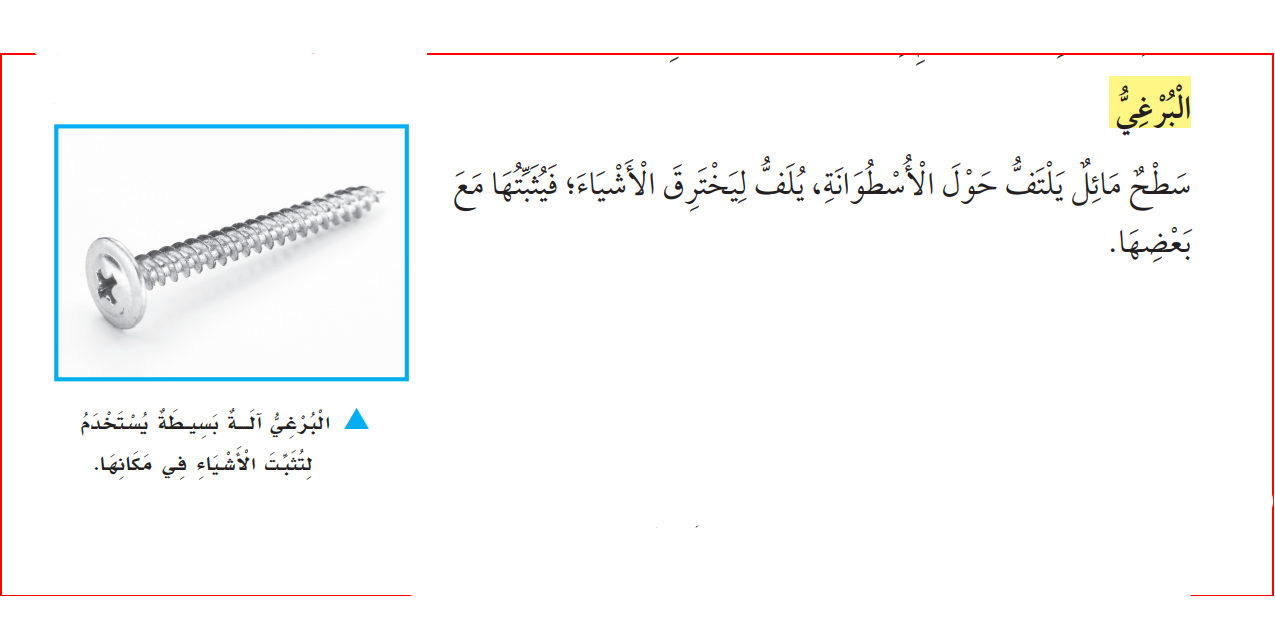 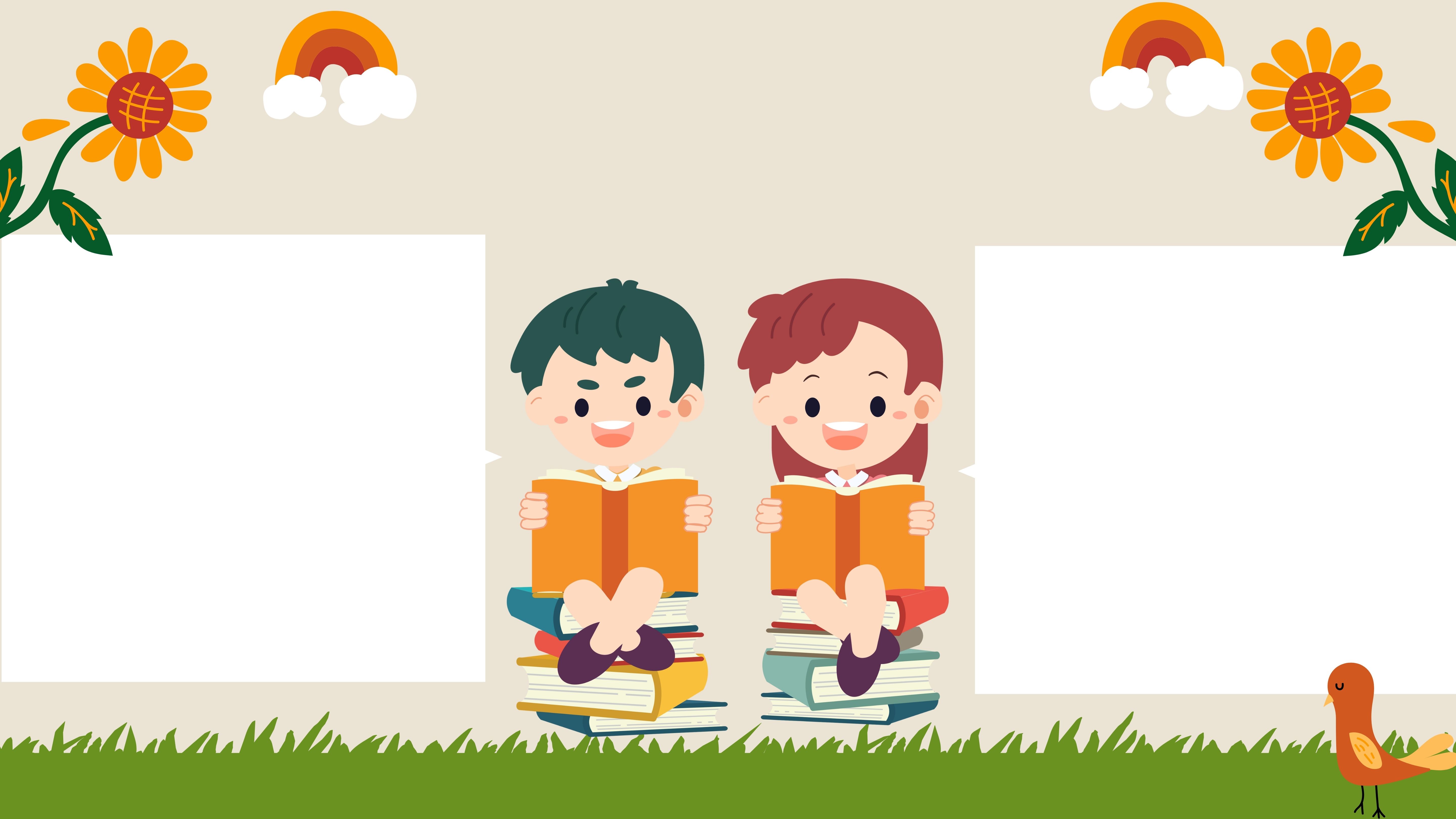 أختبر نفسي
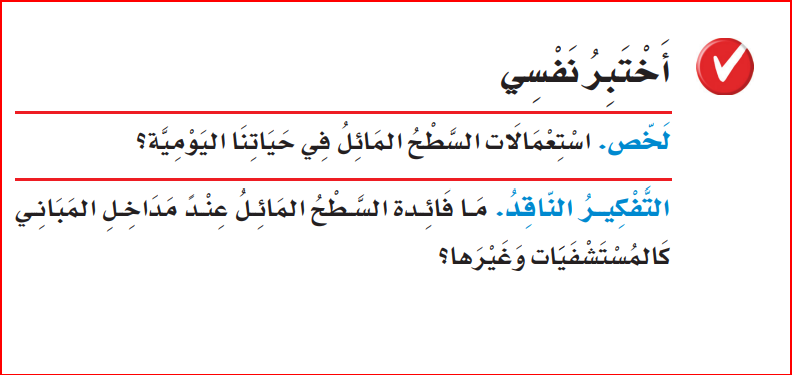 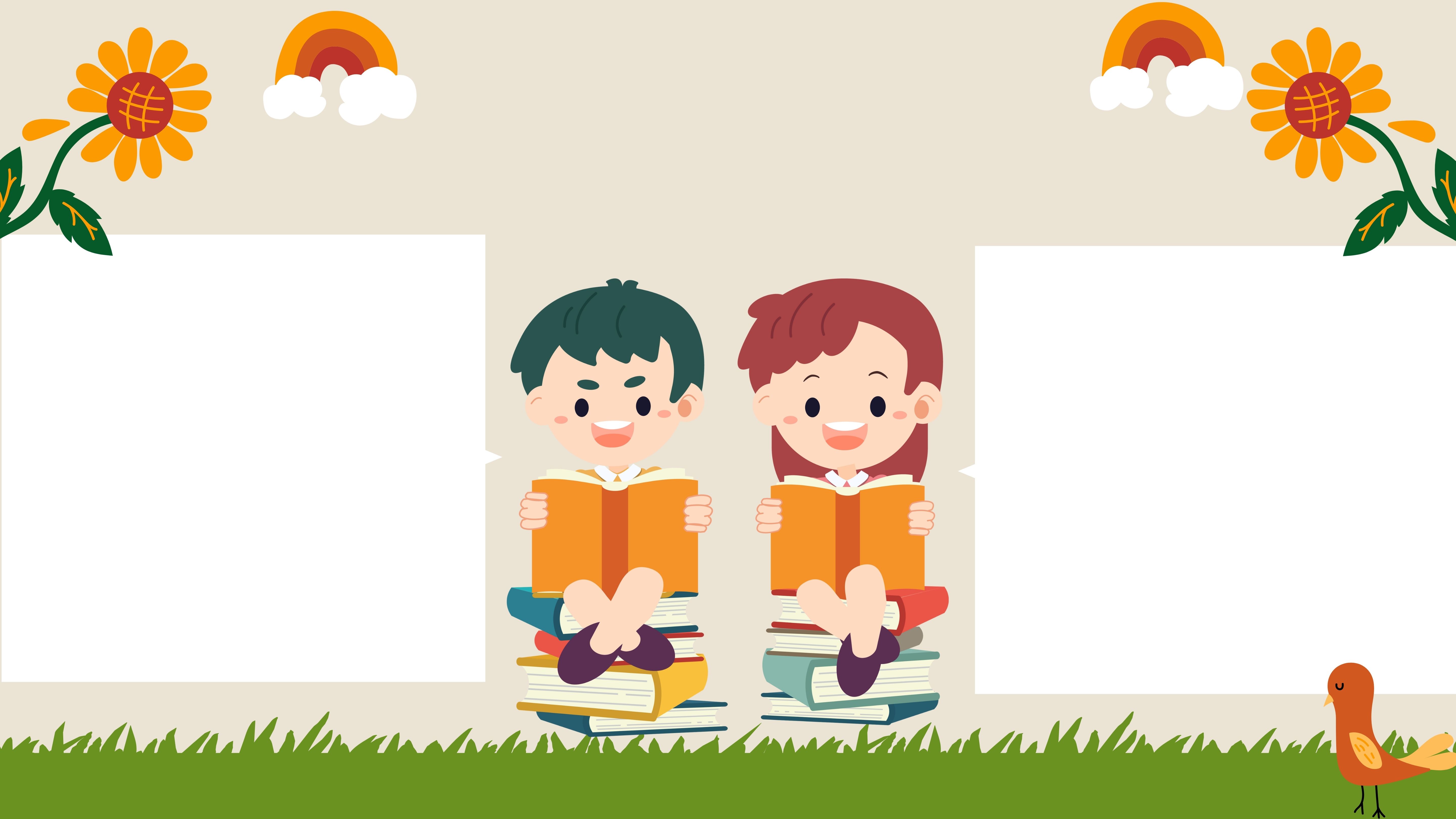 أختبر نفسي
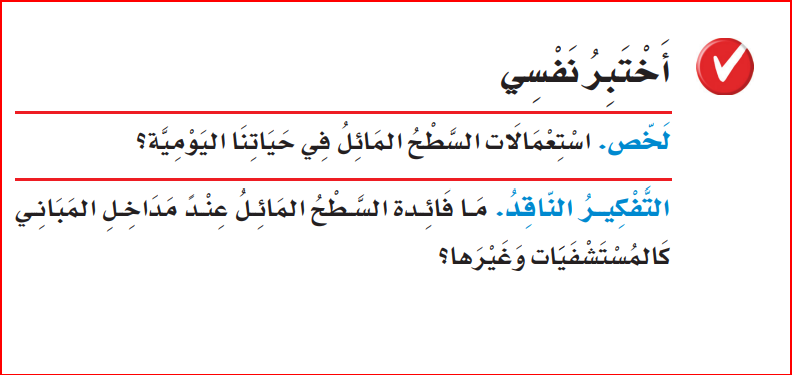 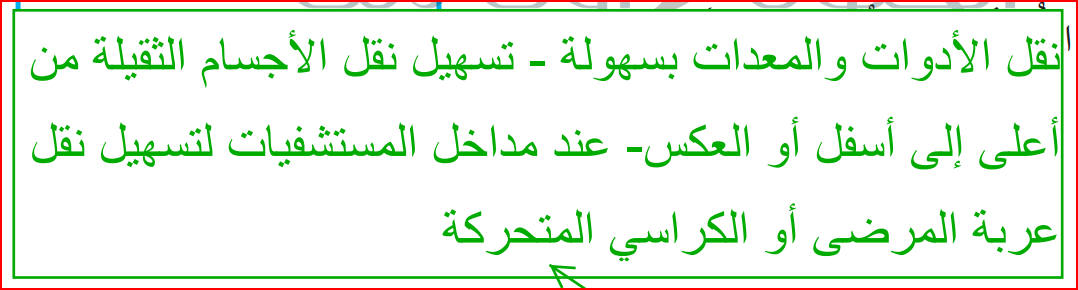 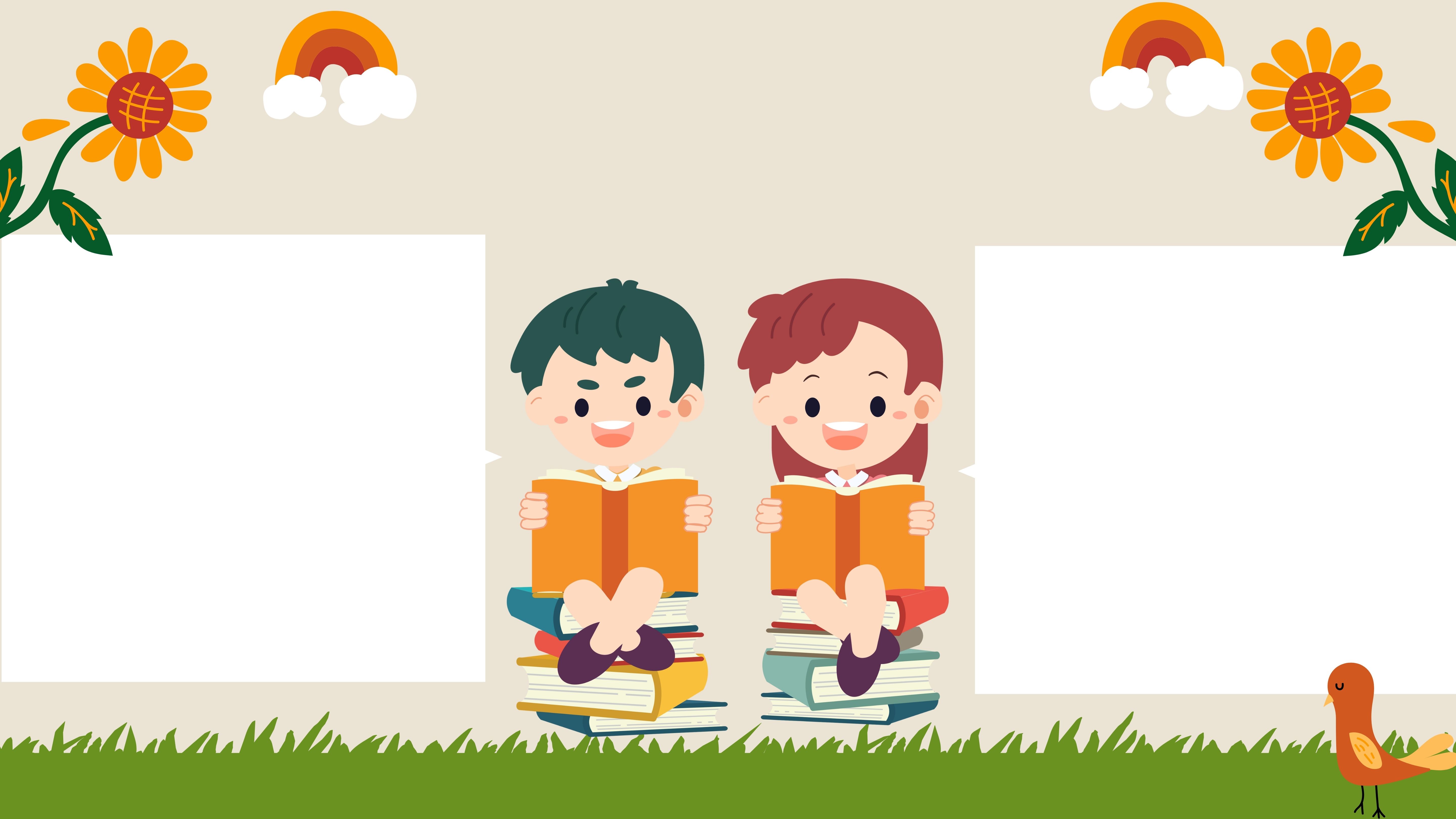 أختبر نفسي
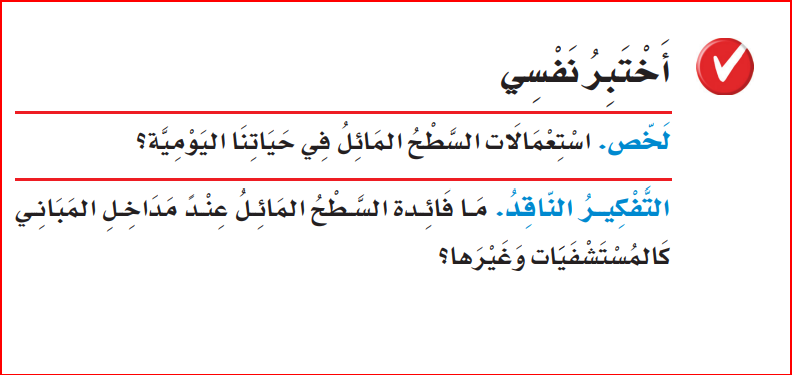 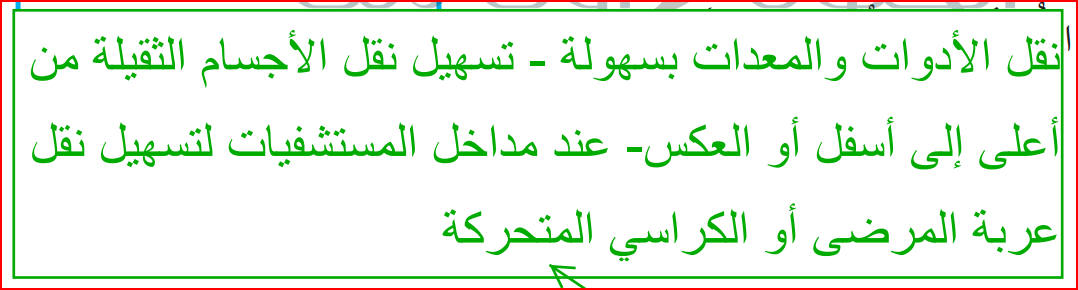 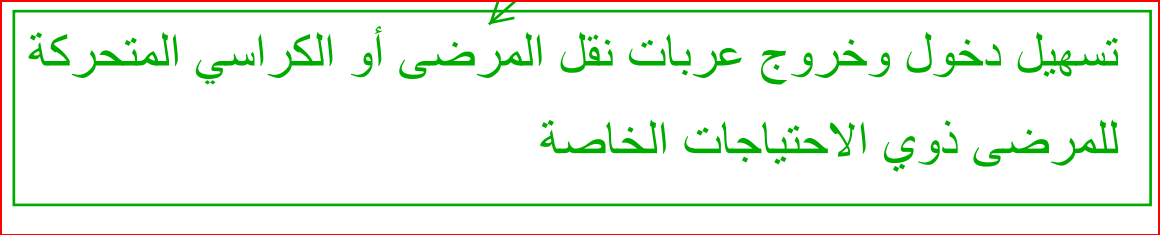 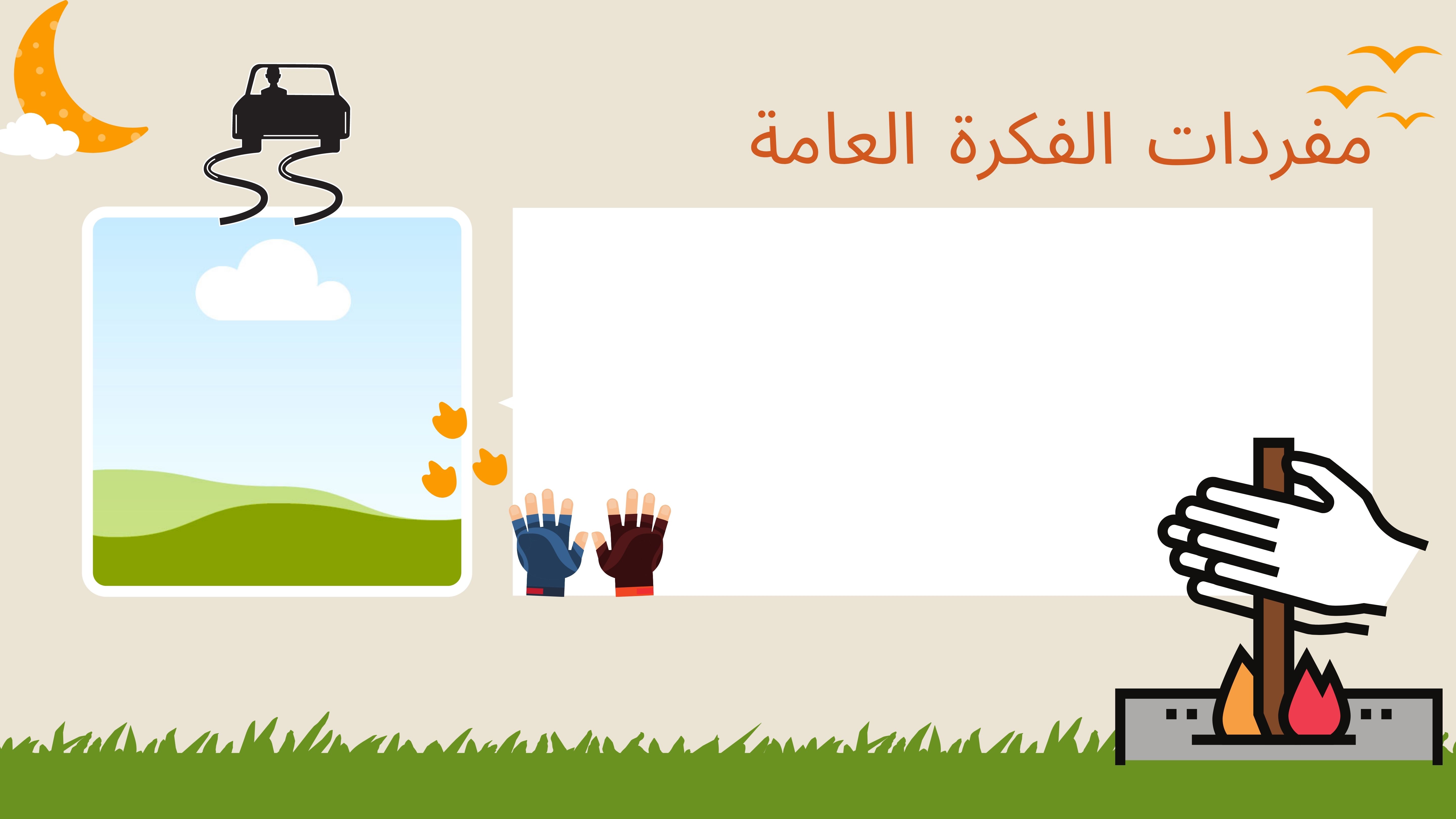 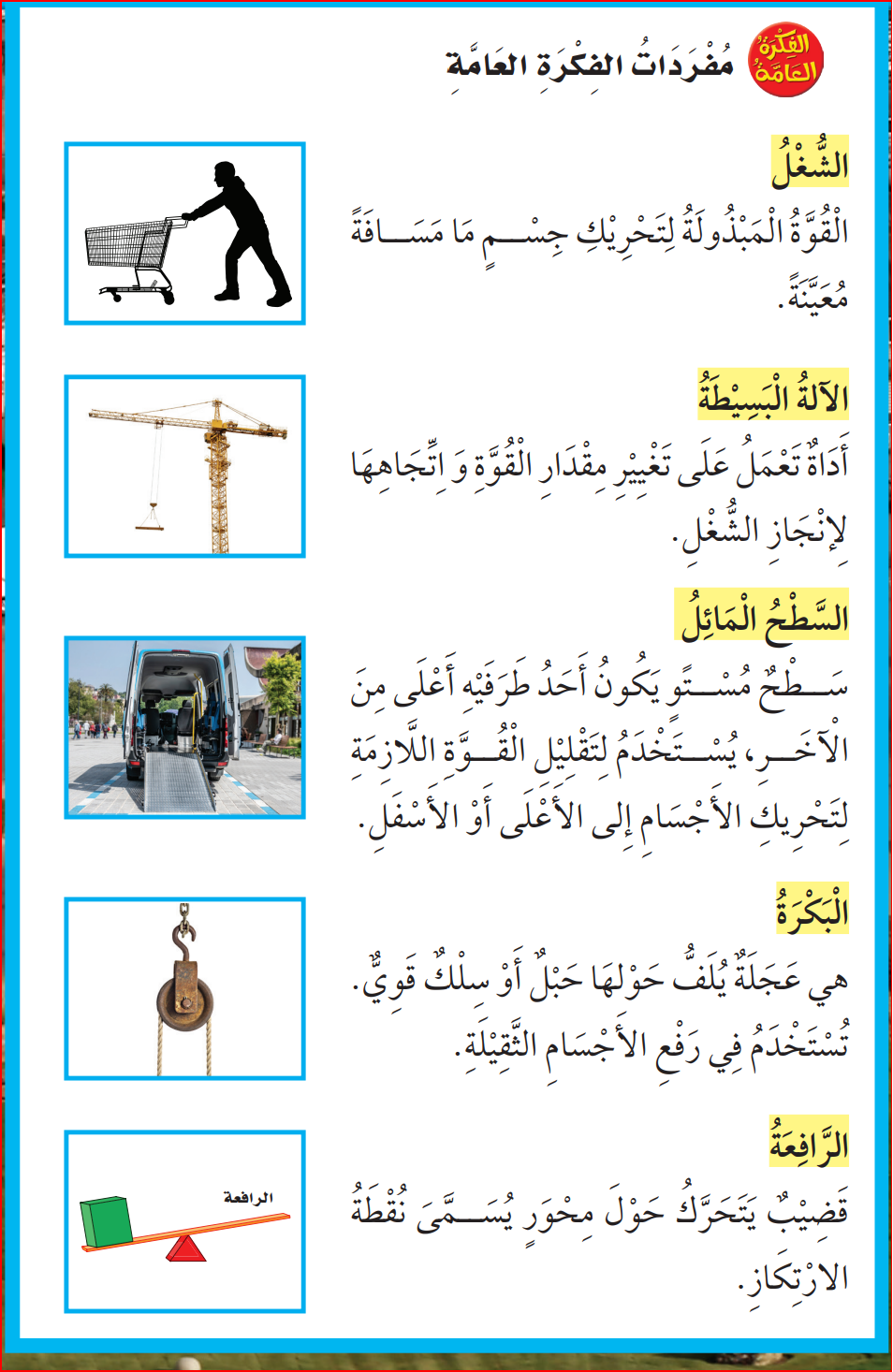 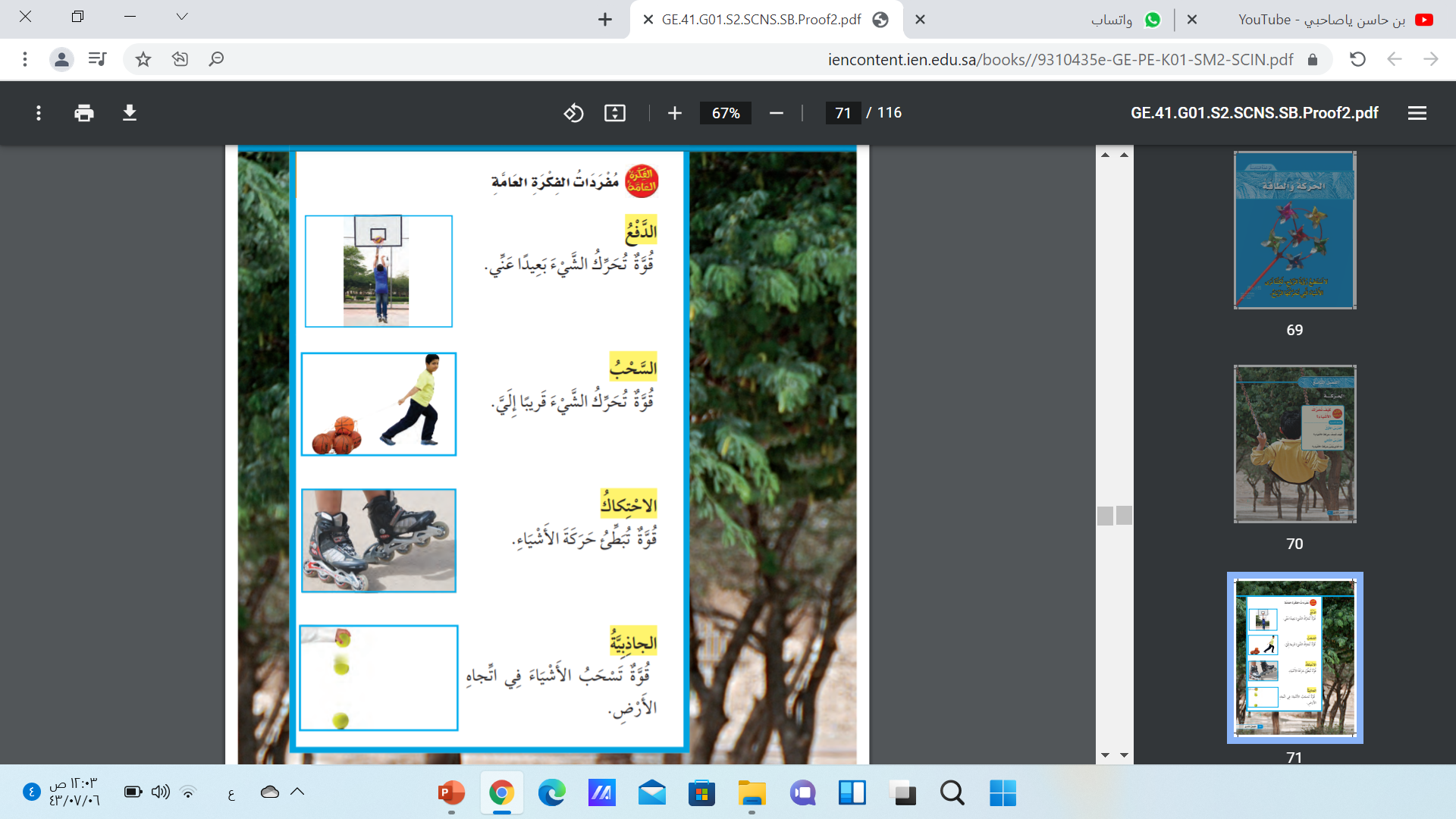 قوة تبطئ حركة الأشياء
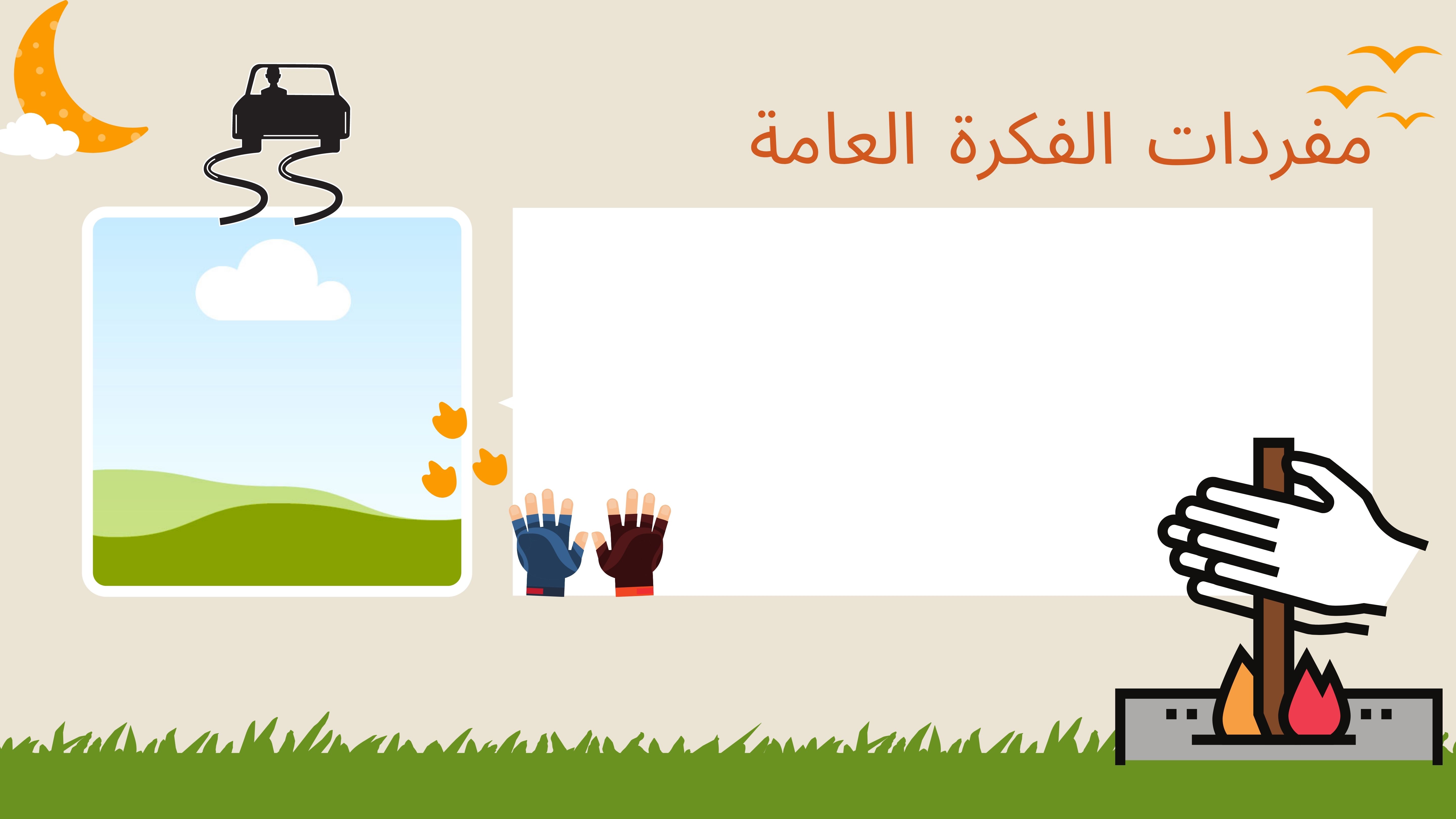 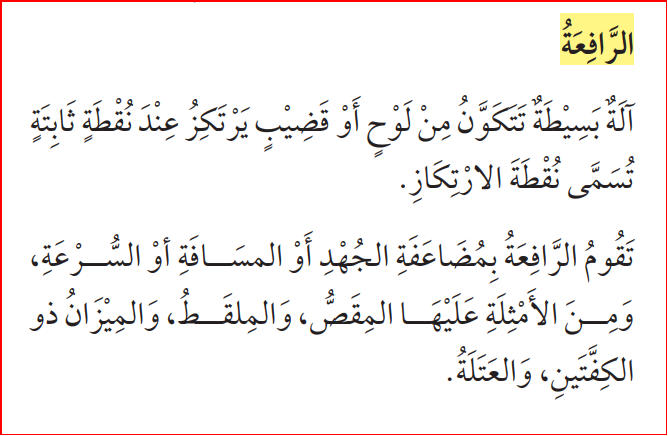 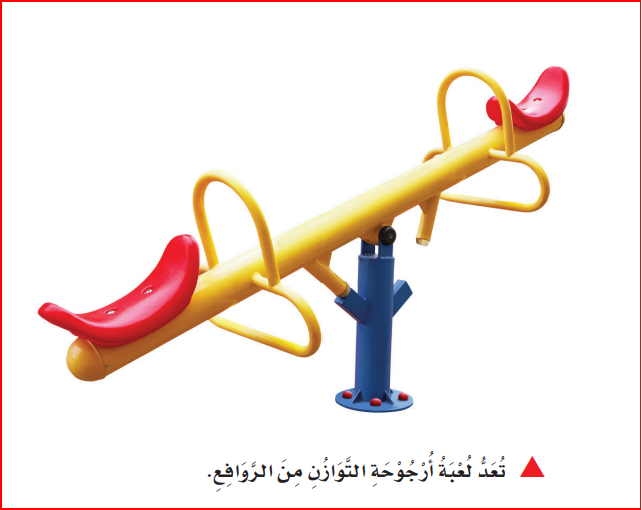 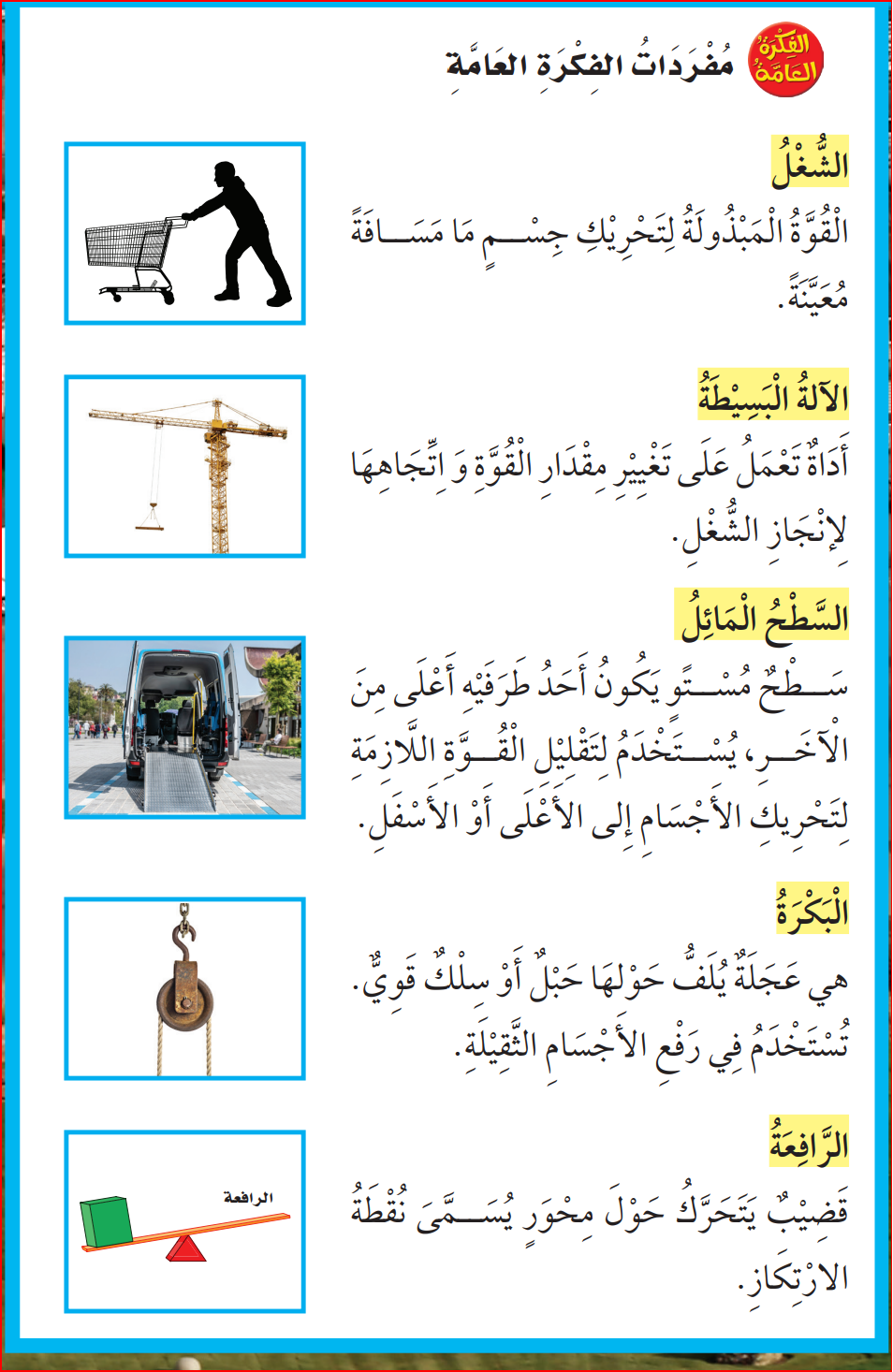 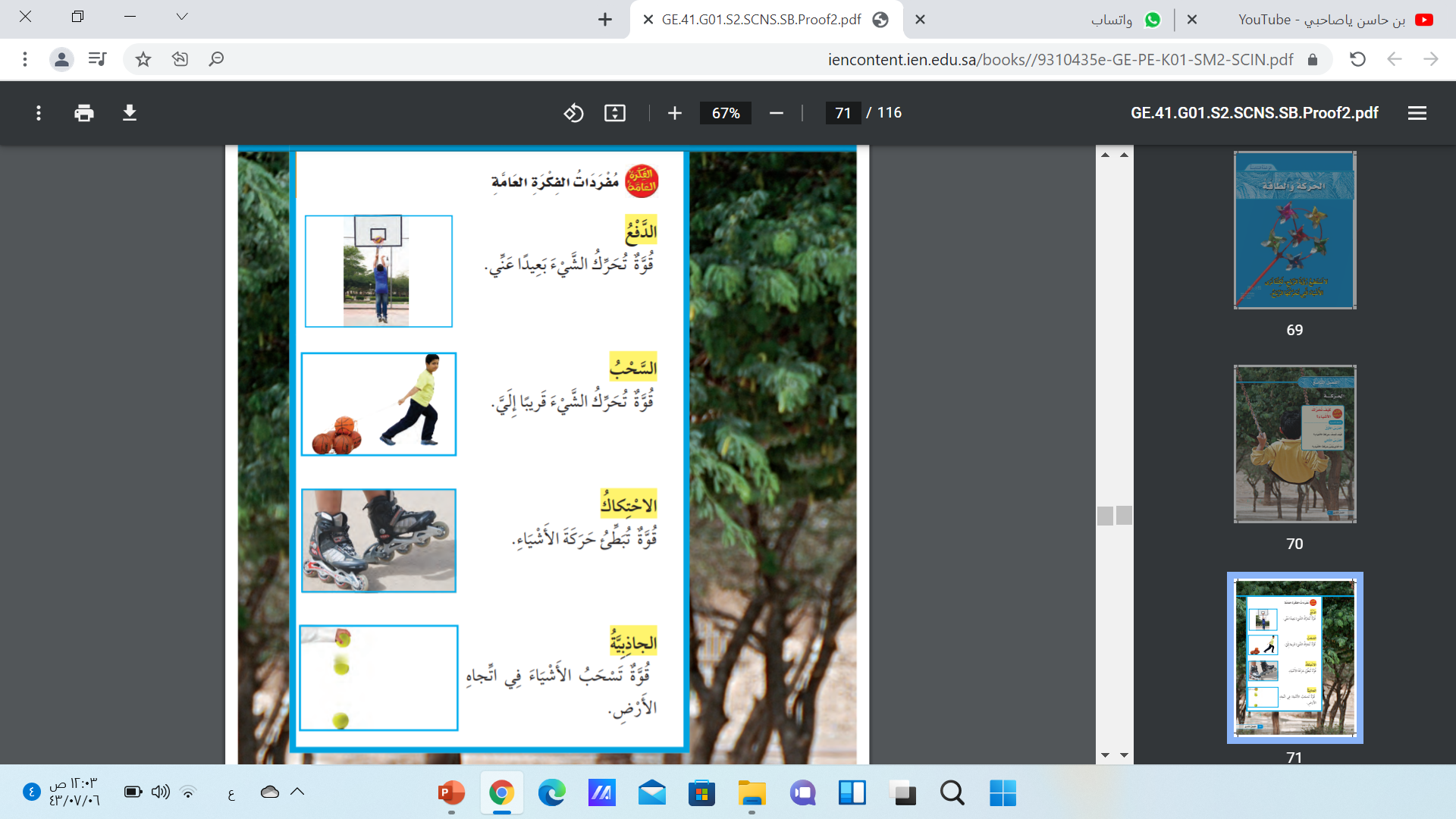 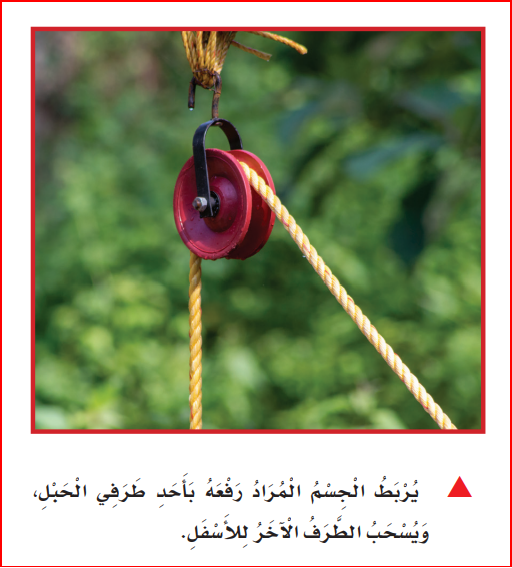 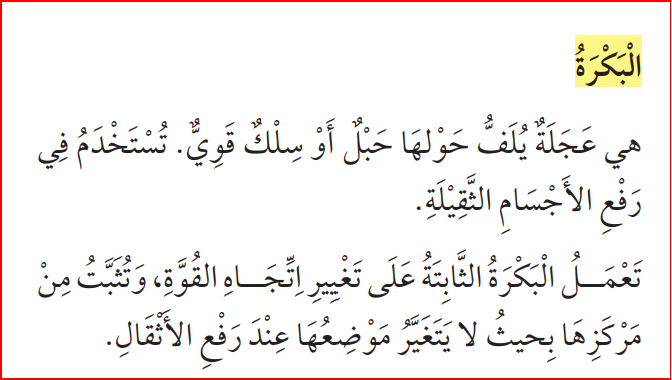 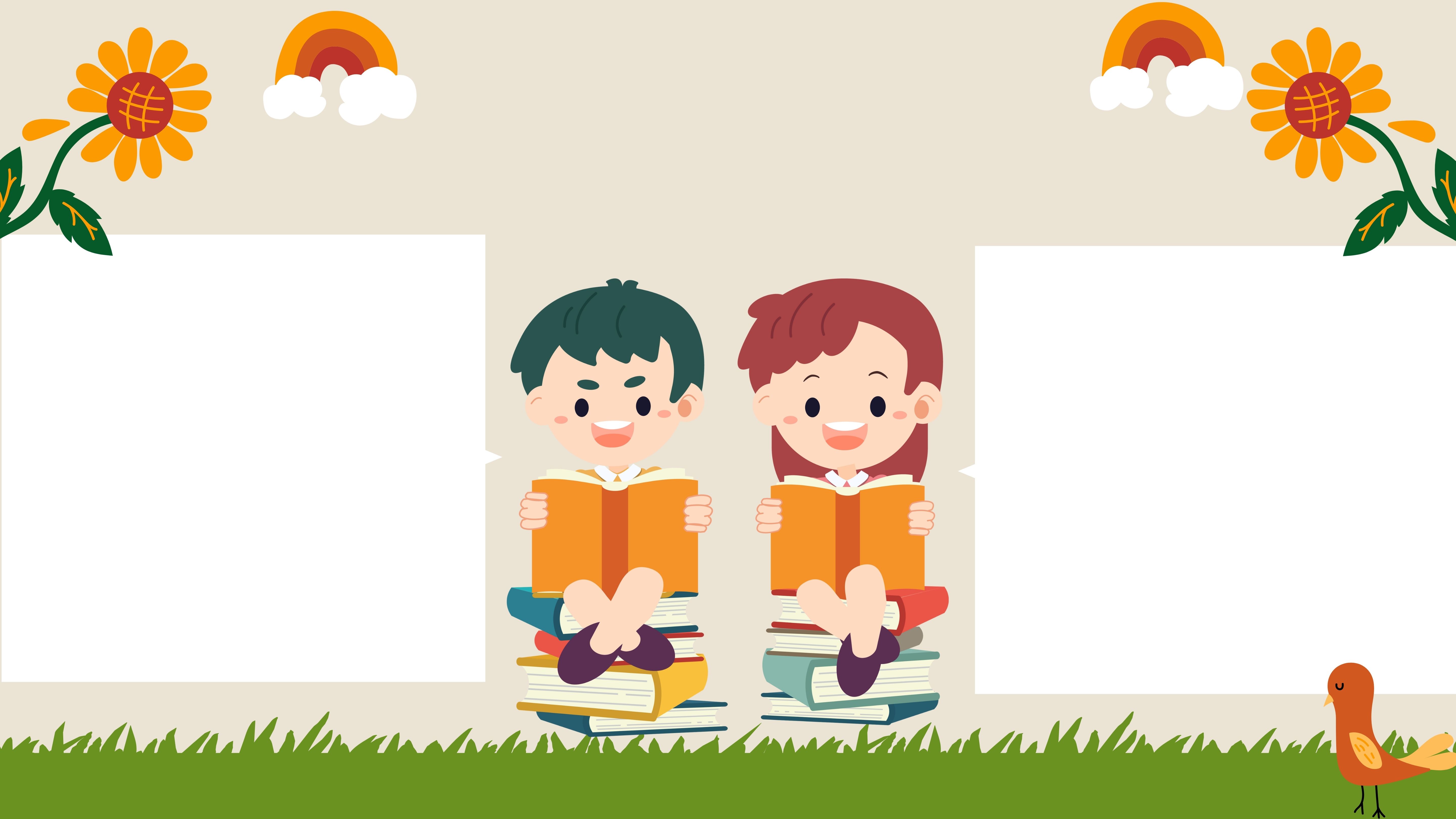 أختبر نفسي
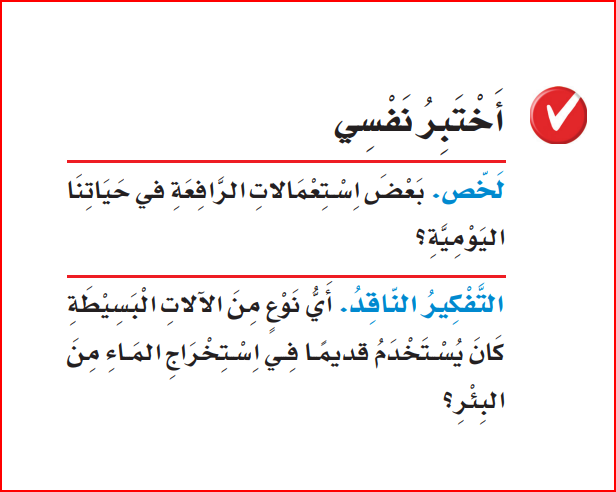 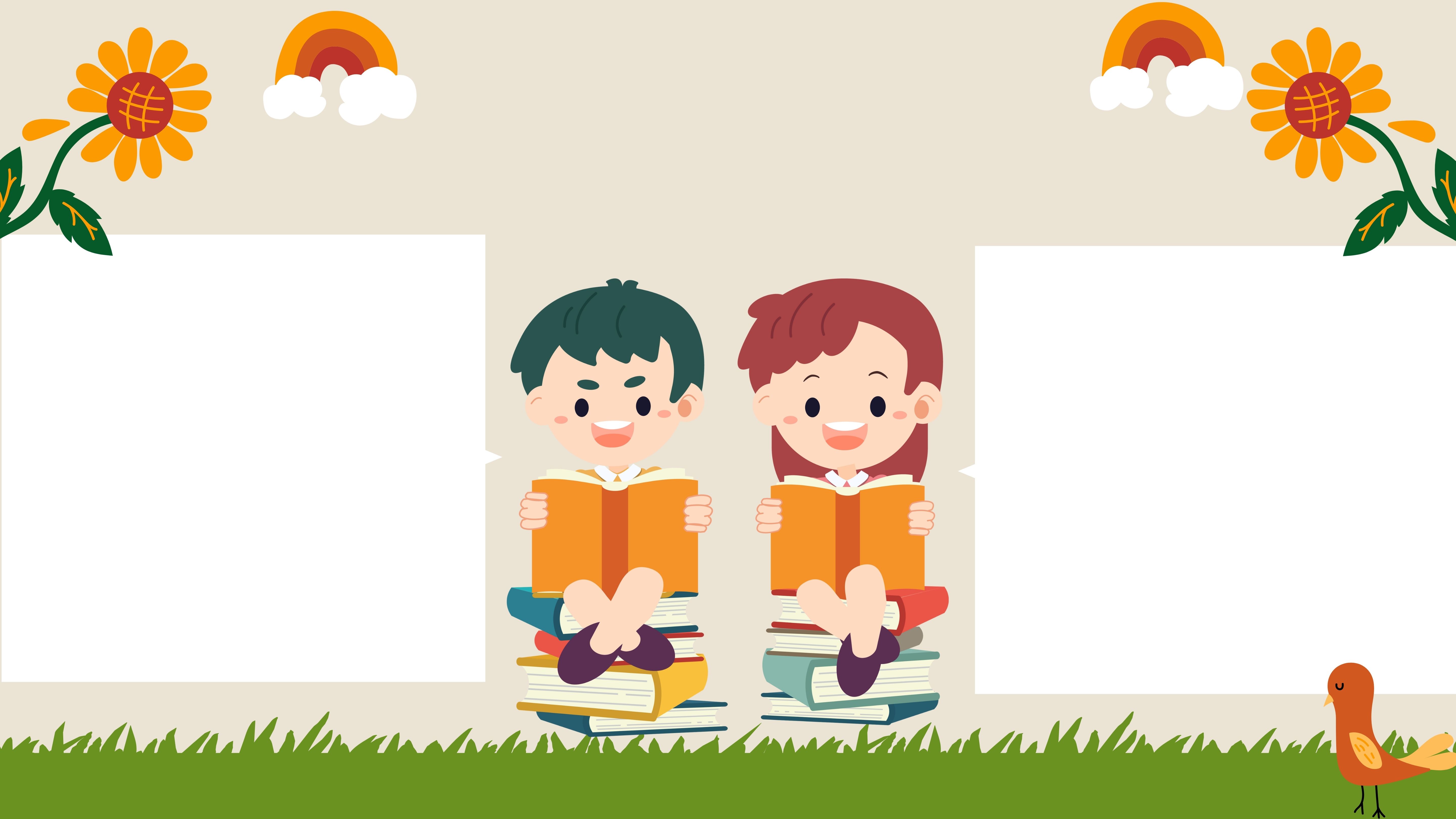 أختبر نفسي
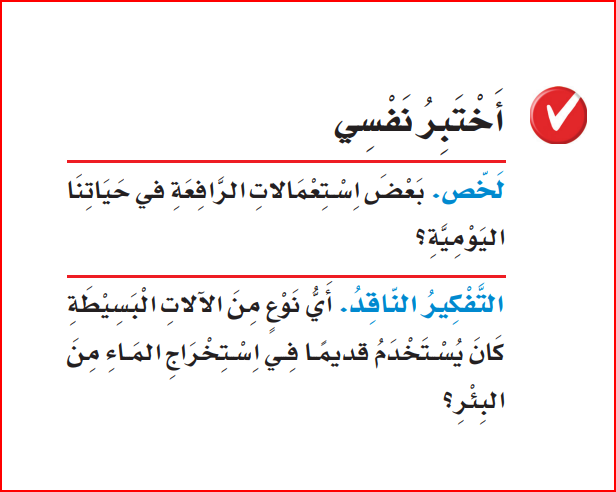 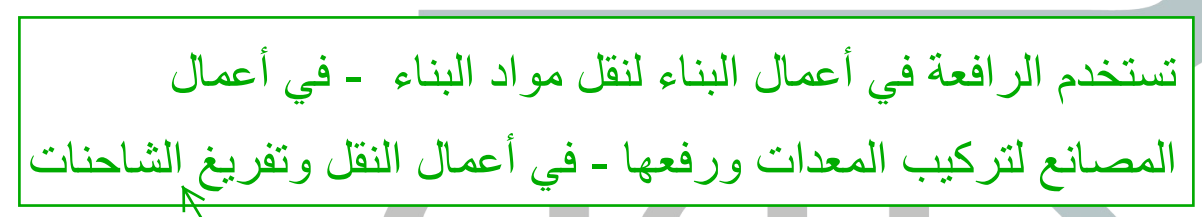 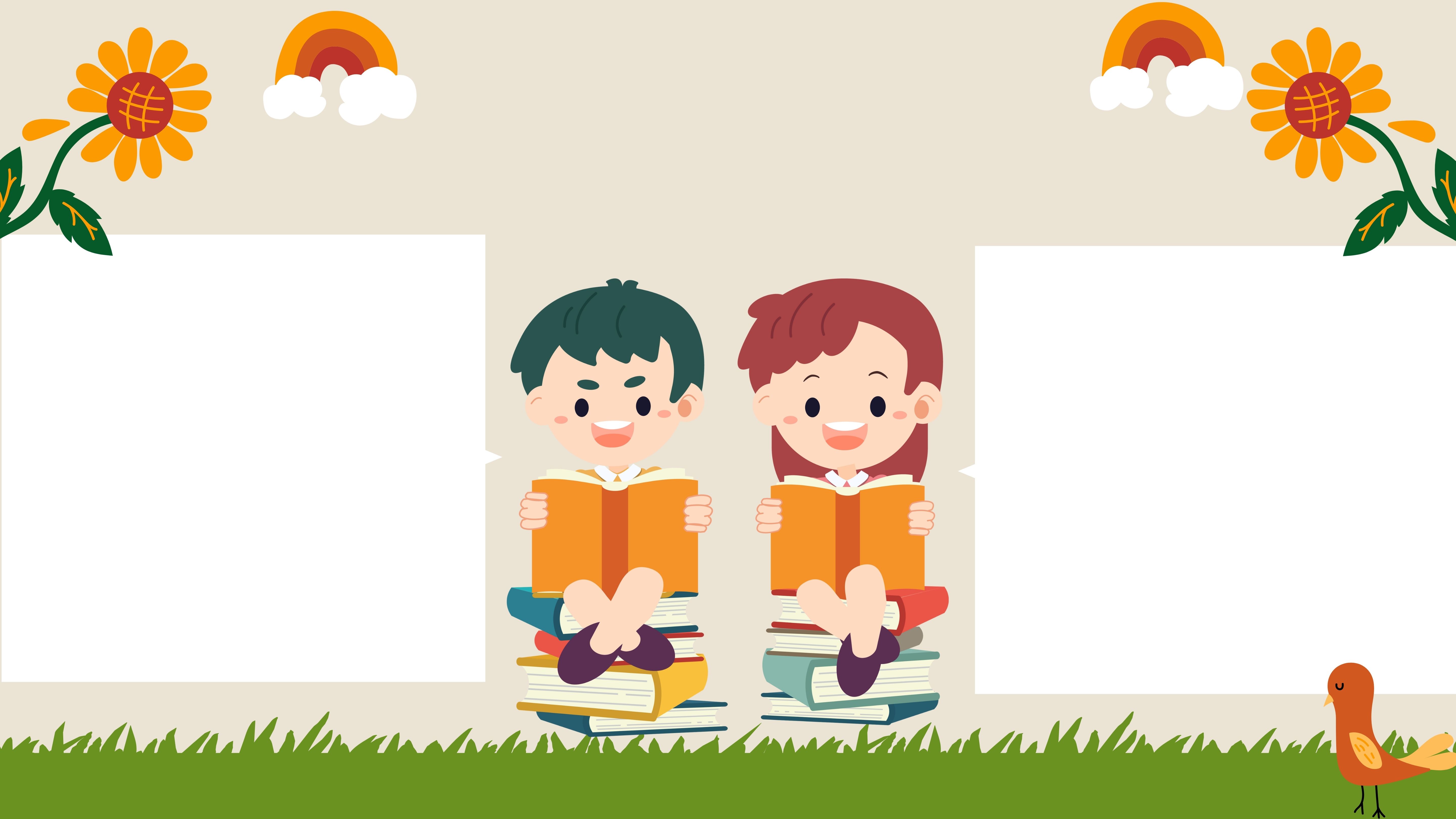 أختبر نفسي
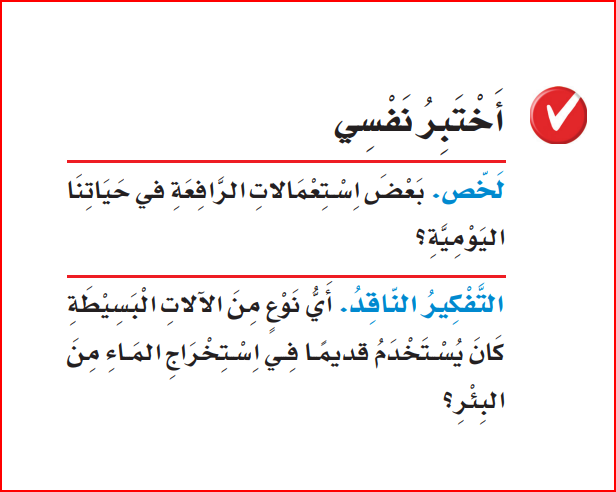 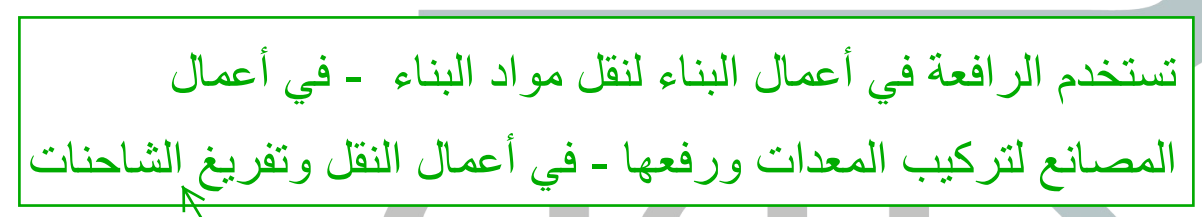 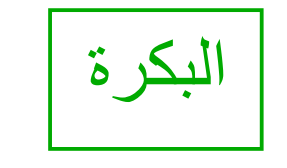 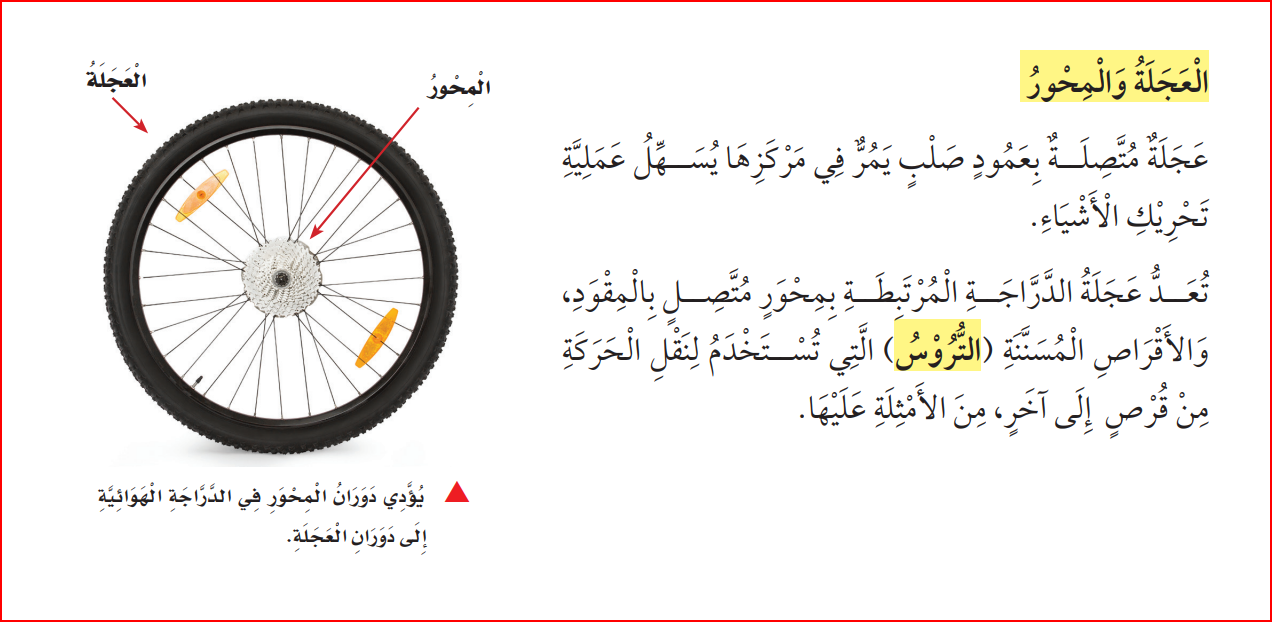 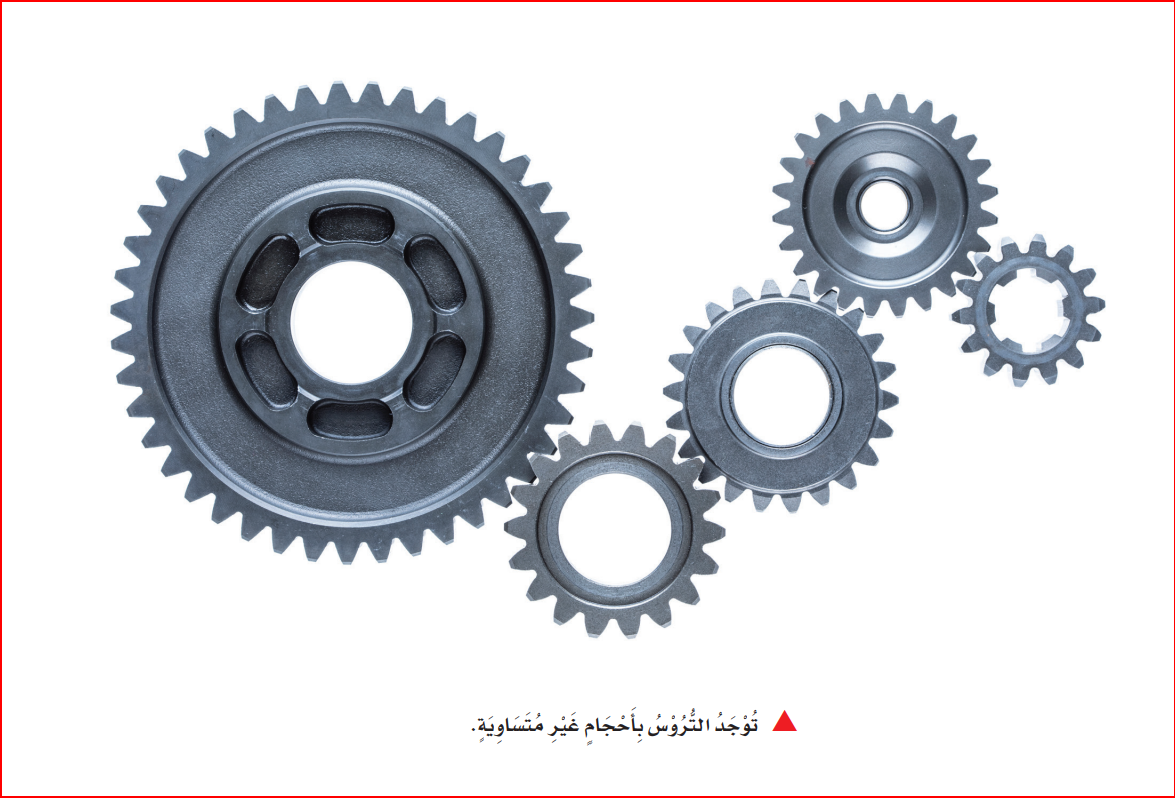 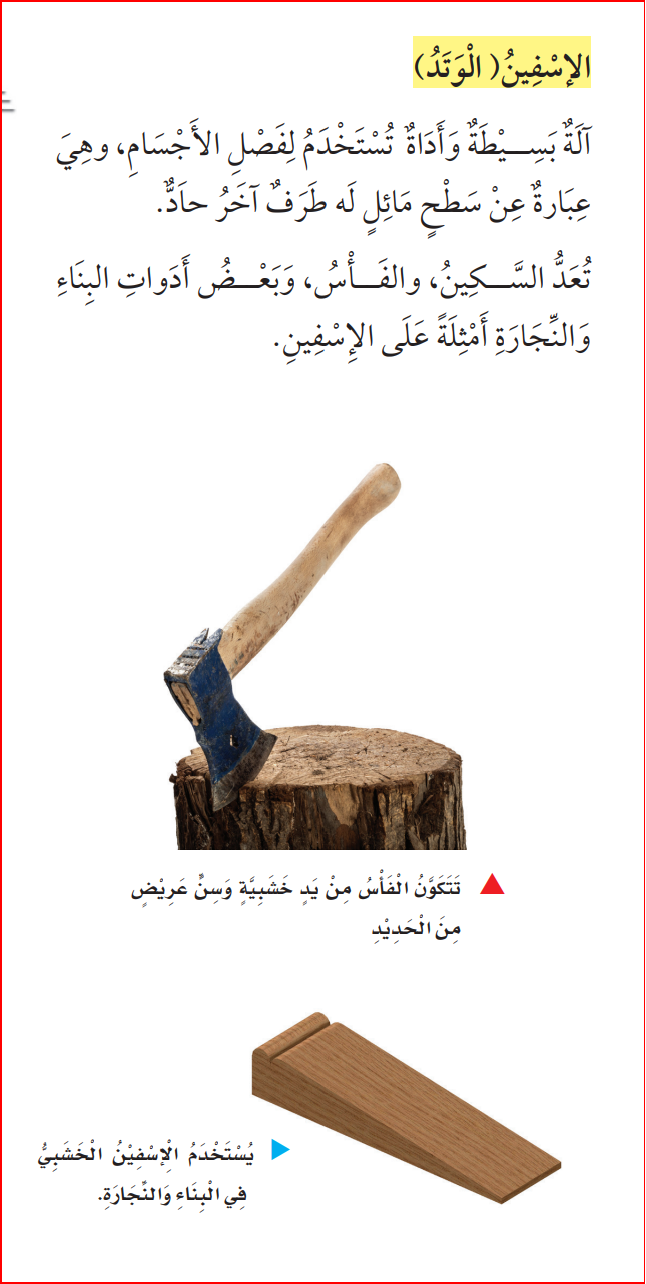 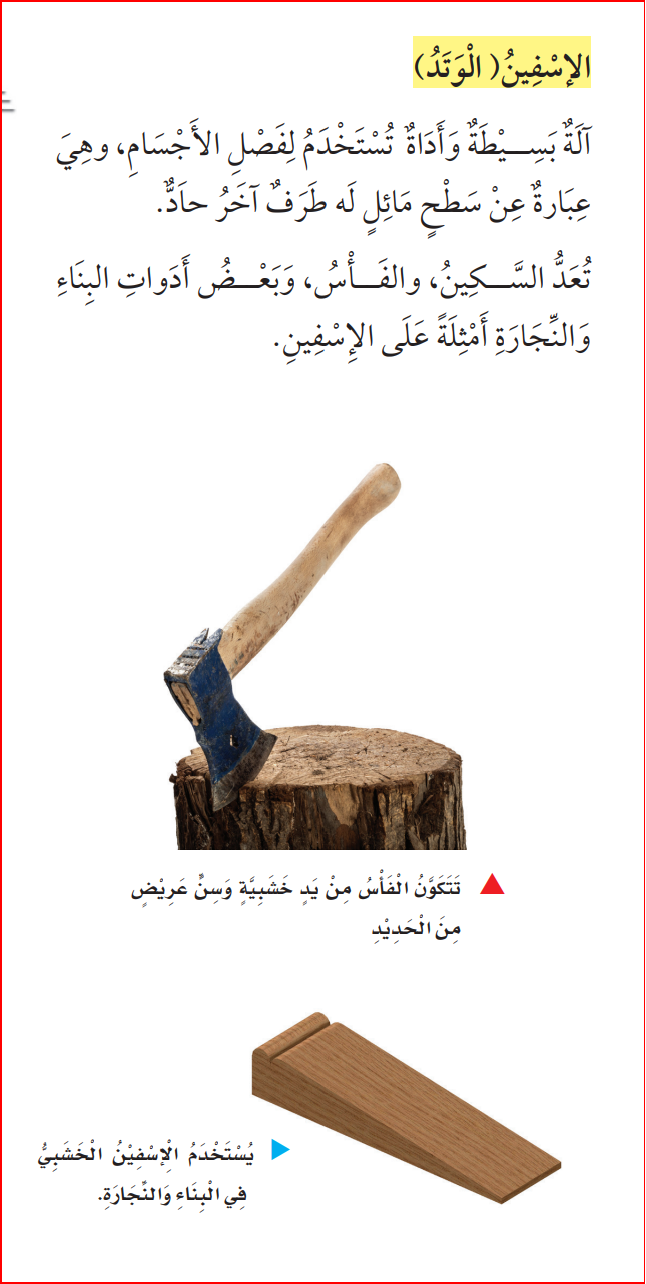 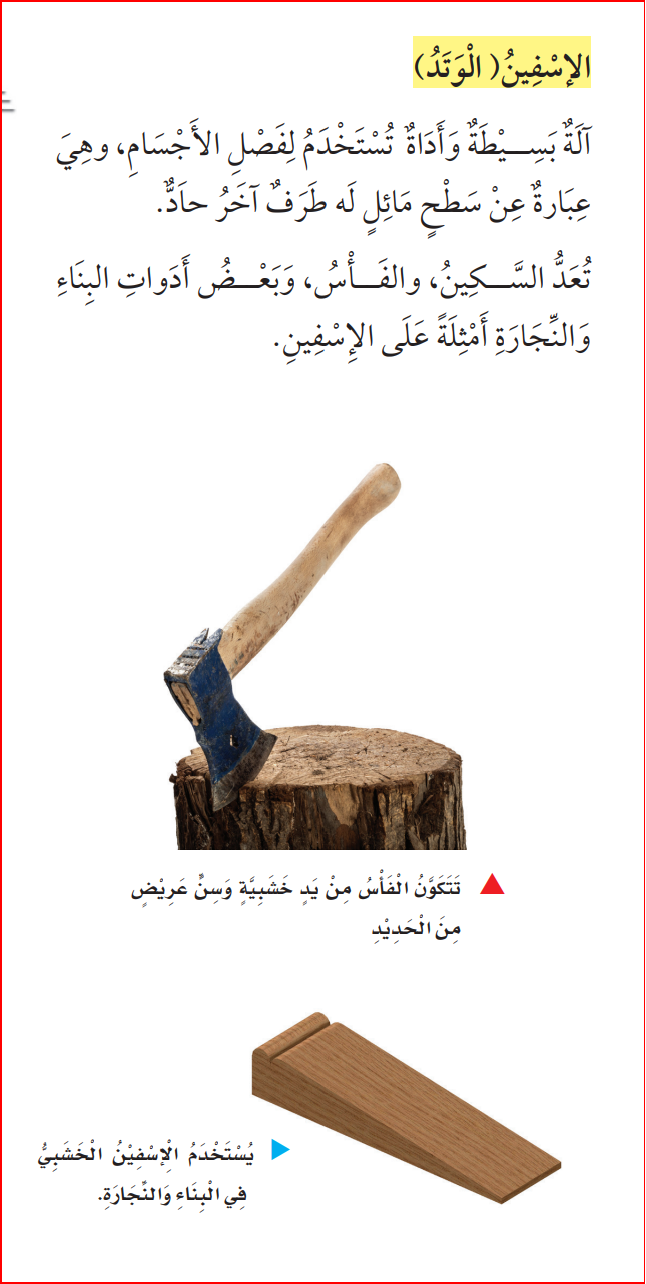 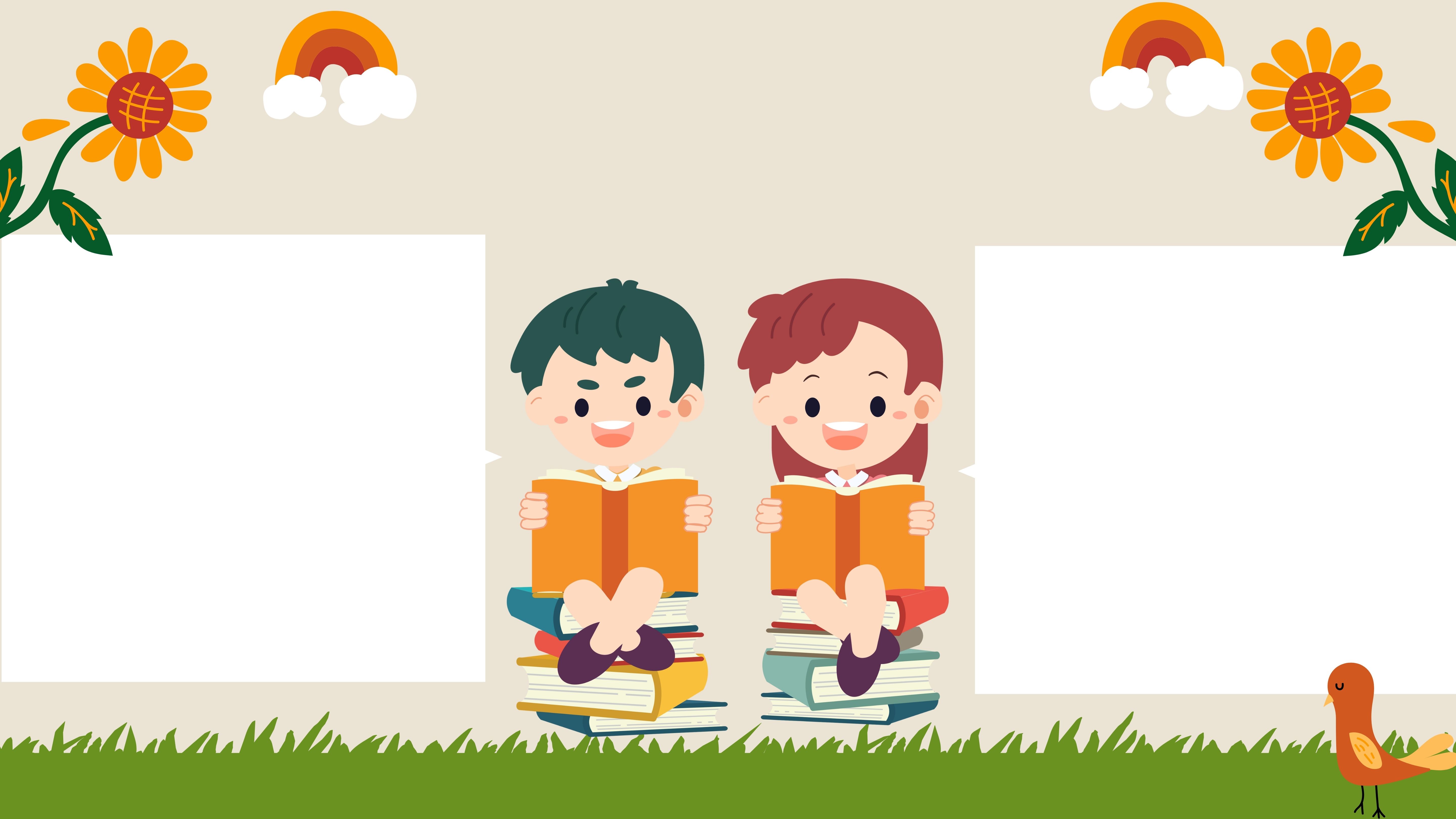 أختبر نفسي
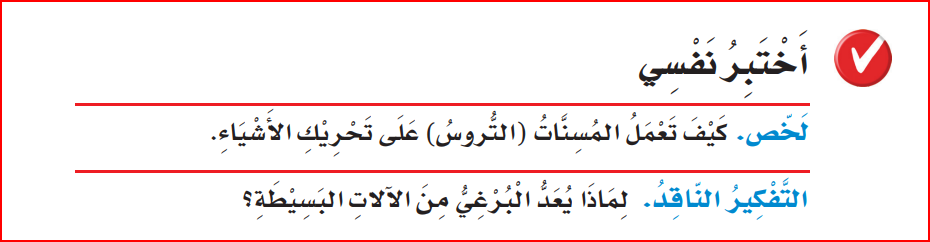 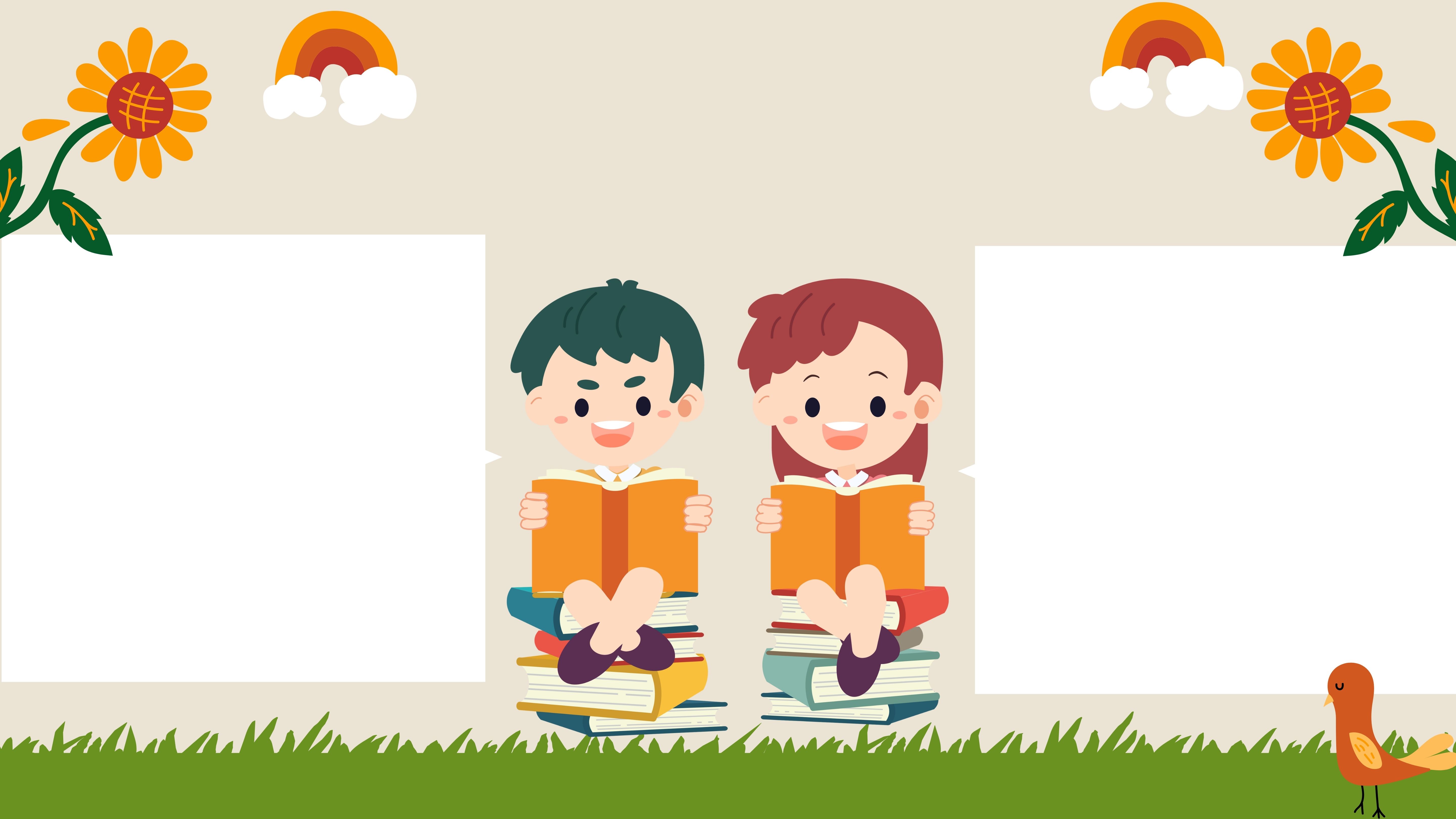 أختبر نفسي
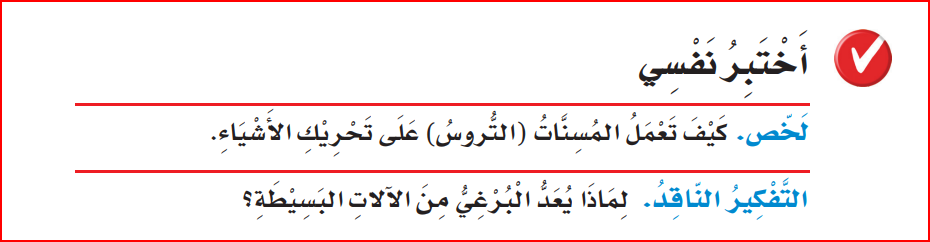 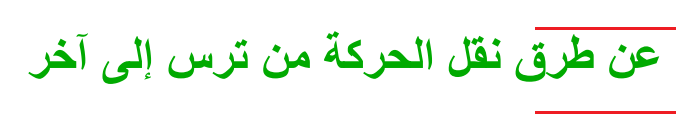 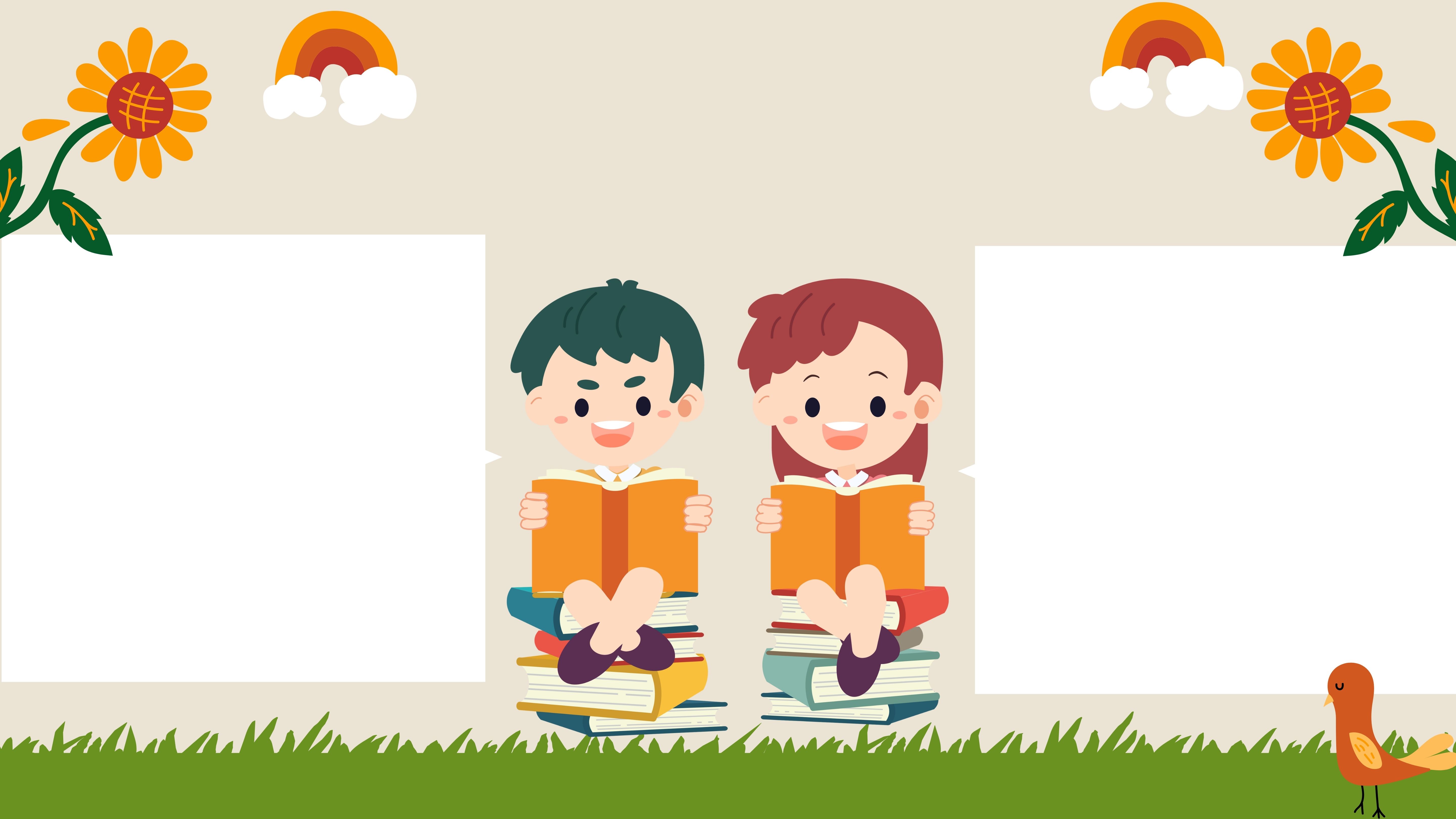 أختبر نفسي
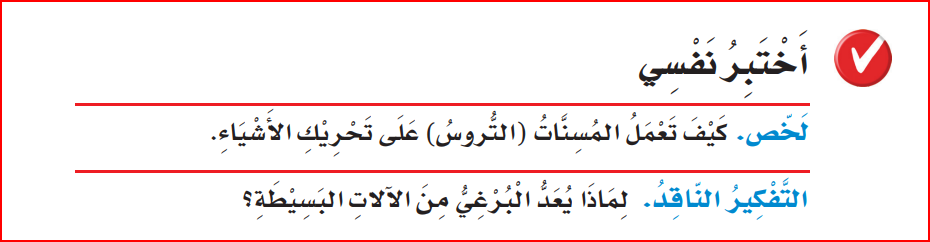 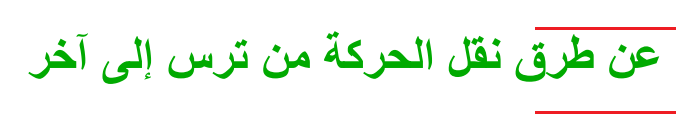 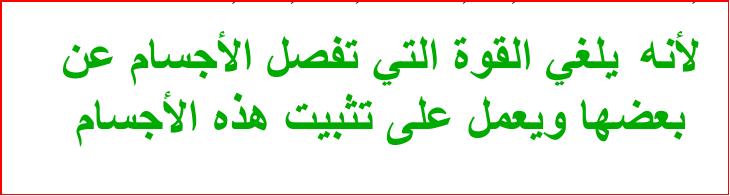 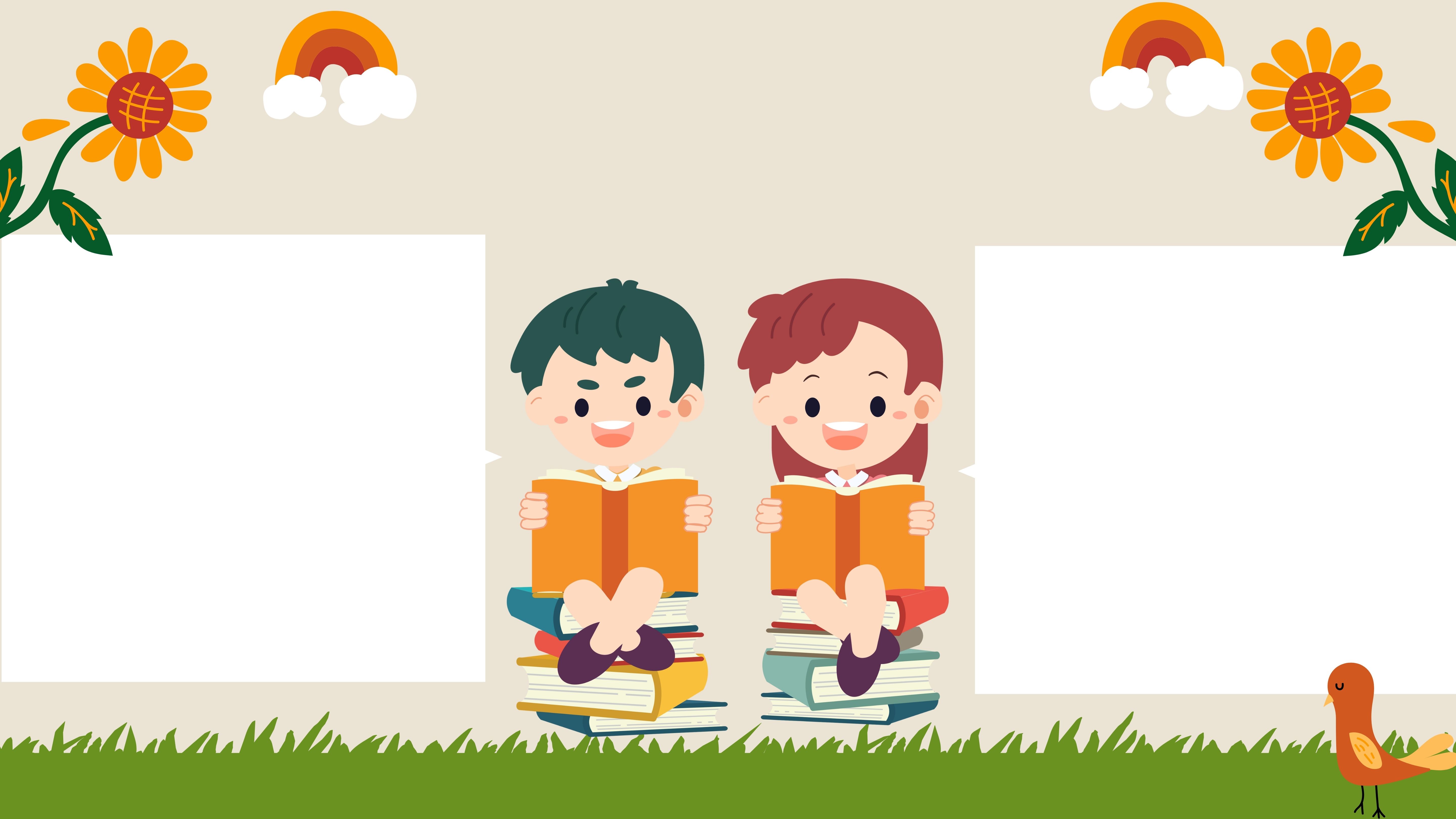 استنتج
أمثلة للآلات البسيطة :
البكرة 
البرغي 
المفك 
العجلة والمحور 
الاسفين 
السطح المائل
الآلة البسيطة هي : أداة تستخدم لإنجاز عمل بسهولة 

تقوم الآلة البسيطة بتغيير القوة واتجاهها
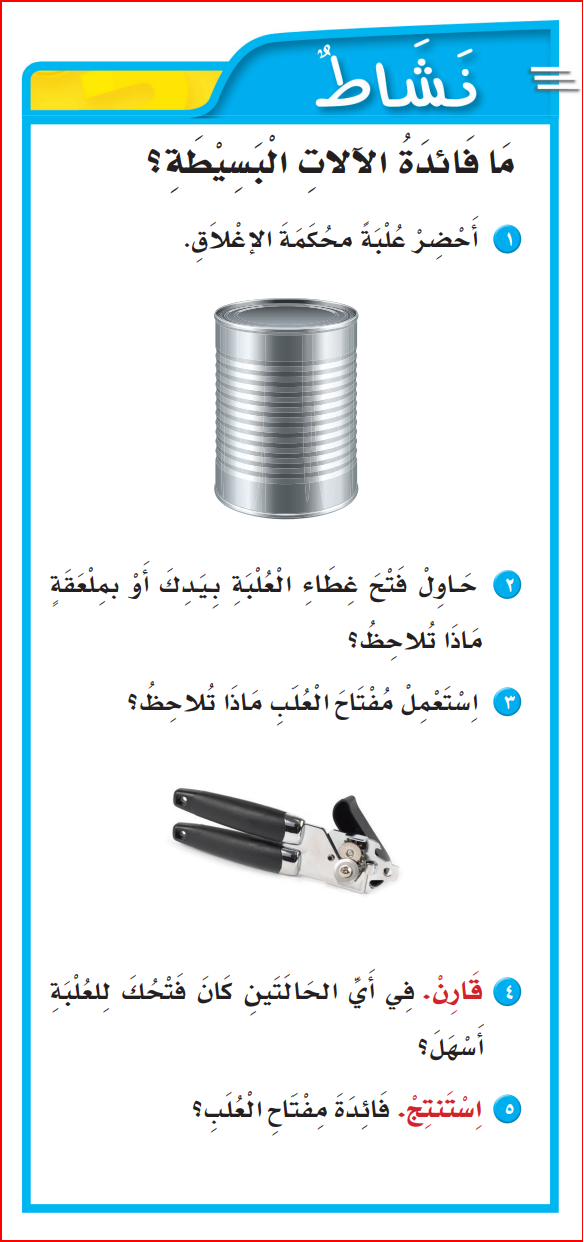 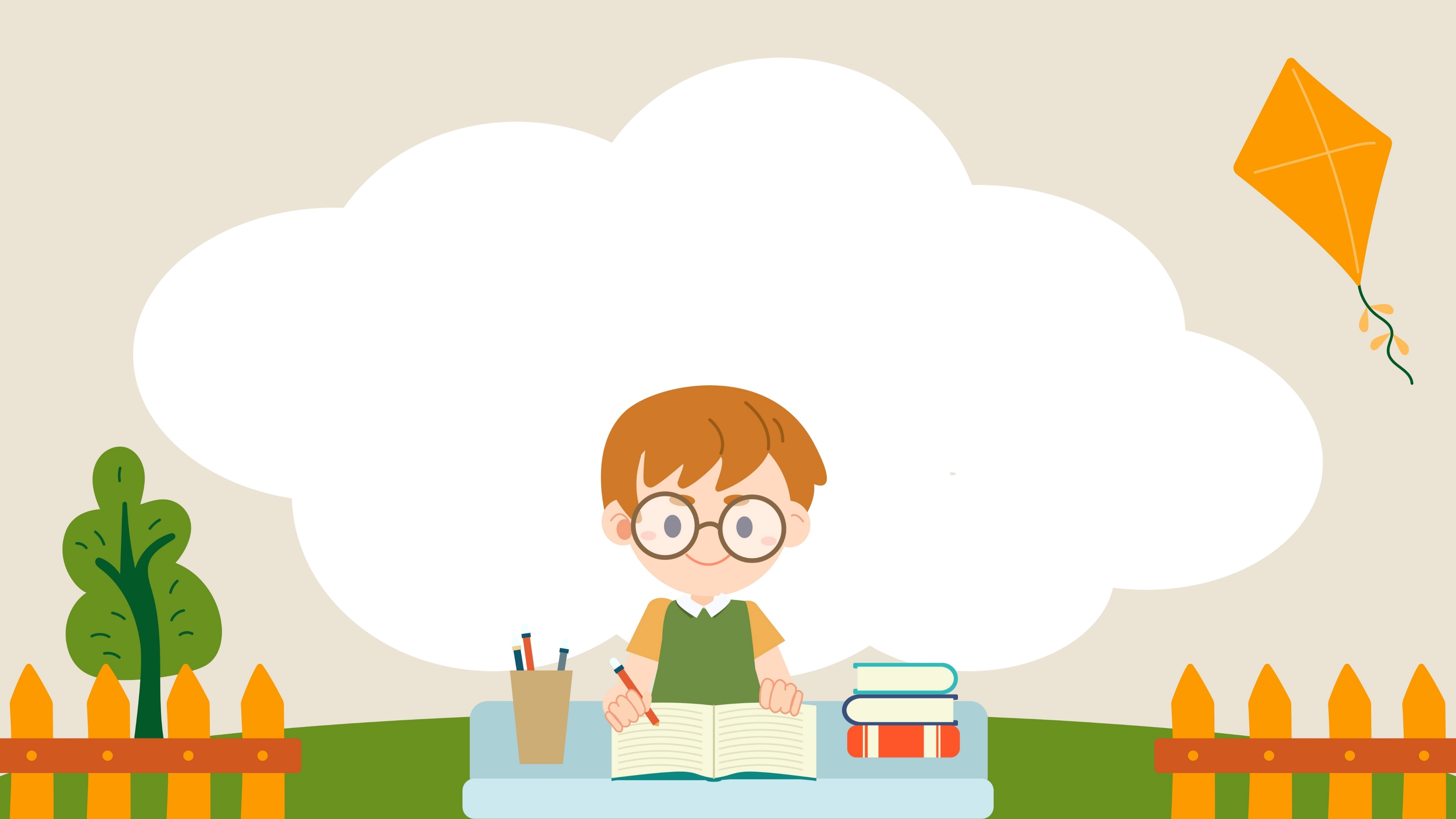 نشاط
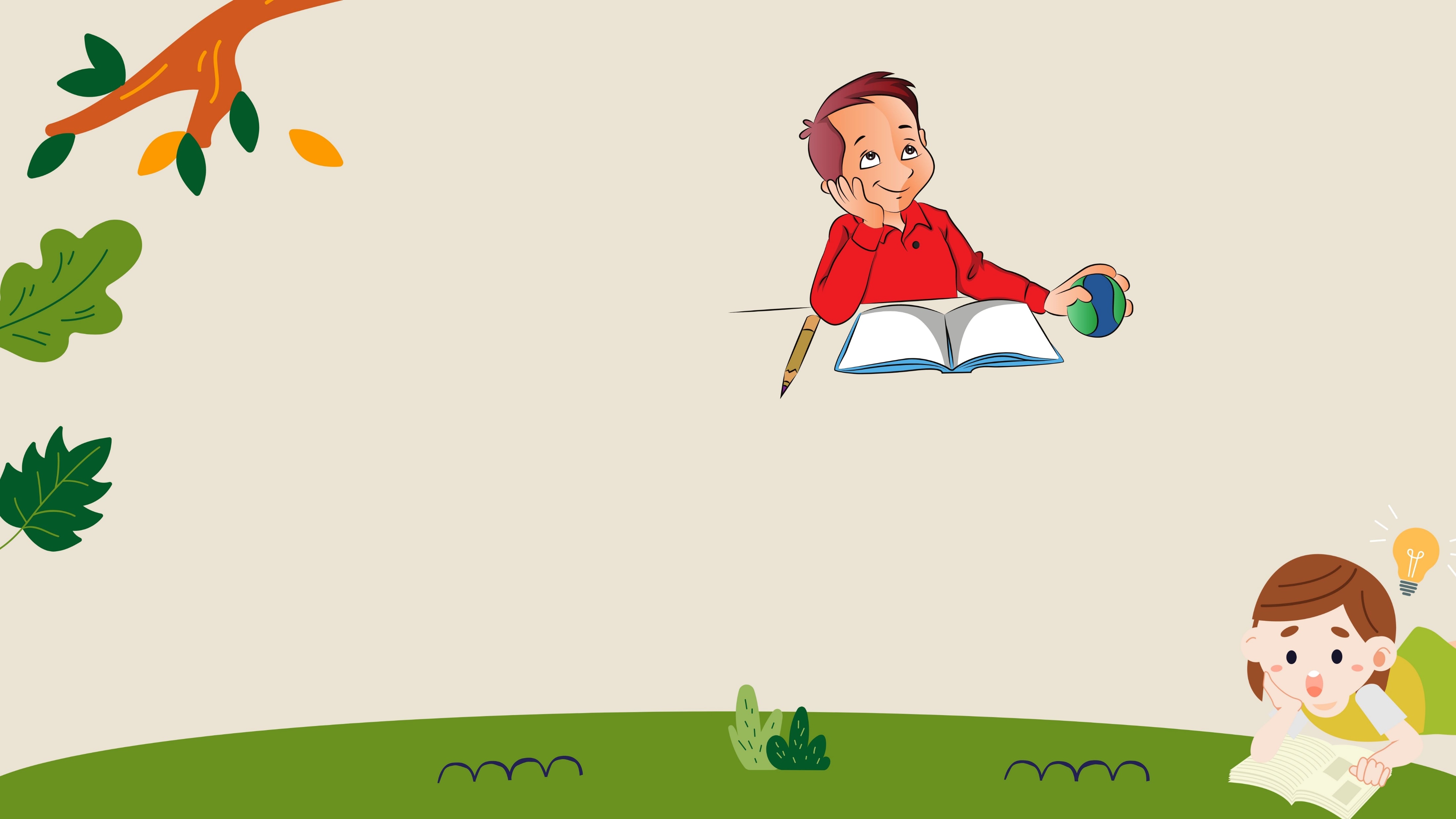 كيف أعرف
الاستخدام الصحيح لأي آلة بسيطة ؟
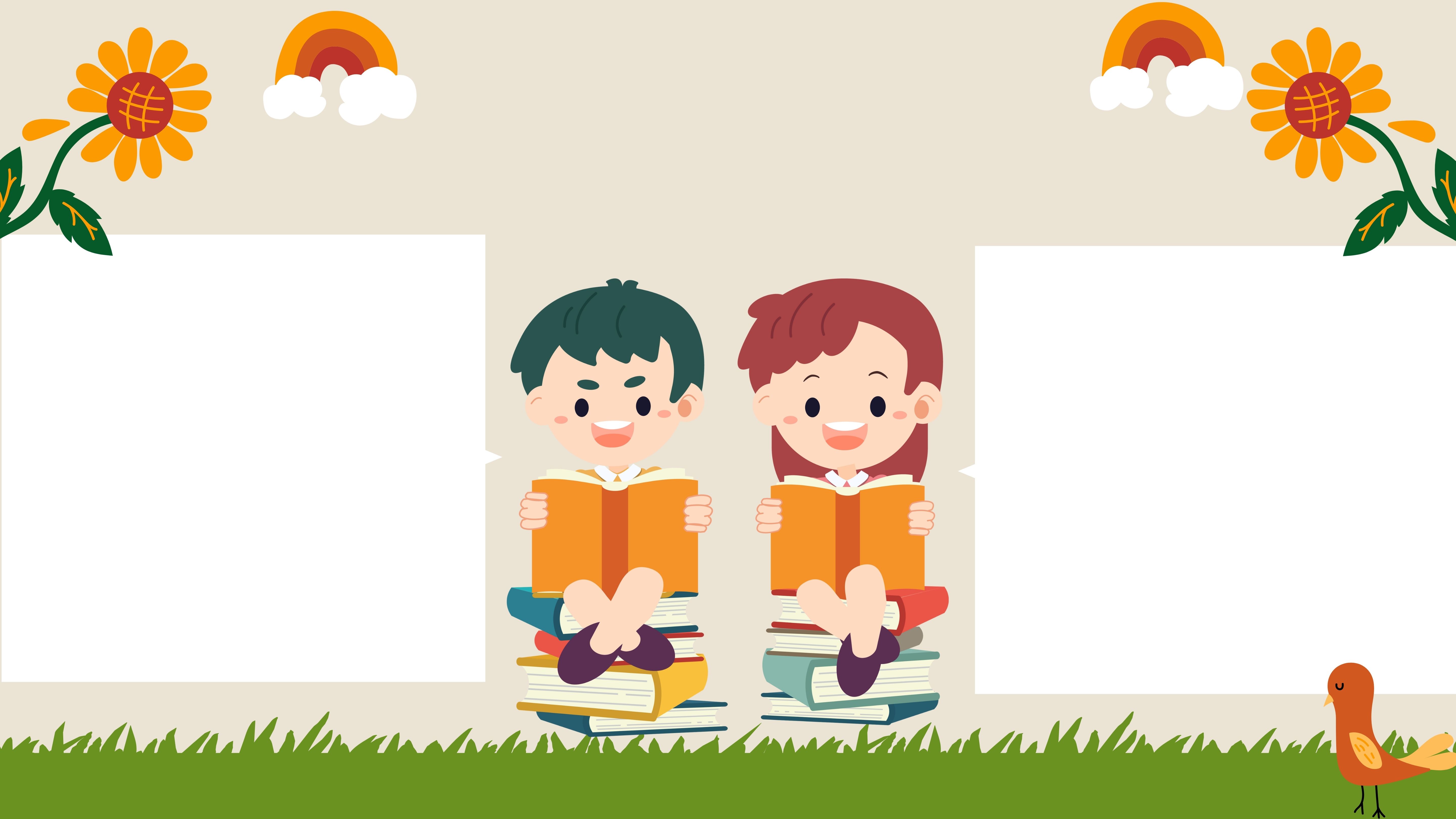 اقرأ وأتعلم
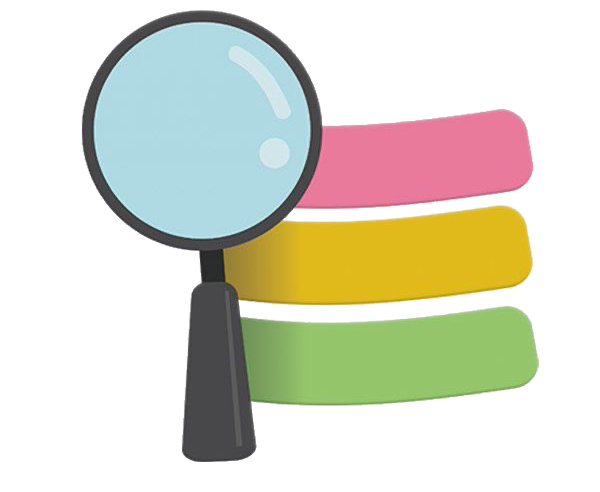 استراتيجية 
الملاحظة 
و الاكتشاف ..
ماهي الآلة المناسبة للحالات التالية ؟
لاحظ

الصورة التي امامك
 
و اجيب عن الأسئلة
 التاليه
1
لتحريك السيارة والدراجة
2
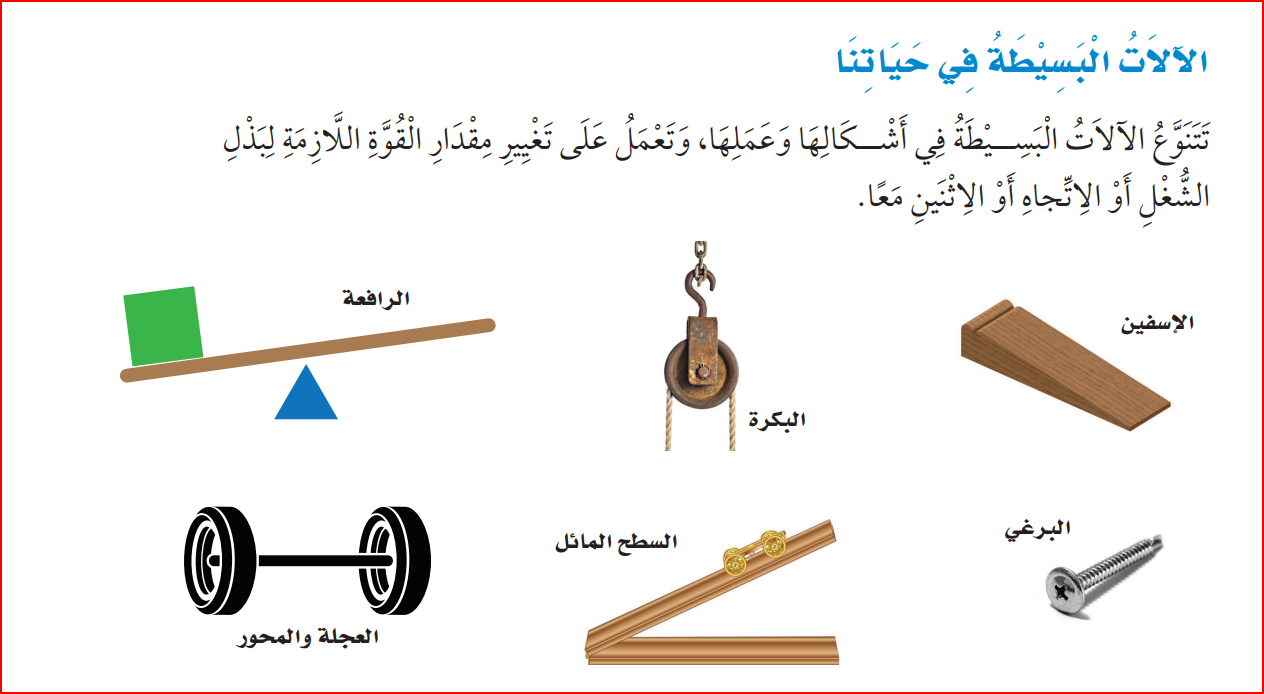 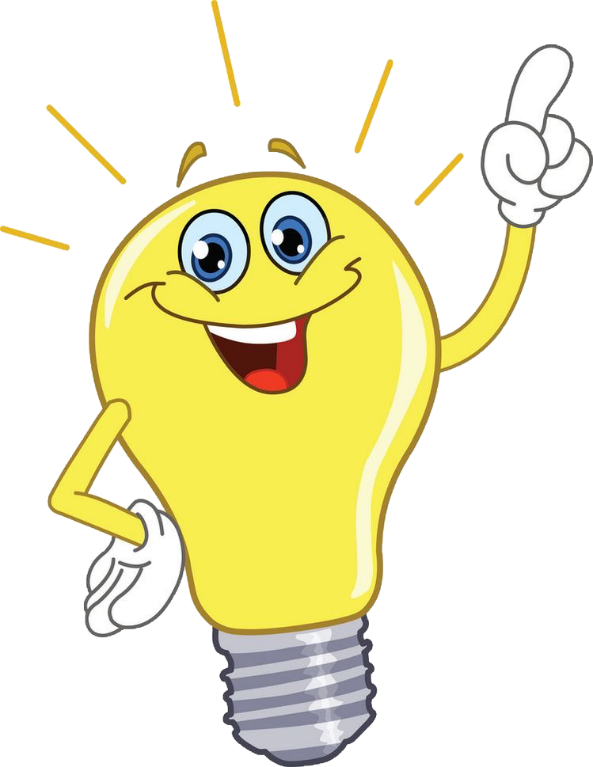 3
4
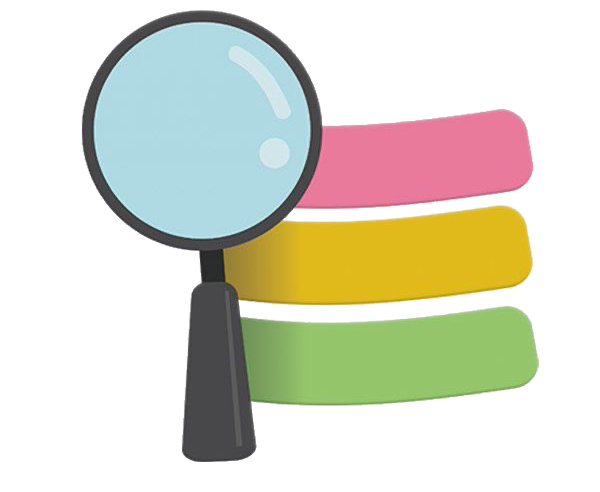 استراتيجية 
الملاحظة 
و الاكتشاف ..
ماهي الآلة المناسبة للحالات التالية ؟
لاحظ

الصورة التي امامك
 
و اجيب عن الأسئلة
 التاليه
1
لمساعدة الكرسي المتحرك لصعود الدرج؟
2
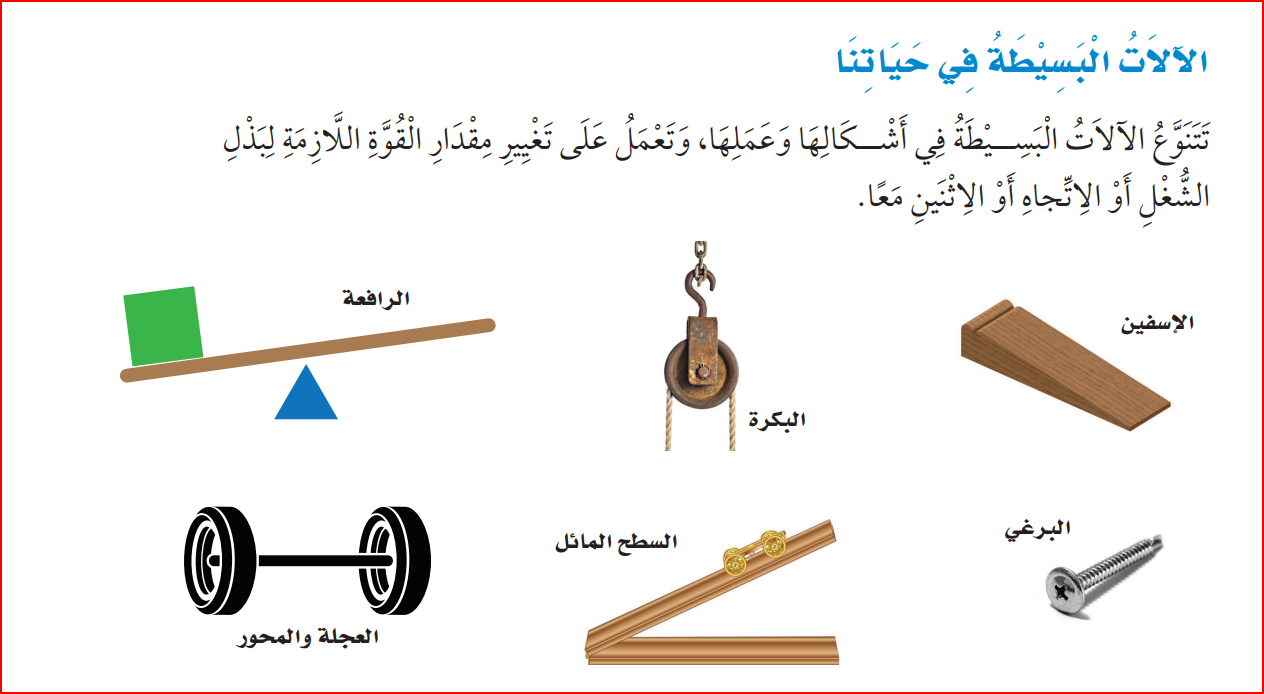 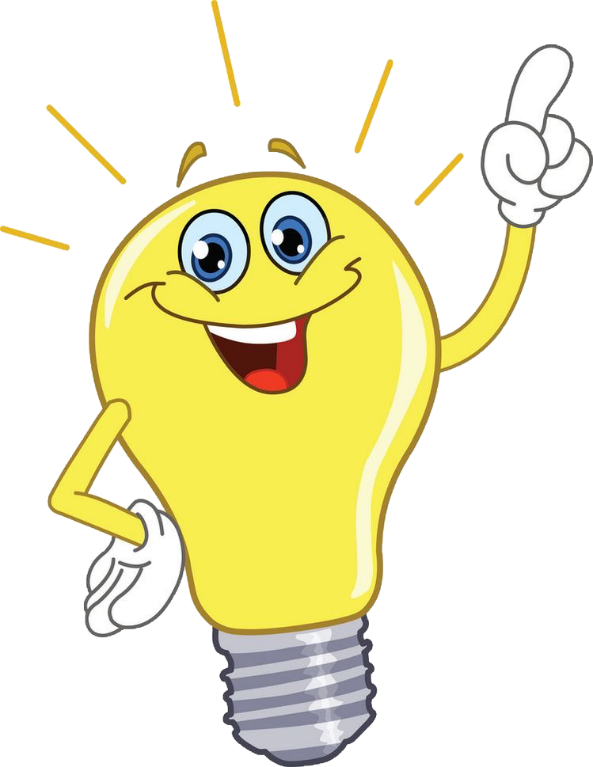 3
4
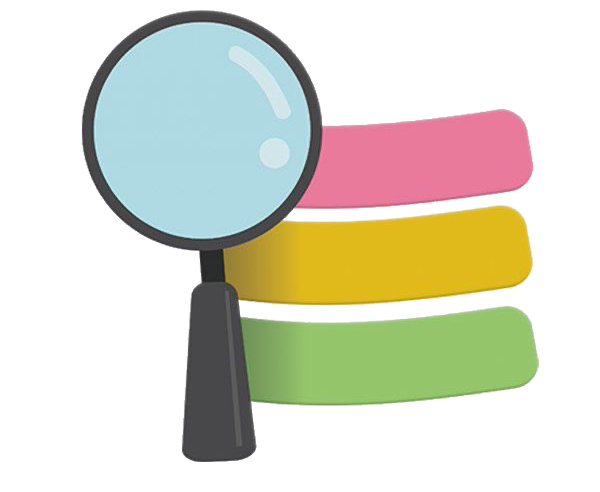 استراتيجية 
الملاحظة 
و الاكتشاف ..
ماهي الآلة المناسبة للحالات التالية ؟
لاحظ

الصورة التي امامك
 
و اجيب عن الأسئلة
 التاليه
1
لمساعدة ذوي الاحتياجات الخاصة لدخول المحلات التجارية
2
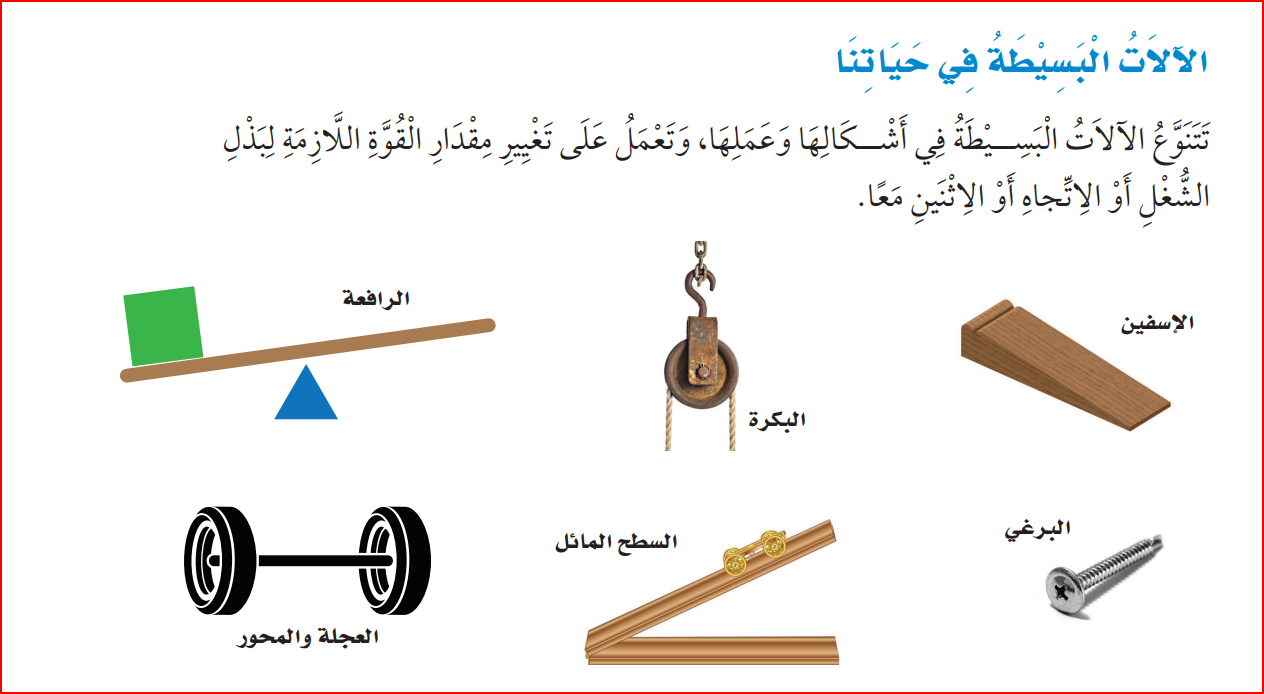 3
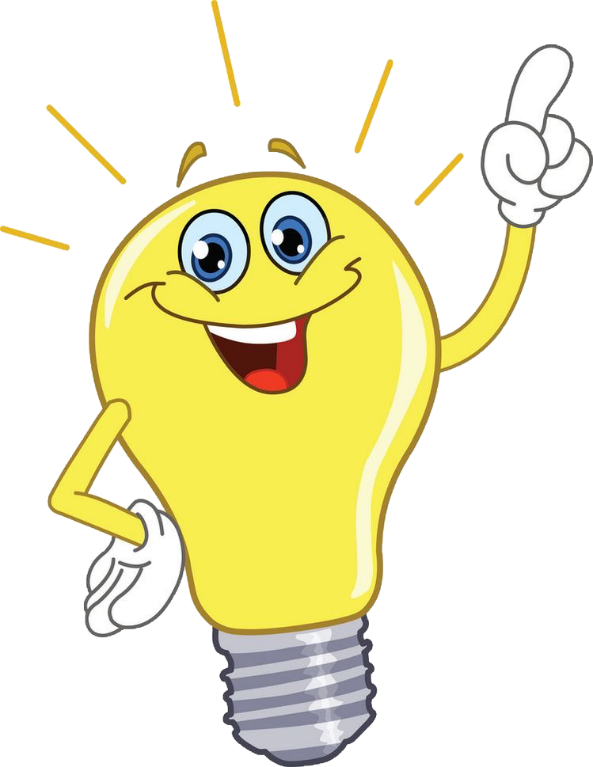 4
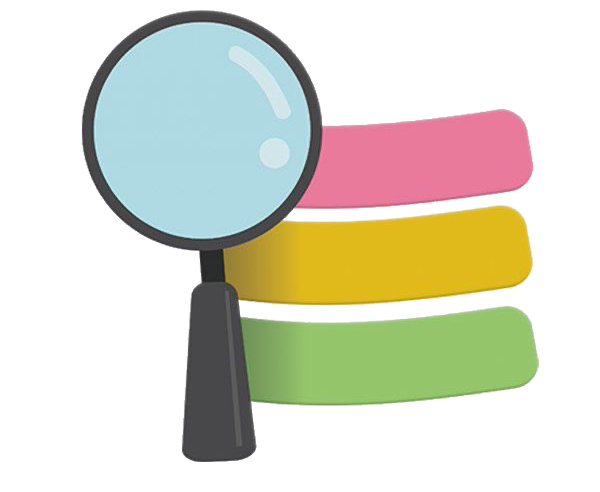 استراتيجية 
الملاحظة 
و الاكتشاف ..
ماهي الآلة المناسبة للحالات التالية ؟
لاحظ

الصورة التي امامك
 
و اجيب عن الأسئلة
 التاليه
1
لمساعدة ماما في تقطيع الخضار
2
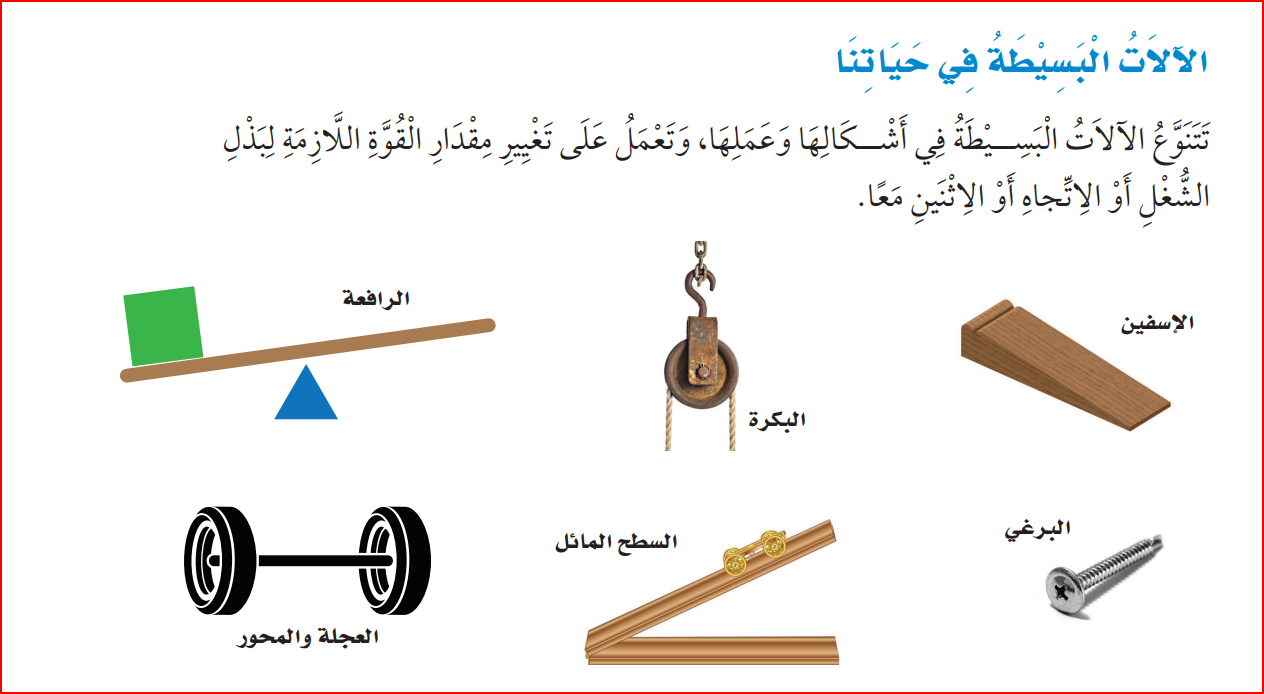 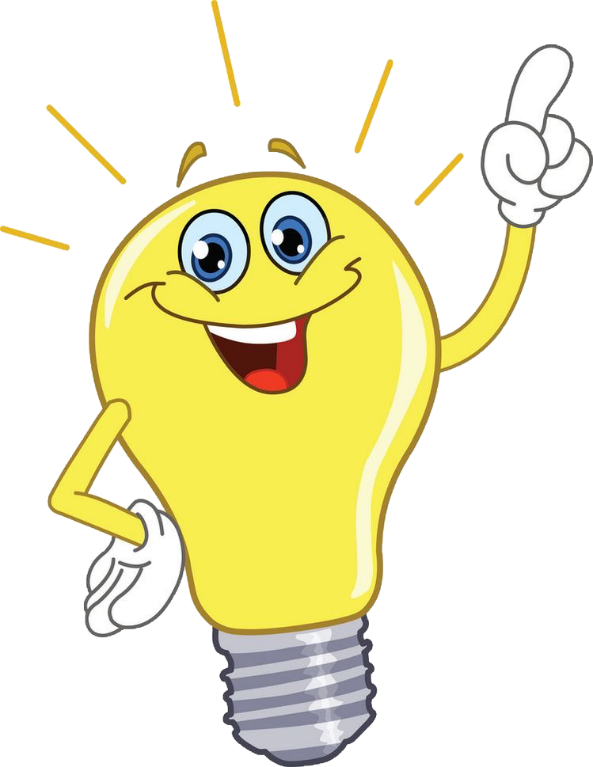 3
4
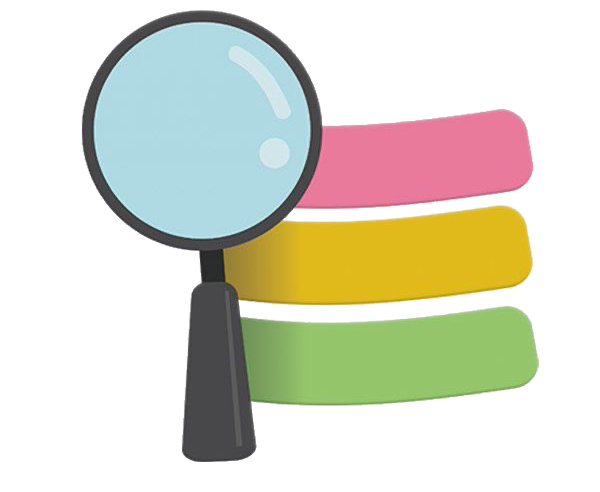 استراتيجية 
الملاحظة 
و الاكتشاف ..
ماهي الآلة المناسبة للحالات التالية ؟
لاحظ

الصورة التي امامك
 
و اجيب عن الأسئلة
 التاليه
1
لتثبيت السرير وتركيبه
2
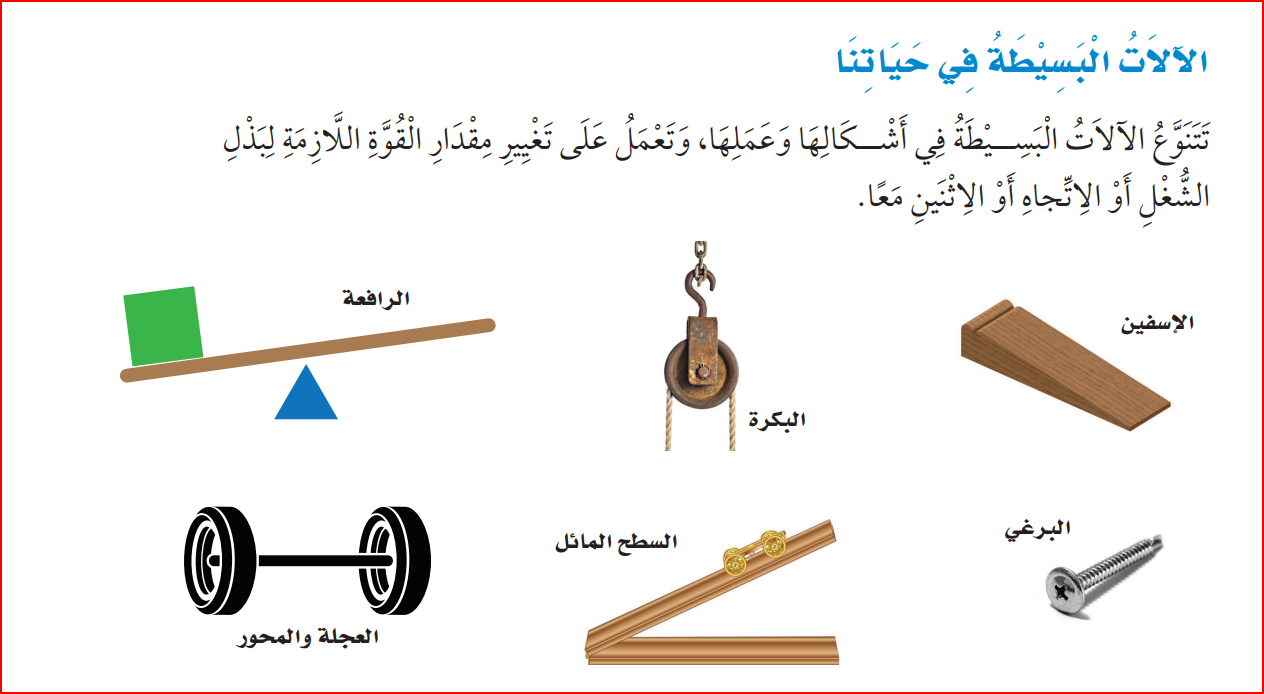 3
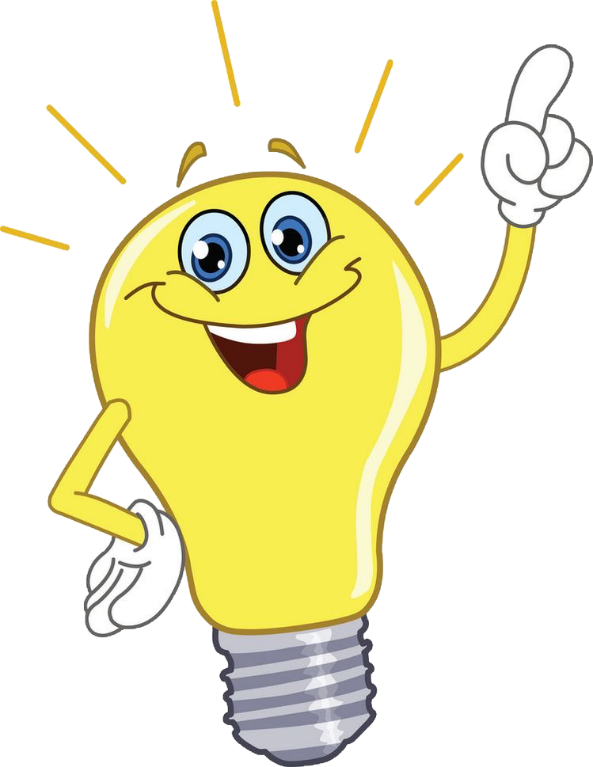 4
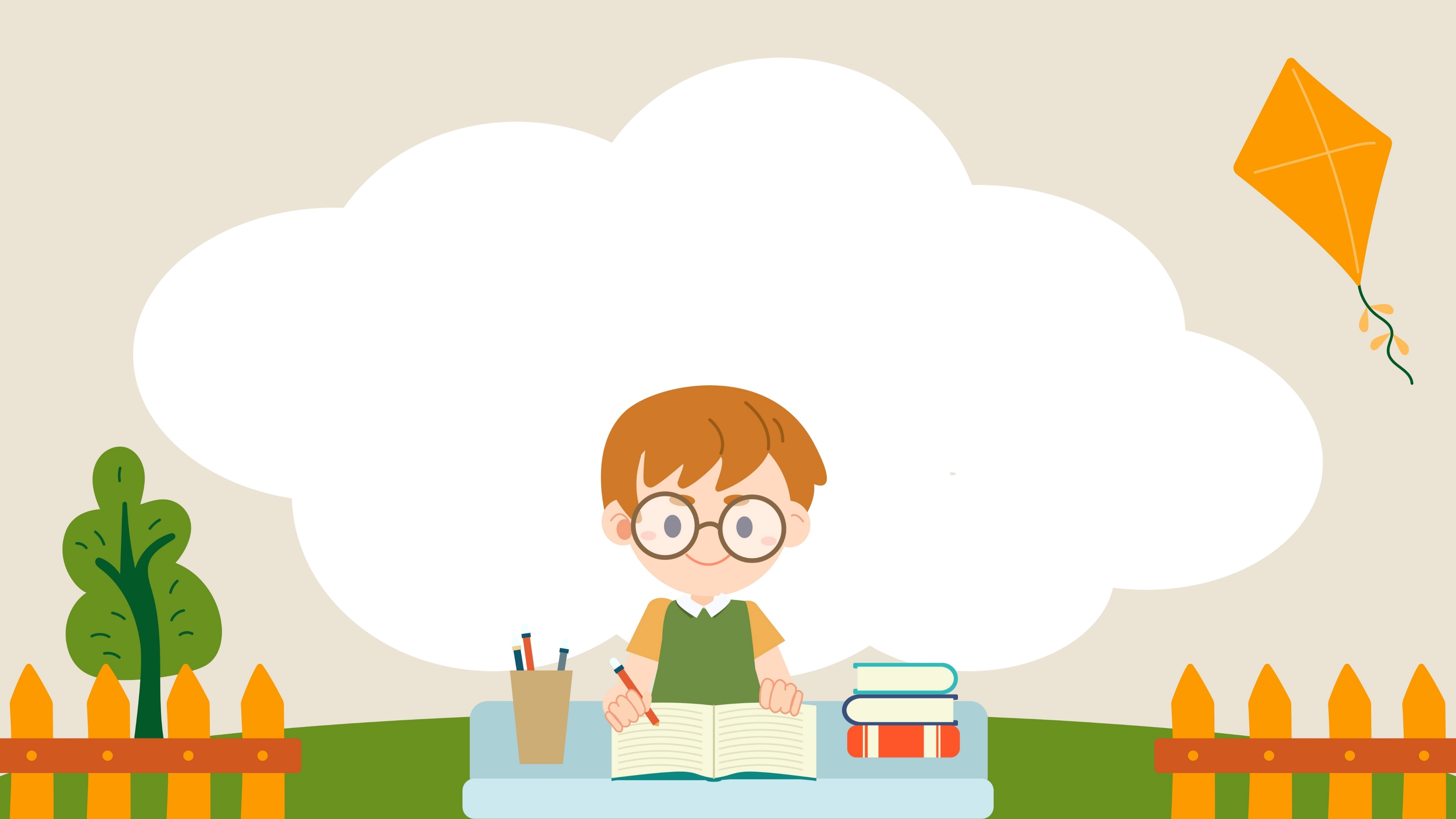 مراجعة الدرس
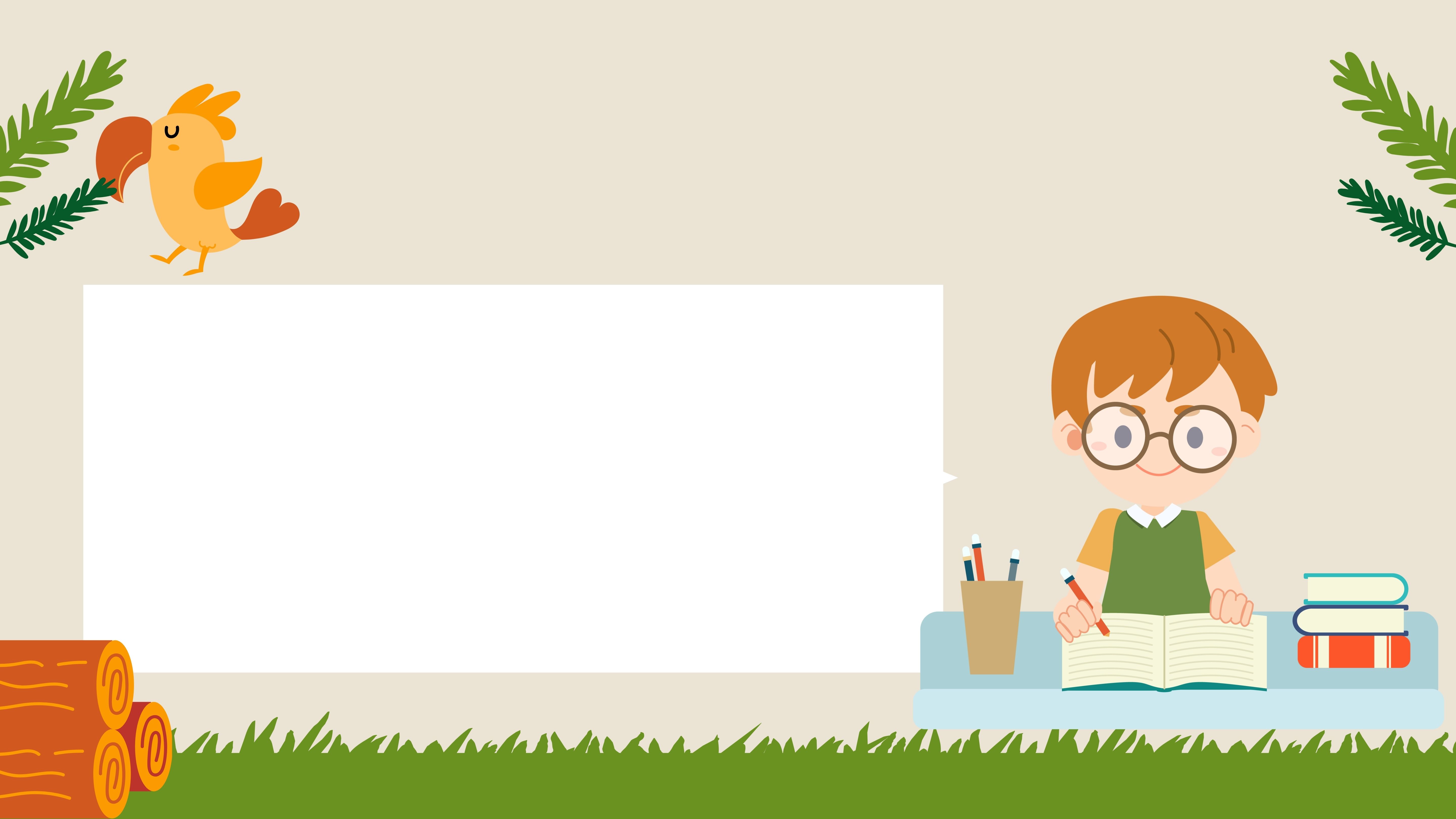 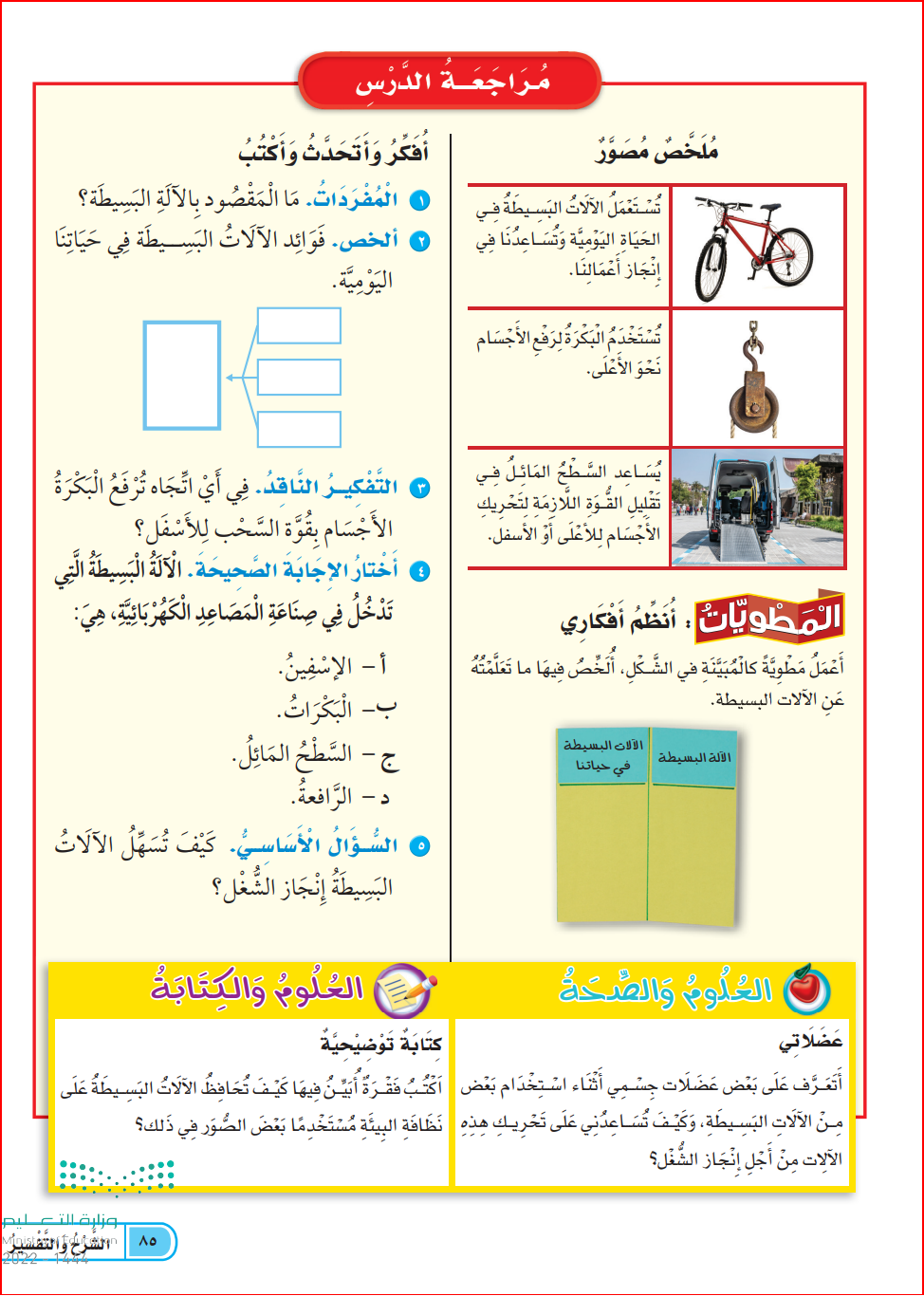 مراجعة الدرس
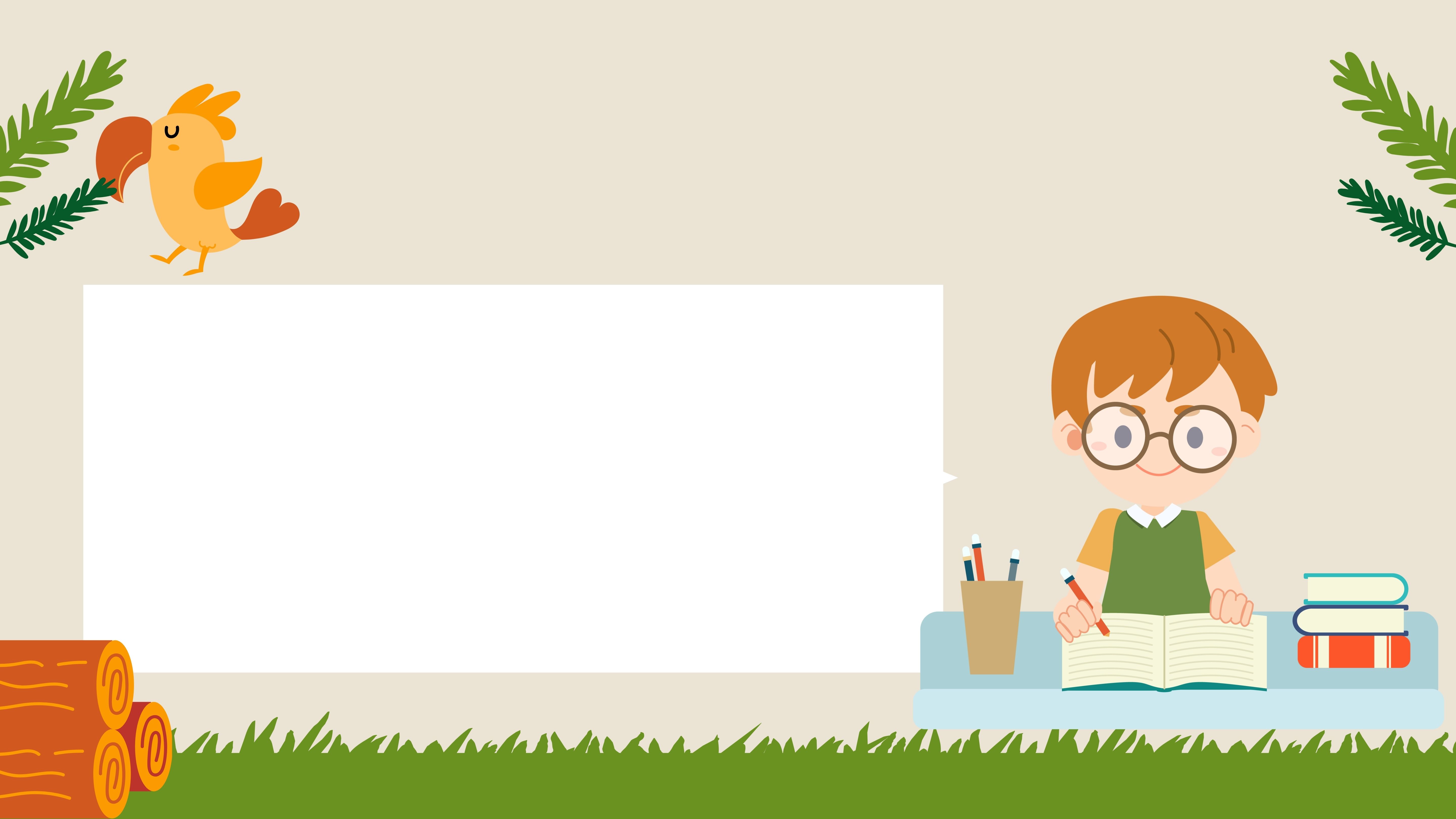 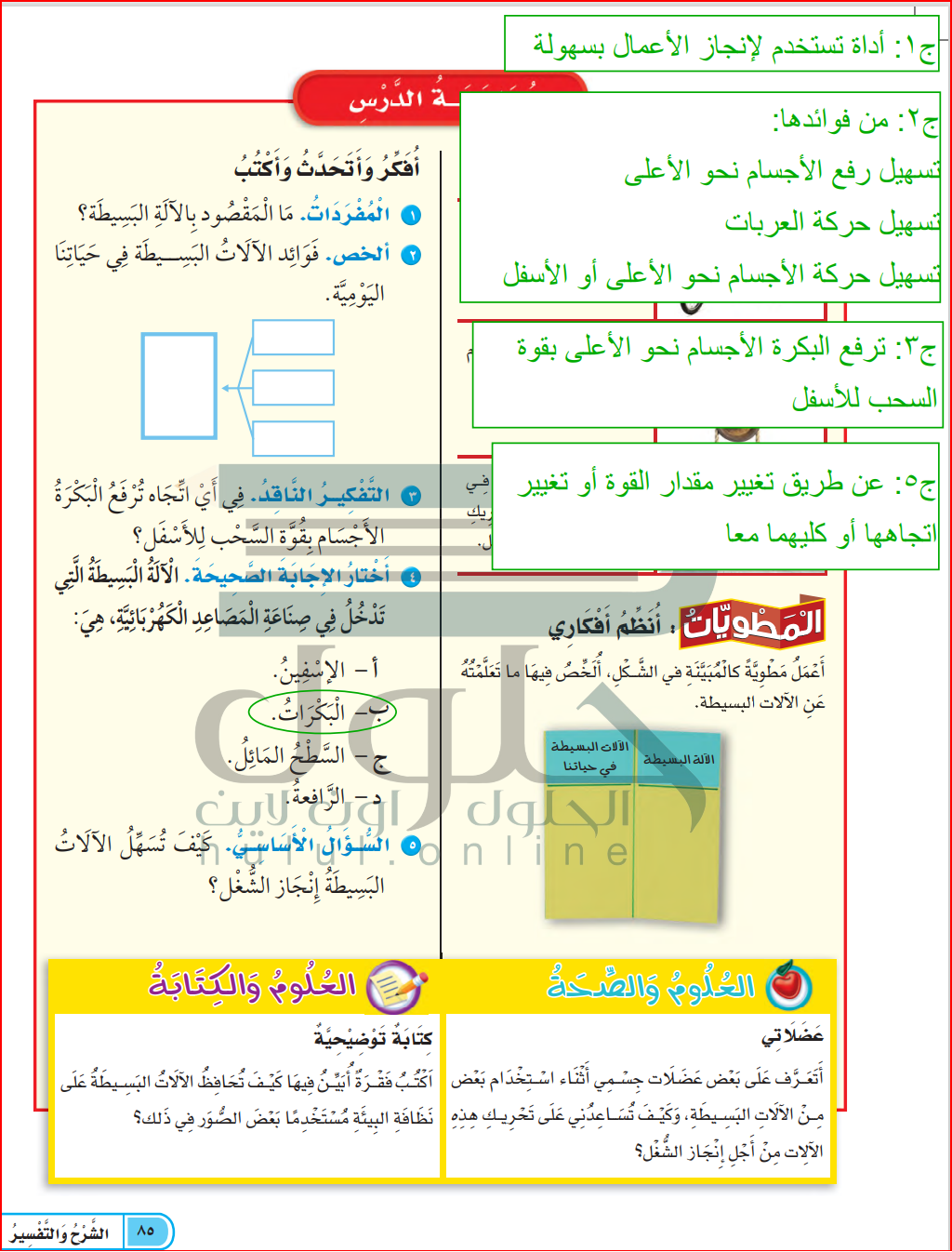 مراجعة الدرس
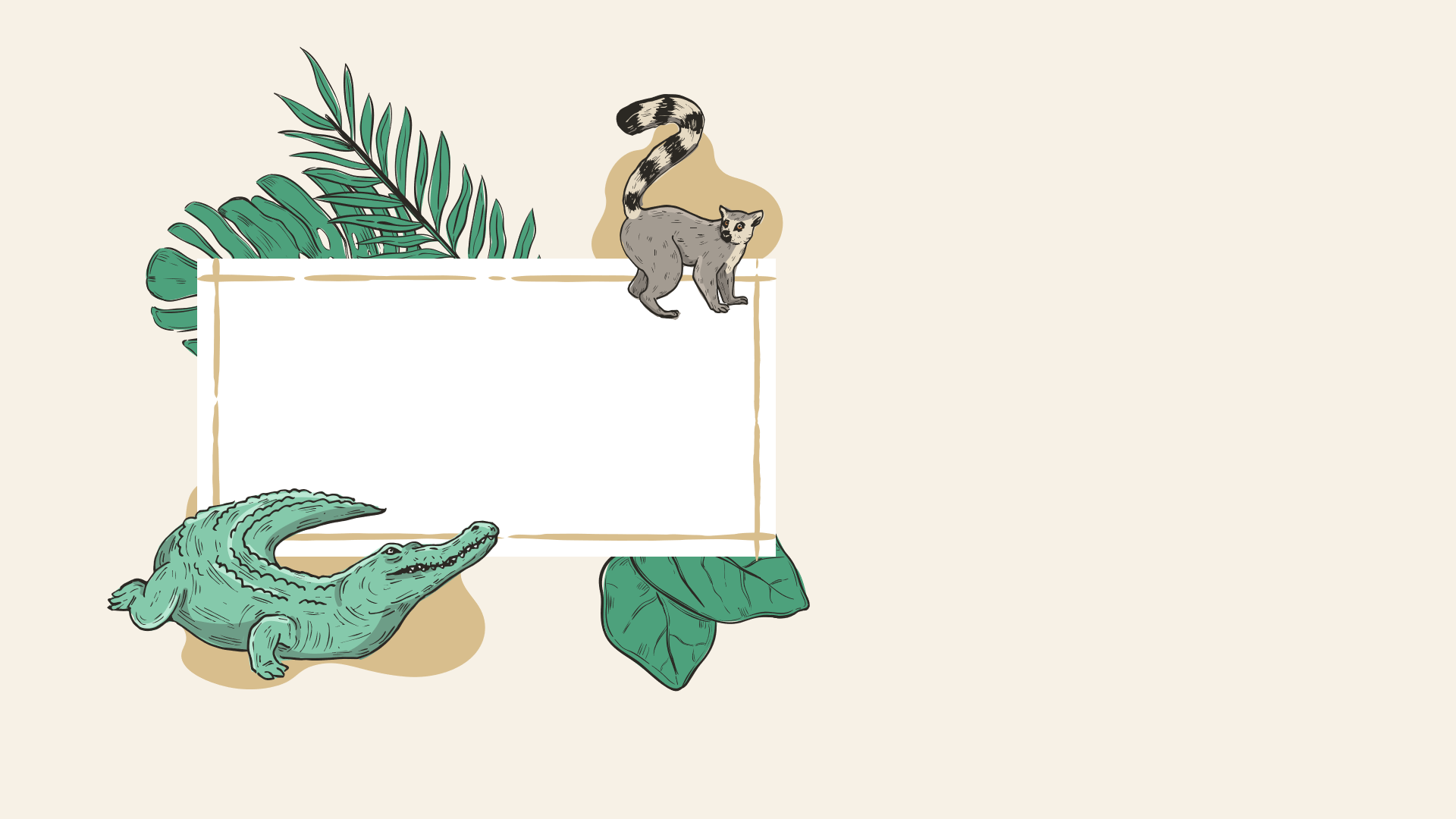 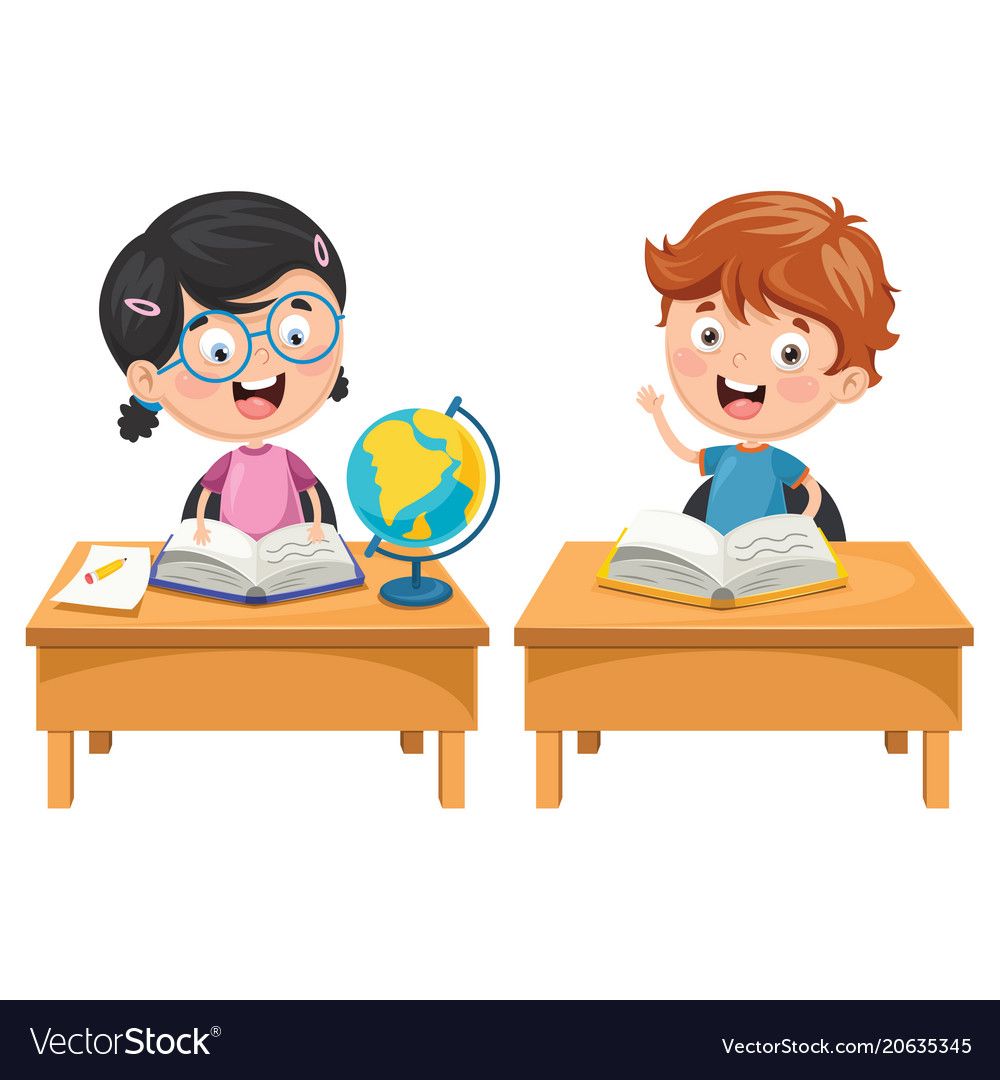 الواجب المنزلي
مراجعة الدرس
عددي 5 من الآلات البسيطة التي تقومي باستخدامها في المنزل
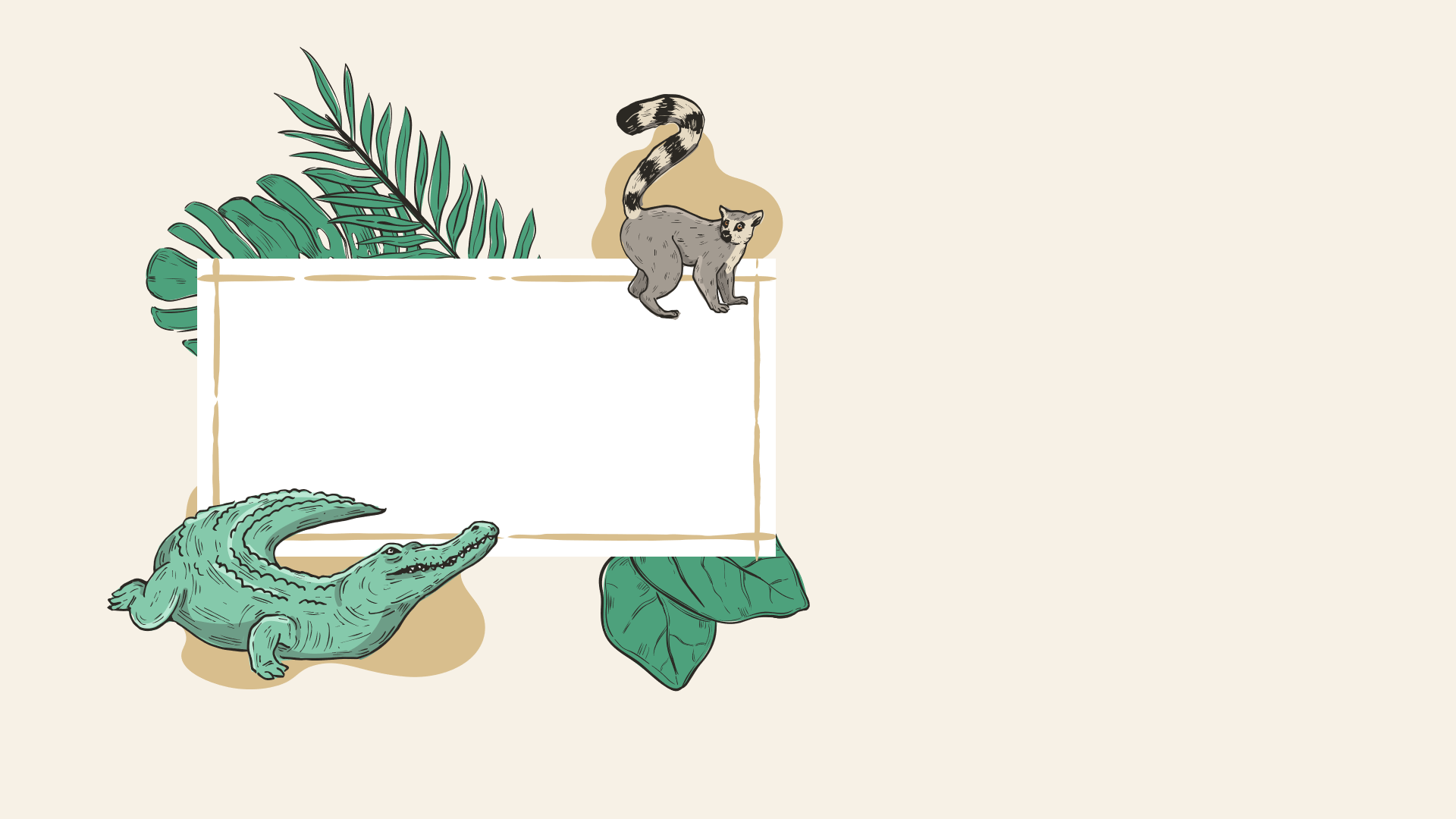 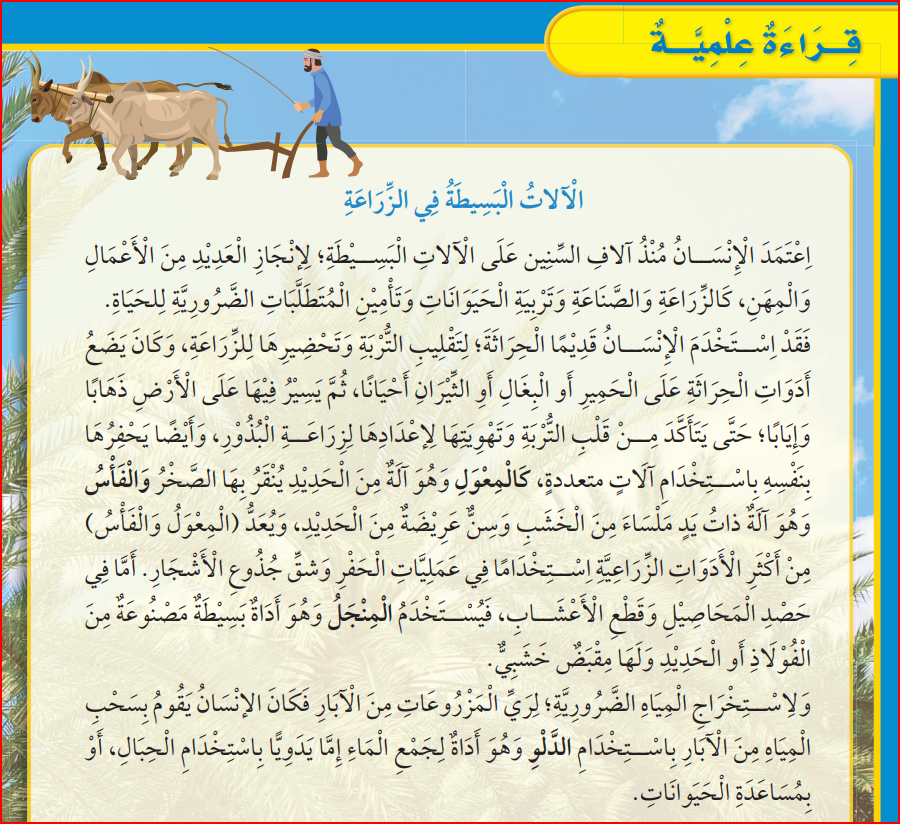 الآلات البسيطة في الزراعة
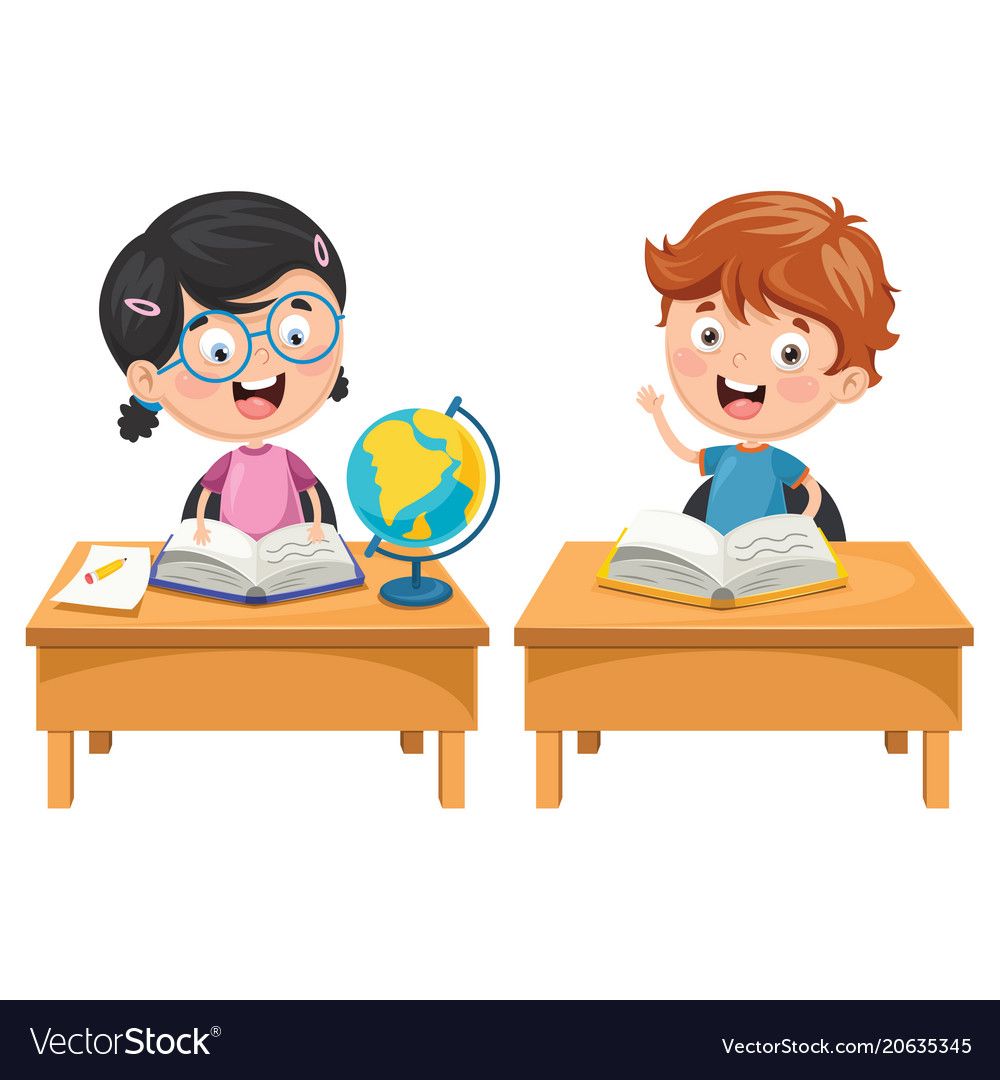 مراجعة الدرس
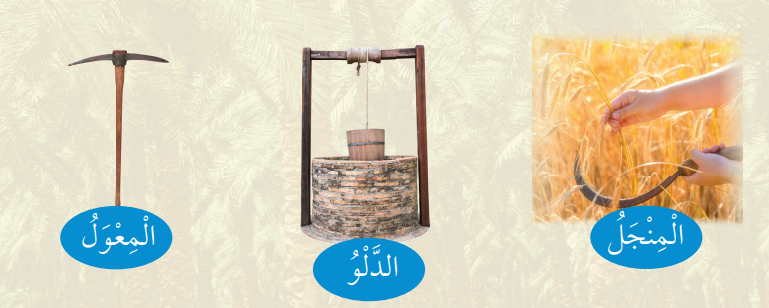 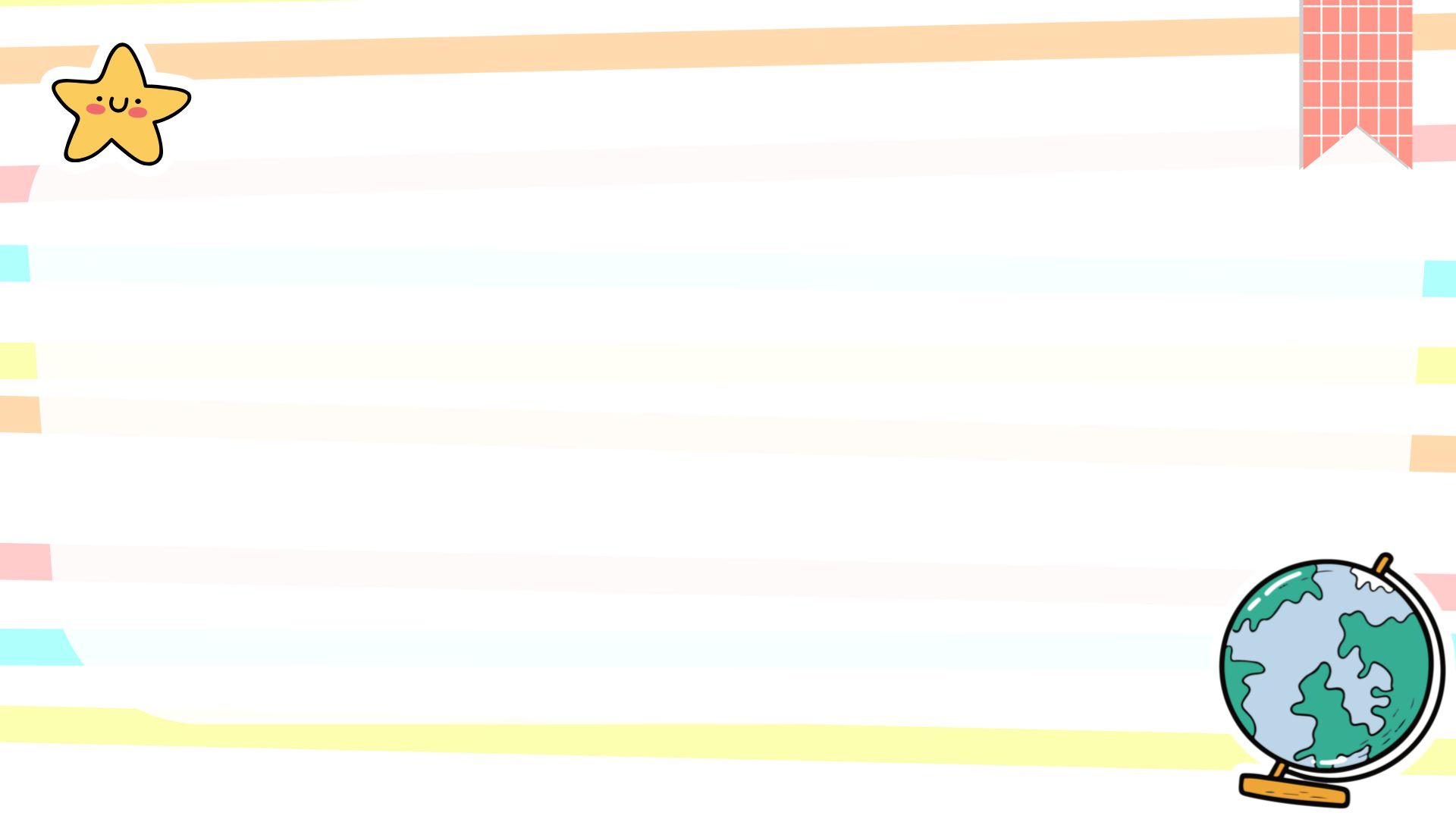 لوحة التعزيز
الطالب المميز لليوم
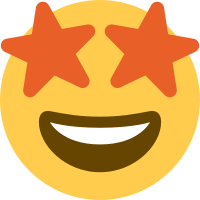 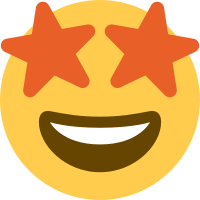 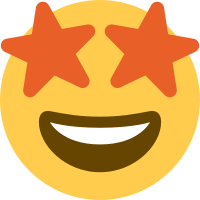 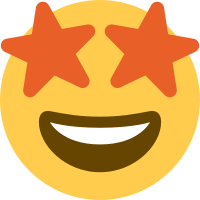 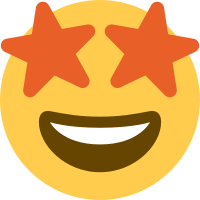 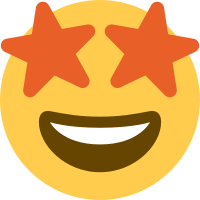 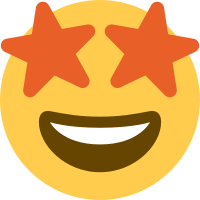 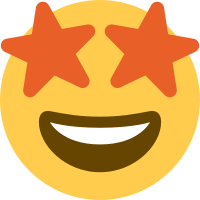 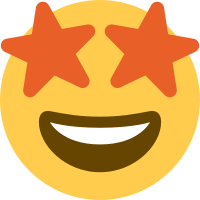 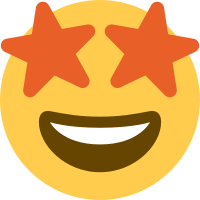 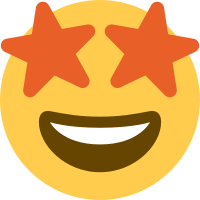 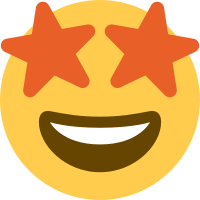 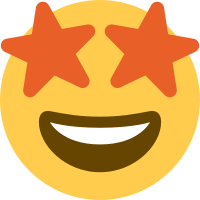 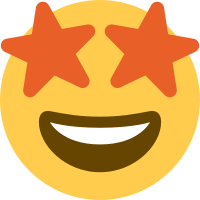 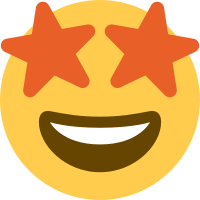 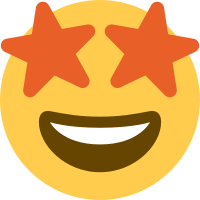 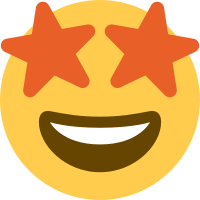 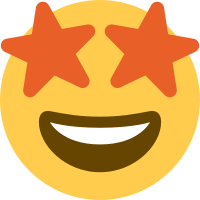 اسم الطالب
اسم الطالب
اسم الطالب
اسم الطالب
اسم الطالب
اسم الطالب
اسم الطالب
اسم الطالب
اسم الطالب
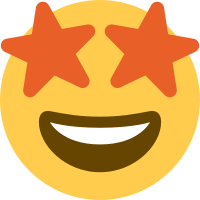 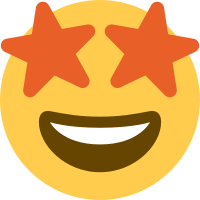 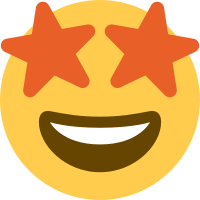 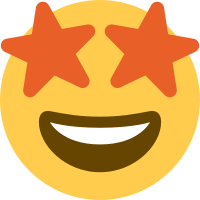 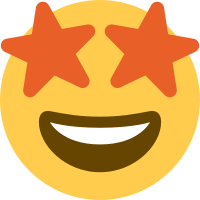 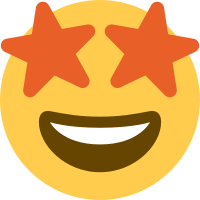 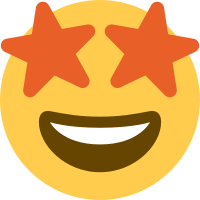 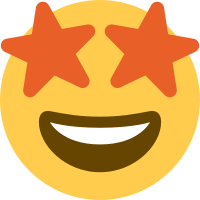 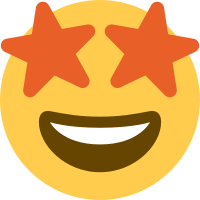 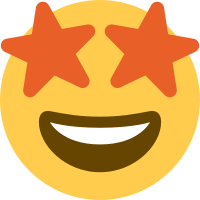 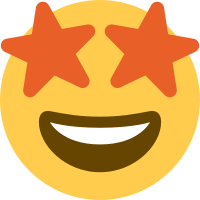 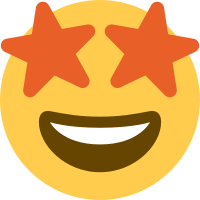 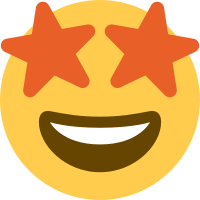 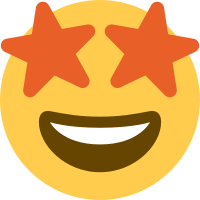 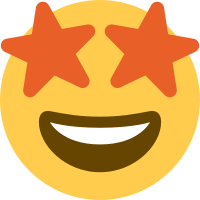 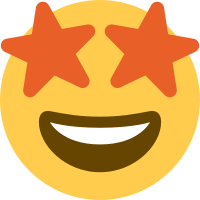 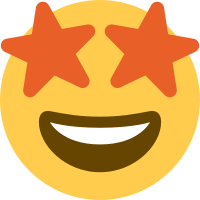 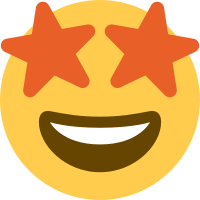 اسم الطالب
اسم الطالب
اسم الطالب
اسم الطالب
اسم الطالب
اسم الطالب
اسم الطالب
اسم الطالب
اسم الطالب
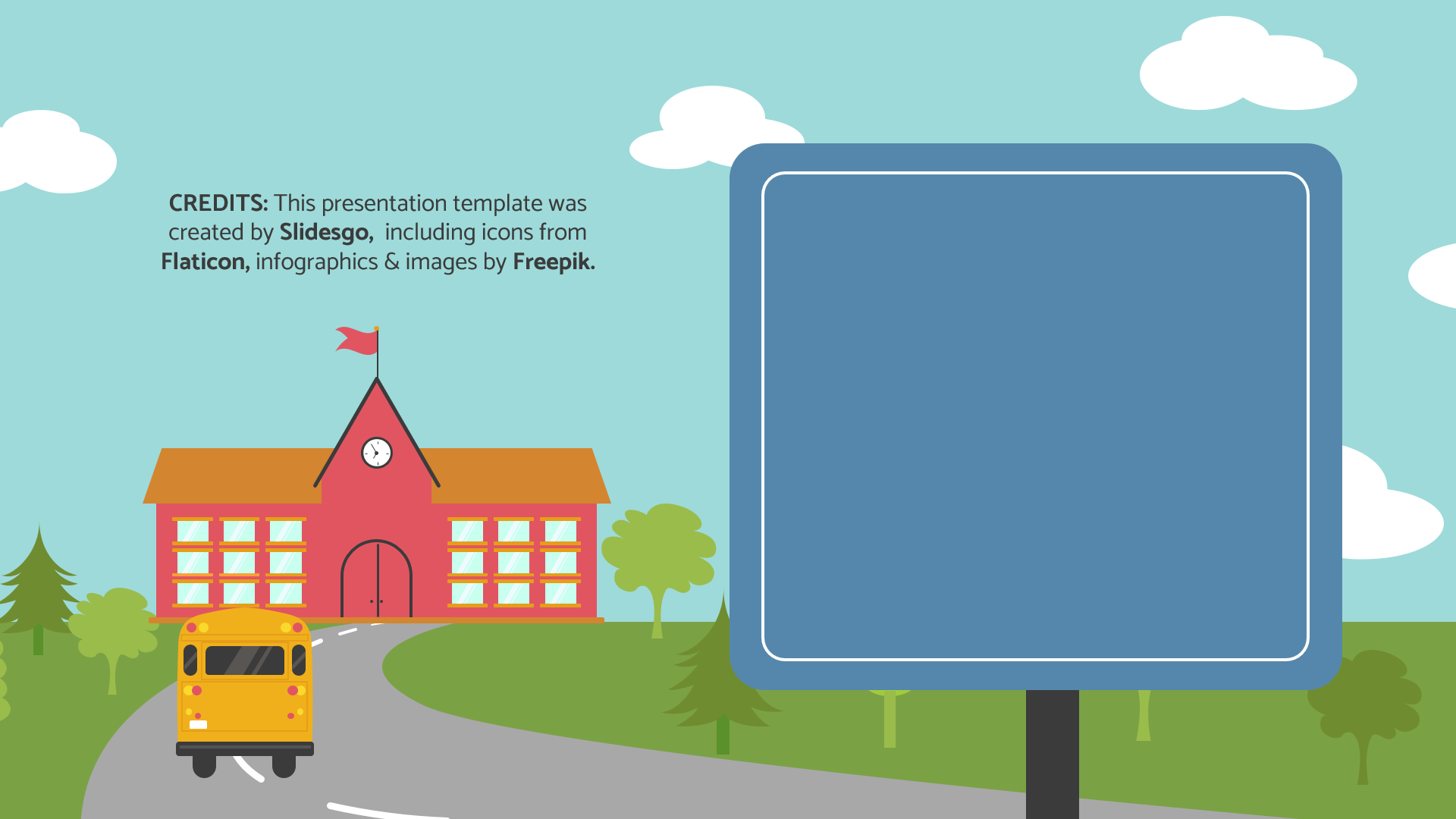 الحمدالله الذي رزقنا علماً نافعاً نتعلمه في كل يوم حرفاً وايه 

وهكذا ينتهي يومنا يا أصدقاء 
سأراكم غداً بإذن الله بقصة جديدة 
وأنشطة ممتعة 
والان هيا لنردد (كفارة المجلس)
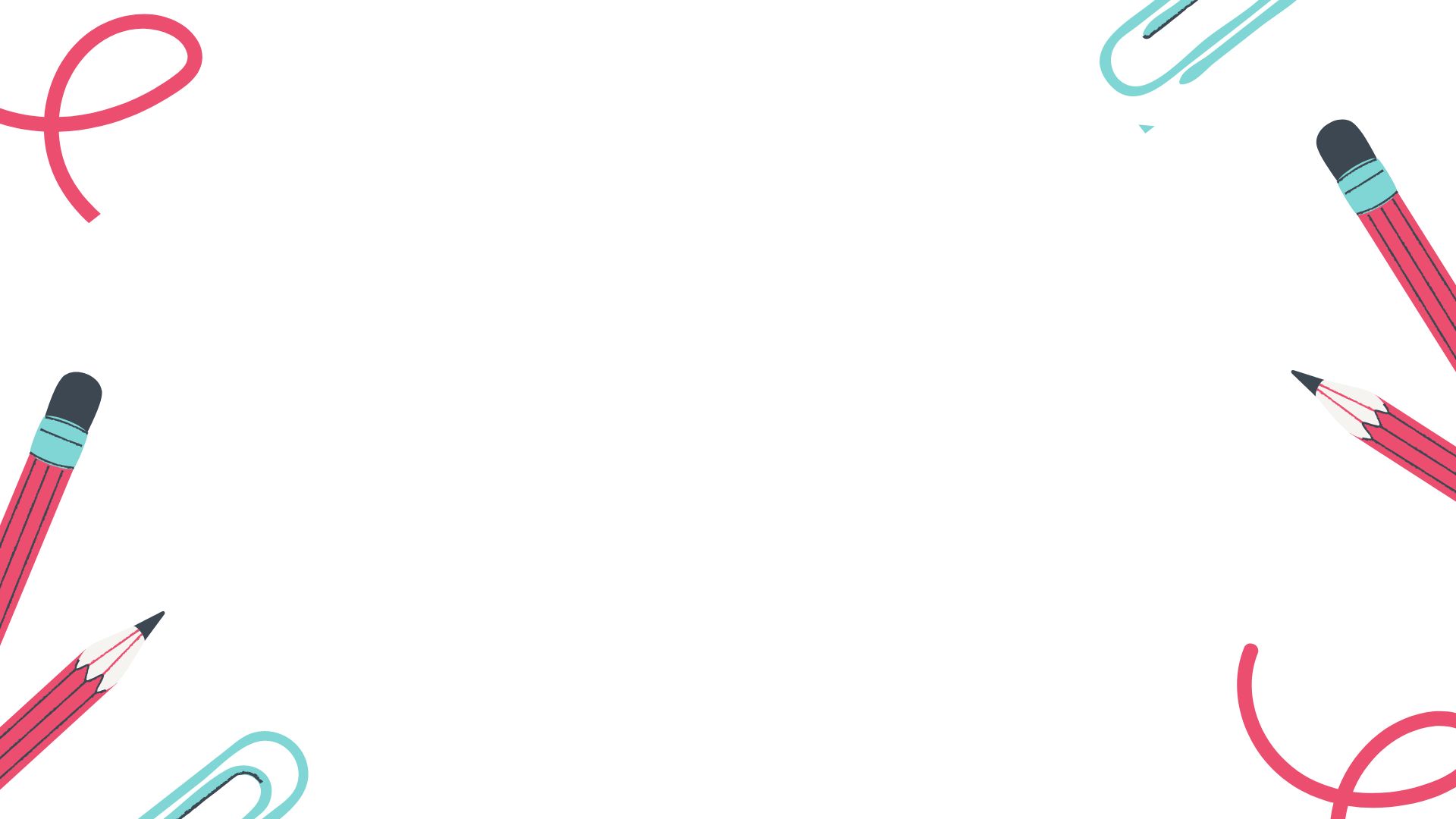 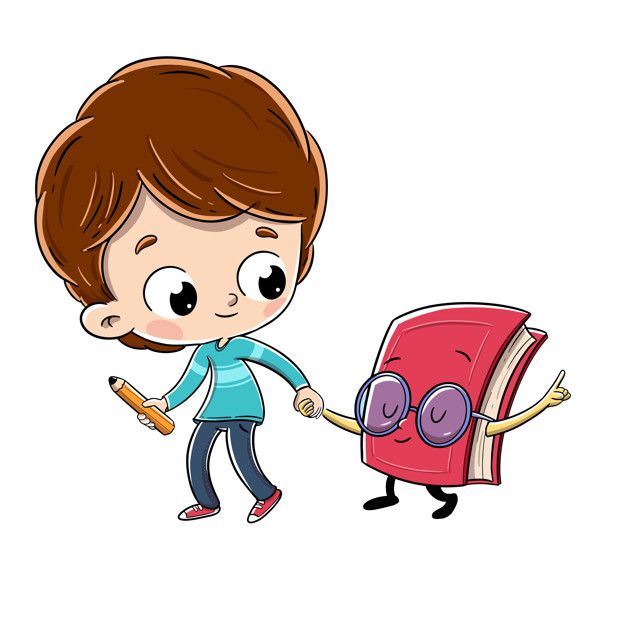 التكليف 
المنزلي